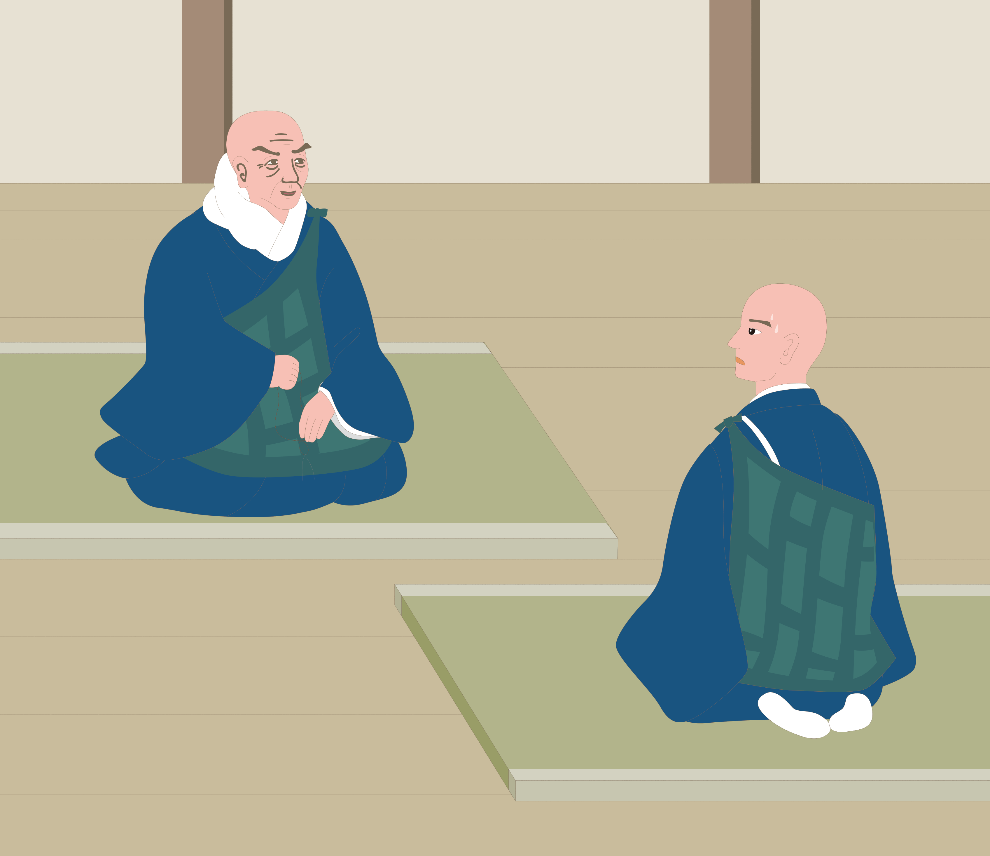 初
めて学ぶ
『歎異抄』講座
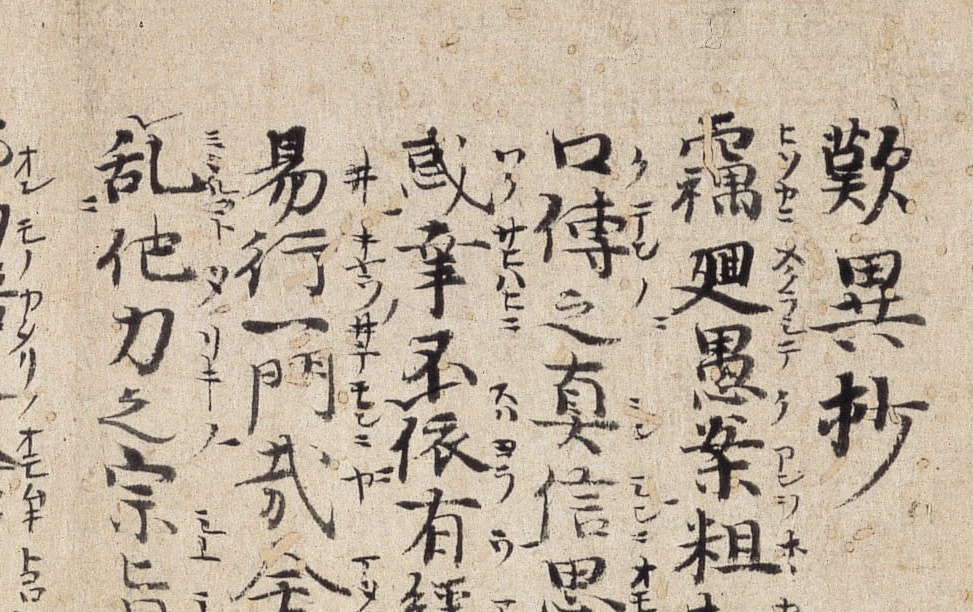 第 １ 回
『歎異抄』のあらまし・序
●年●月●日（●）
　　　　●●●●
『歎異抄』のあらまし・序
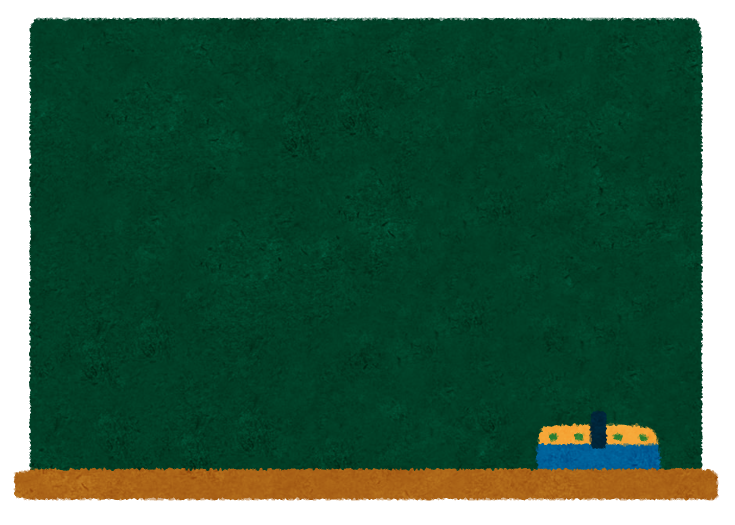 本日の内容
１、 『歎異抄』の魅力
２、『歎異抄』の概要と構成
３、『歎異抄』誕生の背景
　　　　―親鸞聖人のご生涯から
４、著者・唯円について
５、序―「歎異」の思い
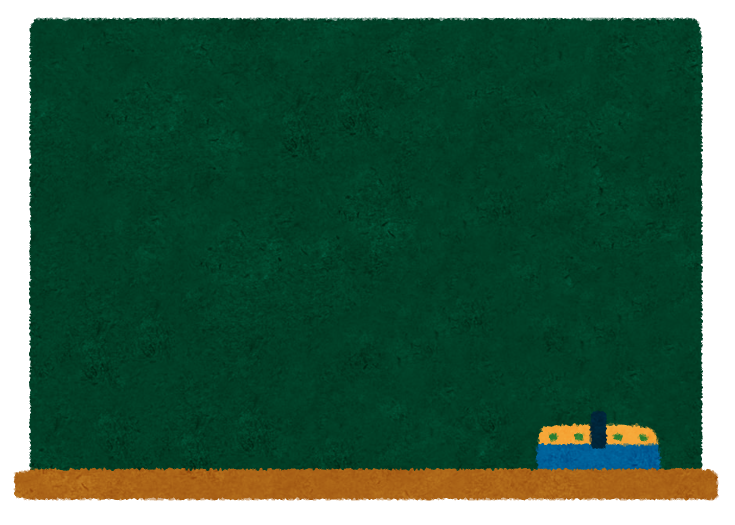 本日の内容
１、 『歎異抄』の魅力
『歎異抄』に魅了された人たち①
歎異抄よりも求心的な書物はおそらく世界にあるまい（中略）
どこまでも敬虔な、謙虚な、しかし真理のためには何者をも恐れない態度で書かれているのである。
文章も日本文として実に名文だ。国宝と言っていい。
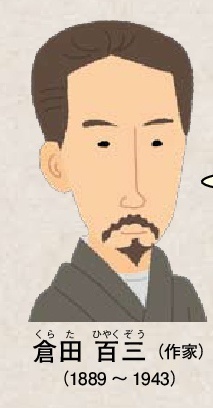 [Speaker Notes: ・引用文の出典『法然と親鸞の信仰』（講談社学術文庫）]
『歎異抄』に魅了された人たち②
私は学校の途中で兵隊にとられたとき、文庫本の『歎異抄』を持って行った。
『歎異抄』を朗読するうちに、目で知ろうとするはからいが消えて、それにかわって行間に充満している何事かがいきいきと聞こえてくるような感じがしたのである。
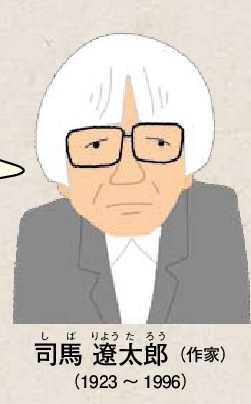 [Speaker Notes: ・引用文の出典『現代を生きるこころ　歎異抄』（朝日新聞社）]
『歎異抄』に魅了された人たち②
この書物を目で読んでいたころは、すぐれた文章と論理で書かれた死についての安心の書であろうと思っていたが、
声を出して読むうちに、親鸞のあのたくましげな肉声をきく思いがし、ついには生命のよろこびのようなもののみを感じて、・・・
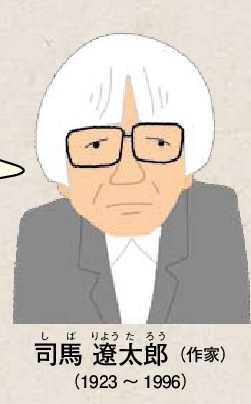 『歎異抄』に魅了された人たち③
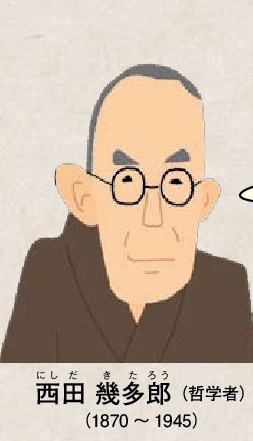 他の書物が一切なくなったと仮定しても
『臨済録』と
『歎異抄』さへ
あれば・・。
[Speaker Notes: ・引用文の出典『西谷啓治著作集・第9巻』（創文社）]
『歎異抄』の魅力
①親鸞聖人の人柄が伝わる
…厳しい親鸞聖人
念仏をとりて信じたてまつらんとも、またすてんとも、面々のおんはからいなり
　　　　（第二条・Ｐ４ ）
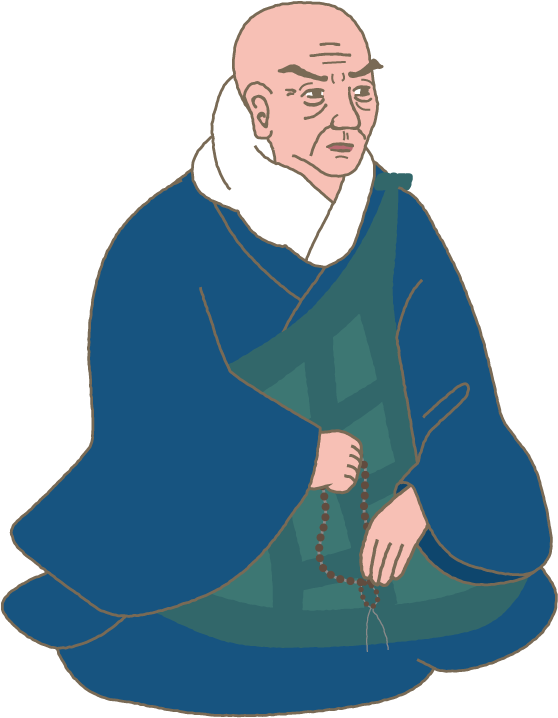 [Speaker Notes: ・ページ数は「初めて学ぶ『歎異抄』講座」の共通資料のページ数。総合研究所のHPからダウンロード可。]
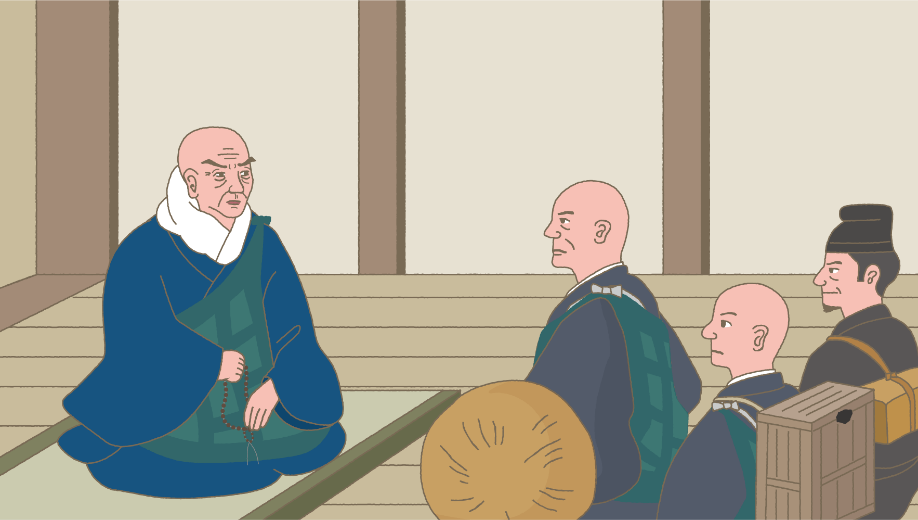 念仏を信じようとも、 
捨てようとも、 それぞれのお考え 次第です。
…あたたかい親鸞聖人
親鸞もこの不審ありつるに、唯円房おなじこころにてありけり
（第九条・Ｐ１０ ）
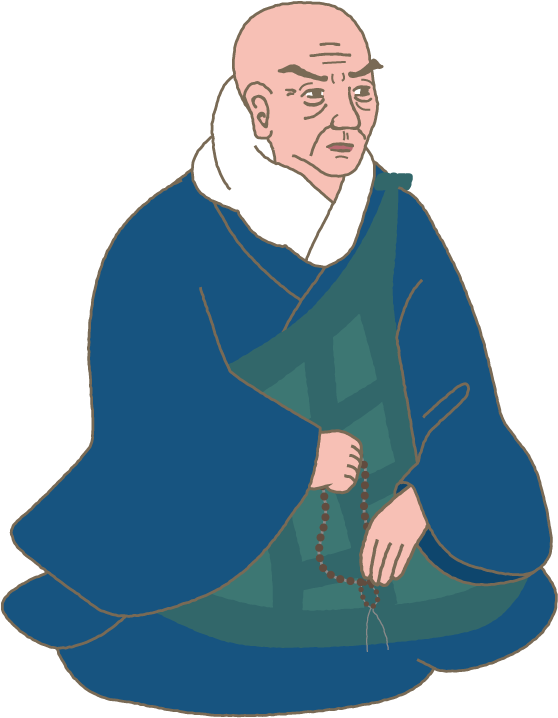 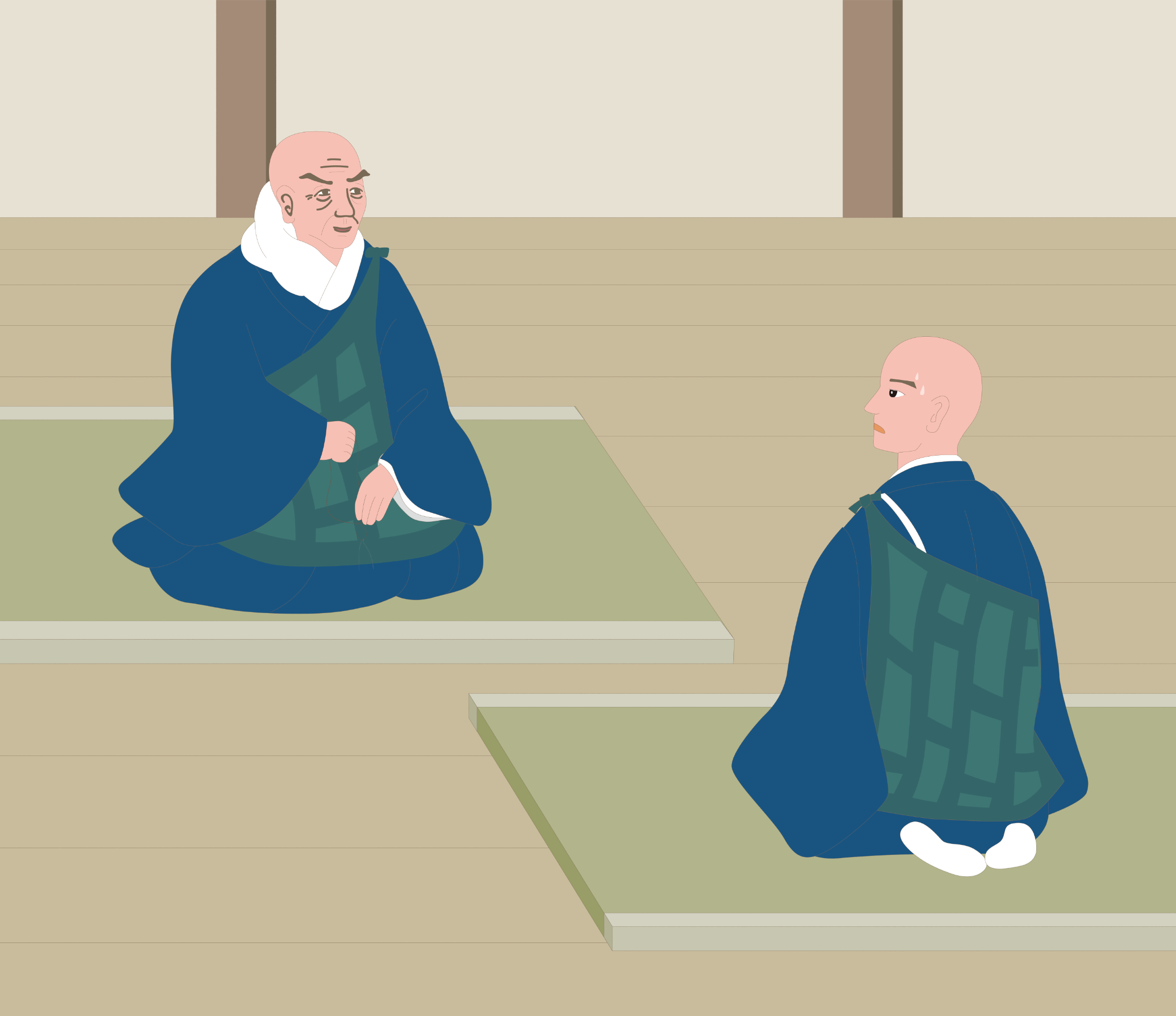 『歎異抄』第九条の問答
唯円房、あなたも同じ思いだったのですね。
親鸞さま、念仏をしておりましても、躍り上がるような喜びが湧いてこないのです・・・
『歎異抄』の魅力
①親鸞聖人の人柄が伝わる
②逆説的な言葉の数々
「善人なほもつて往生をとぐ。　いはんや悪人をや。」 （第三条・Ｐ５ ）
悪人こそが救われる
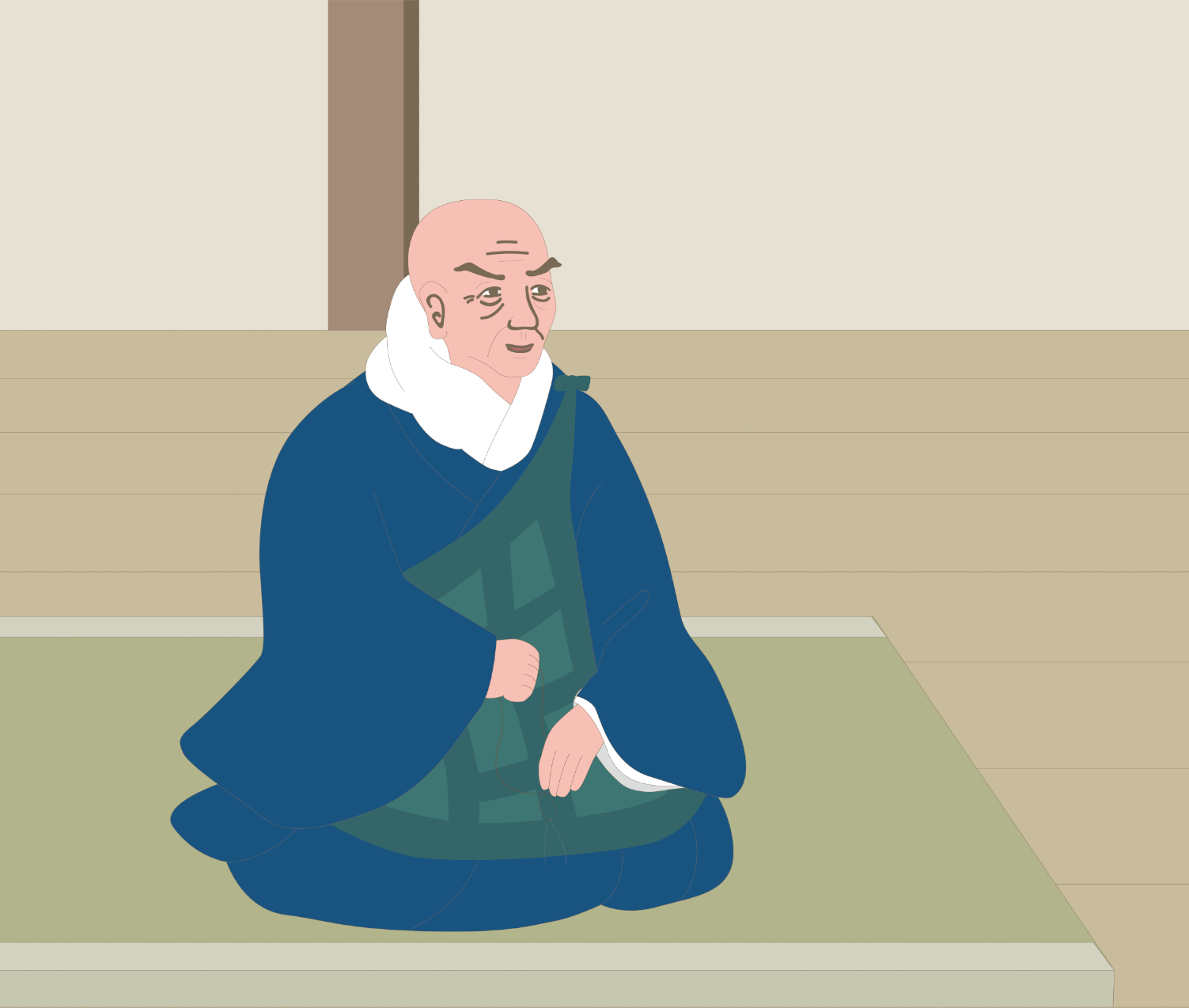 善人でさえ浄土に往生できるのです。まして悪人はいうまでもありません。
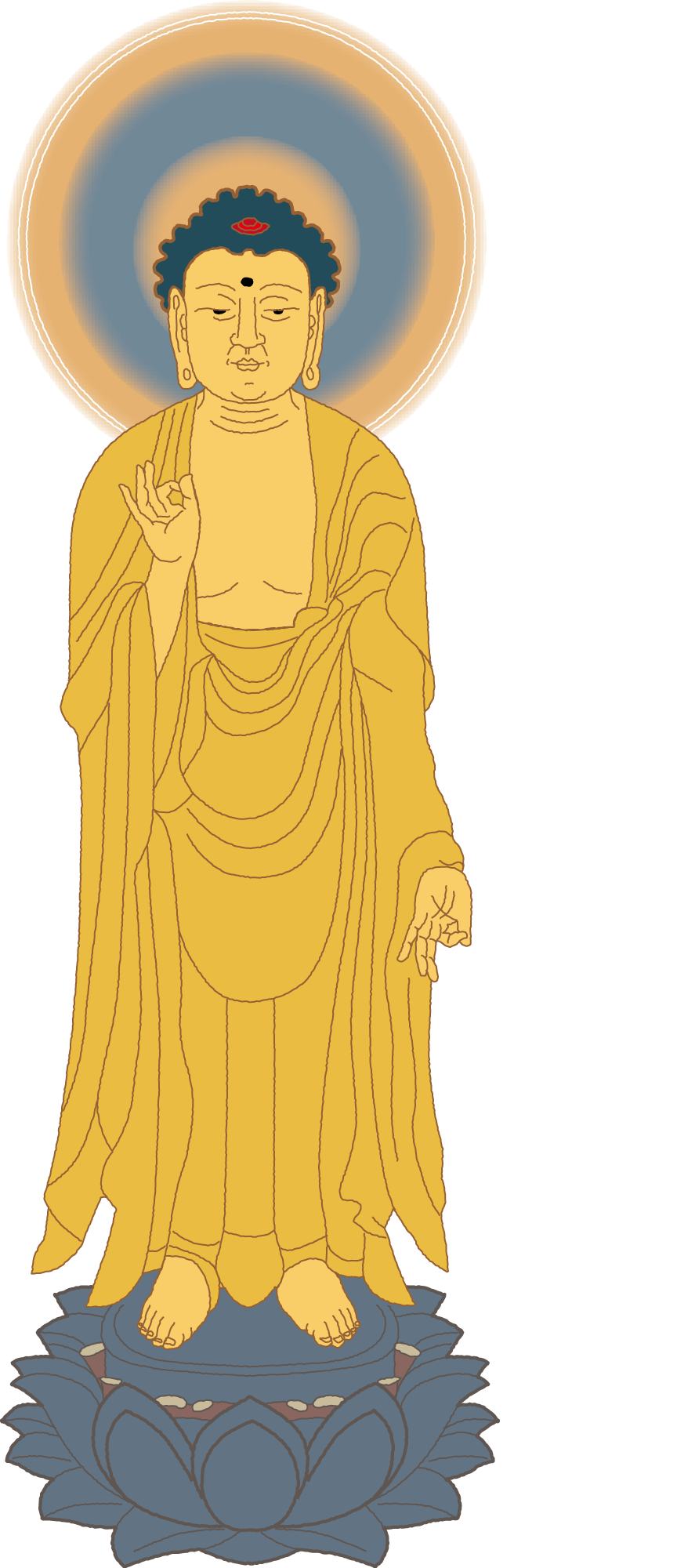 私たちの常識を
揺さぶり、
救われがたき者を救う
如来の大悲を知らせる
言葉
『歎異抄』の魅力
①親鸞聖人の人柄が伝わる
②逆説的な言葉の数々
③具体的に語られる教え
「親鸞は父母の孝養のためとて、一返にても念仏申したること、いまだ候はず」　　　　　　　　　　　　　（第五条・Ｐ７ ）
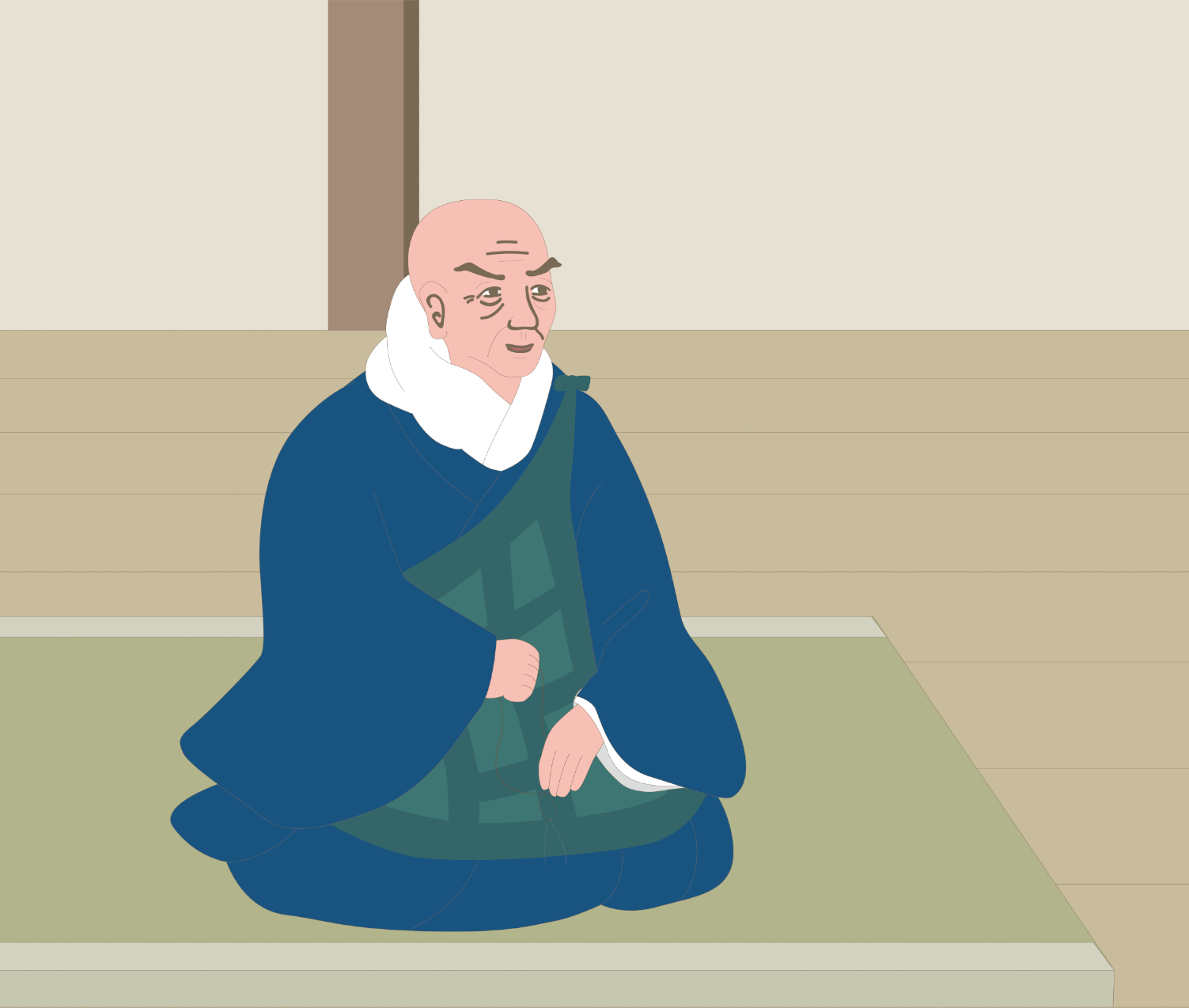 この親鸞は亡き父母の追善供養のために念仏したことは、かつて一度もありません。
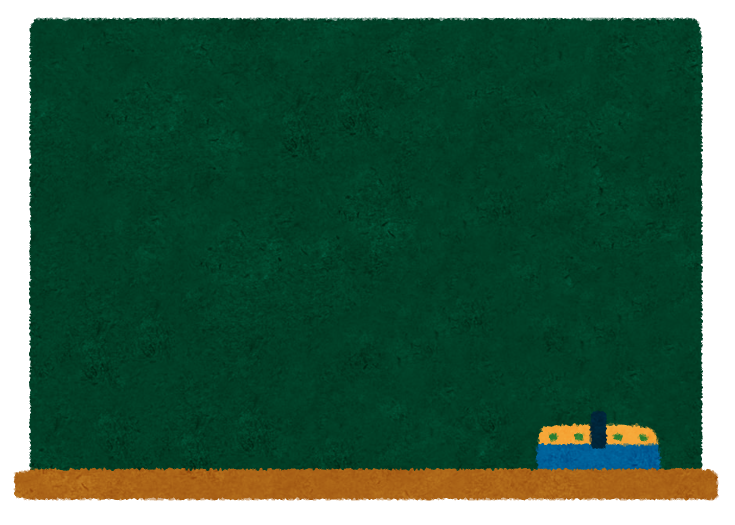 本日の内容
１、 『歎異抄』の魅力
２、『歎異抄』の概要と構成
３、『歎異抄』誕生の背景
　　　―親鸞聖人のご生涯から
４、著者・唯円について
５、序―「歎異」の思い
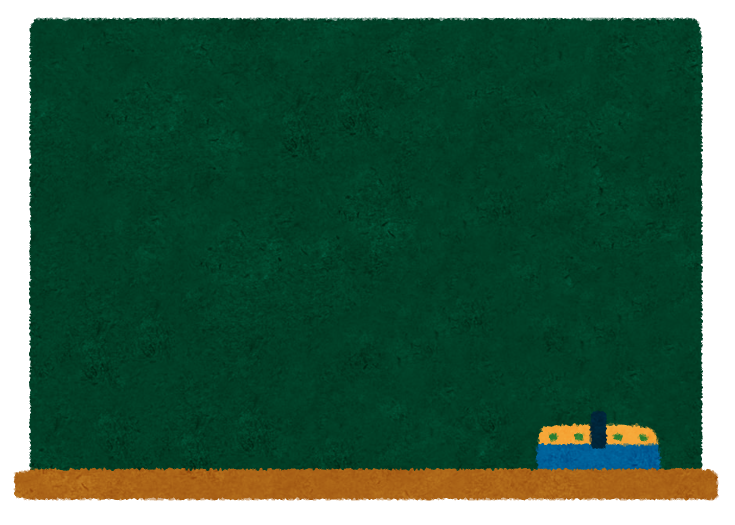 本日の内容
２、『歎異抄』の概要と構成
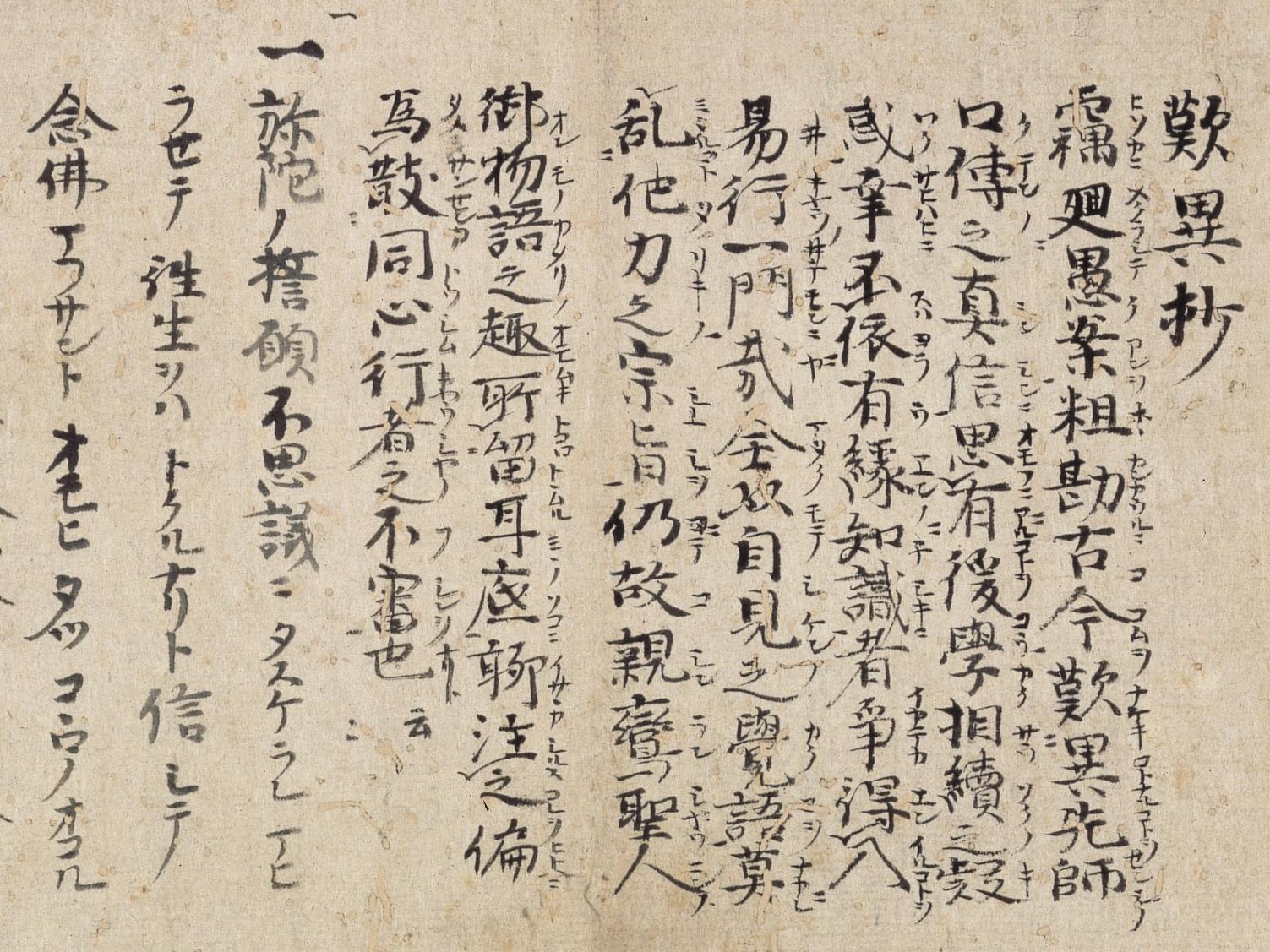 『歎異抄』の概要
『歎異抄』とは？①
いつ？
親鸞聖人滅後、
２０年ほどして
　　　　（１２８０年頃）
『歎異抄』とは？②
誰が？
直弟子の唯円
※唯円については後ほど詳しく
『歎異抄』とは？③
なぜ？
親鸞聖人の教えとは
異なる間違った考えが生じていたから
『歎異抄』とは？③
なぜ？
念仏の道を歩む人々に
親鸞聖人の教えを正しく受け取ってもらうため
つまり、
『歎異抄』とは・・
親鸞聖人が
お亡くなりになった後、
聖人の教えとは異なる
間違った考えが生じたことを歎いた弟子の唯円が、
聖人の教えを正しく受け
取ってもらうために著した書
親鸞聖人が
お亡くなりになった後、
聖人の教えとは異なる
間違った考えが生じたことを歎いた弟子の唯円が、
聖人の教えを正しく受け
取ってもらうために著した書
書名の由来
「先師（親鸞）の口伝の
真信に　なることを　き」
　　　　　　　　　　　　　（序・Ｐ１）
歎
異
親鸞聖人から直接お聞きした
真実の信心とは異なることが
説かれていて、
歎かわしいことです
書名の由来
「先師（親鸞）の口伝の
真信に　なることを　き」
　　　　　　　　　　　　　（序・Ｐ１）
歎
異
親鸞聖人から直接お聞きした
真実の信心とは異なることが
説かれていて、
歎かわしいことです
書名の由来
歎
異
抄
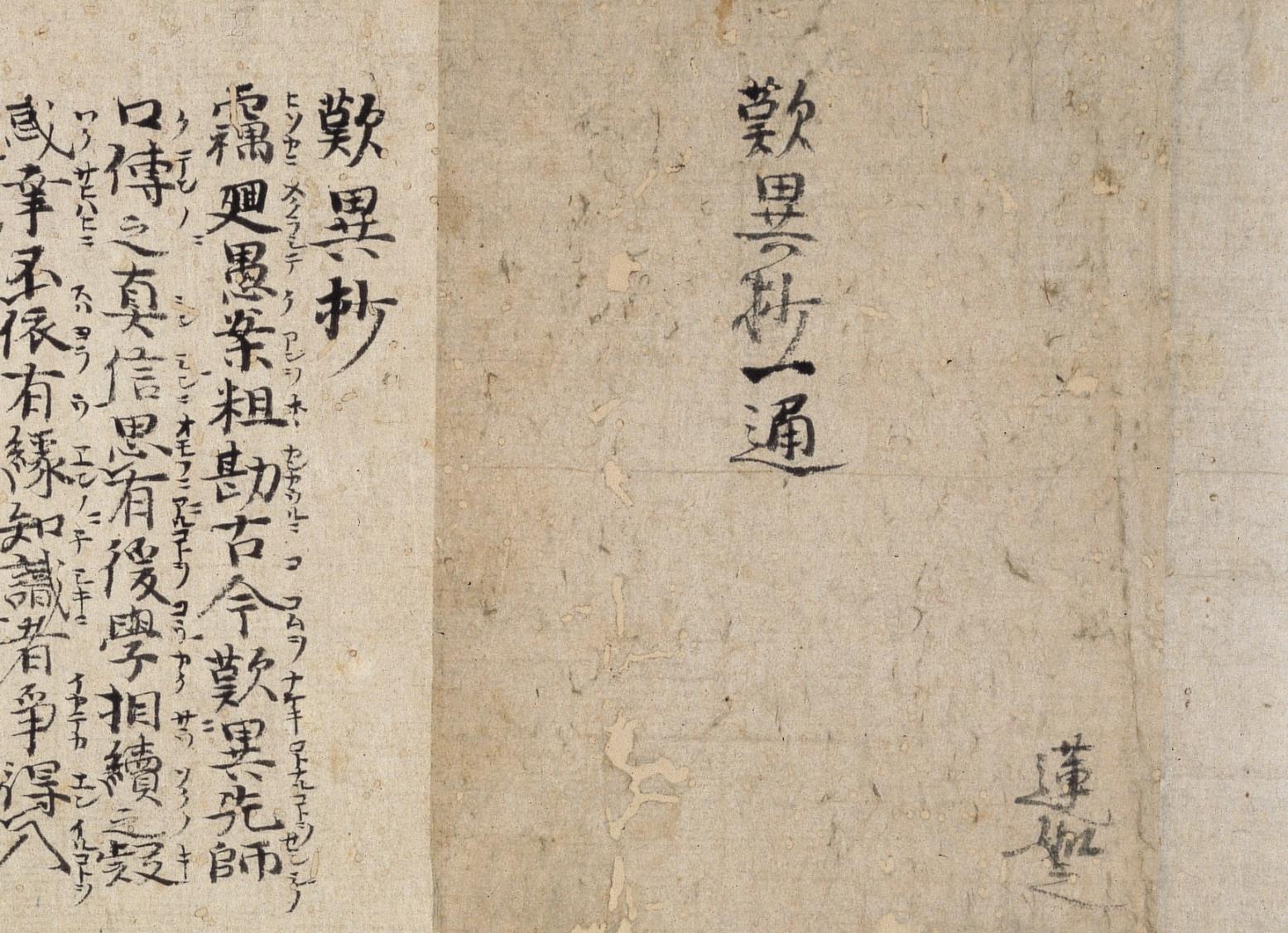 『歎異抄』の構成
① 序 ･･･ 『歎異抄』撰述の趣旨
②第一条～第十条
　　 　･･･親鸞聖人の語録（師訓篇）
③中序･･･後の八条の序文
④第十一条～第十八条
　　 　･･･唯円の歎異（異義篇）
⑤後序･･･結び
⑥付録･･･ 「承元の法難」流罪記録
[Speaker Notes: -ｰ]
構成を大きく分けると
前半：親鸞聖人の言葉（②）
後半：唯円の歎異（④）
親鸞聖人の言葉（②）を基準・よりどころとして、異義を歎異（批判）する（④）
①  序 ･･･ 『歎異抄』撰述の趣旨
②第一条～第十条
　　   ･･･親鸞聖人の語録（師訓篇）
③中序･･･後の八条の序文
④第十一条～第十八条
　　 ･･･唯円の歎異（異義篇）
⑤後序･･･結び
⑥付録･･･ 「承元の法難」流罪記録
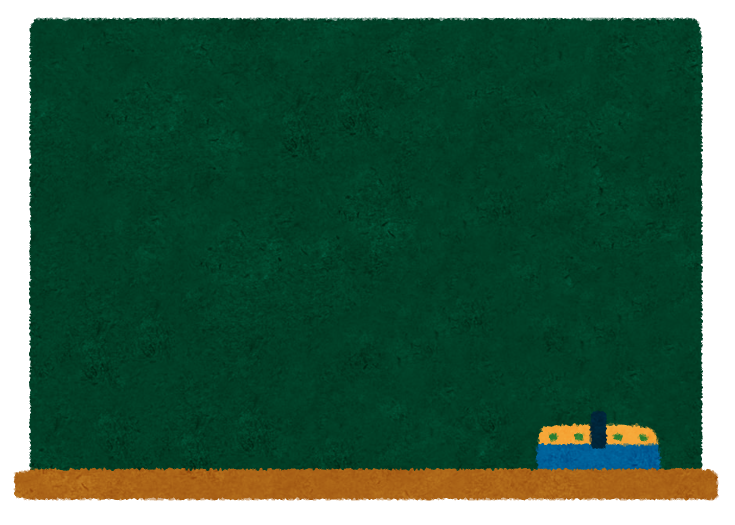 本日の内容
１、 『歎異抄』の魅力
２、『歎異抄』の概要と構成
３、『歎異抄』誕生の背景
　　　―親鸞聖人のご生涯から
４、著者・唯円について
５、序―「歎異」の思い
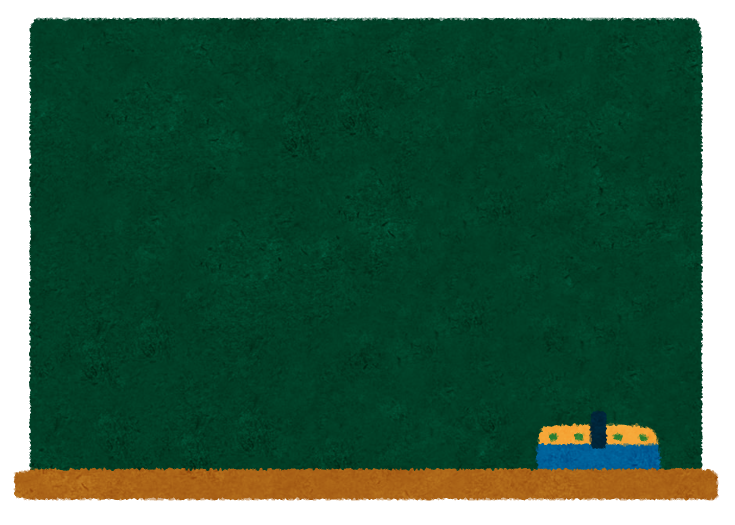 本日の内容
３、『歎異抄』誕生の背景
　　　―親鸞聖人のご生涯から
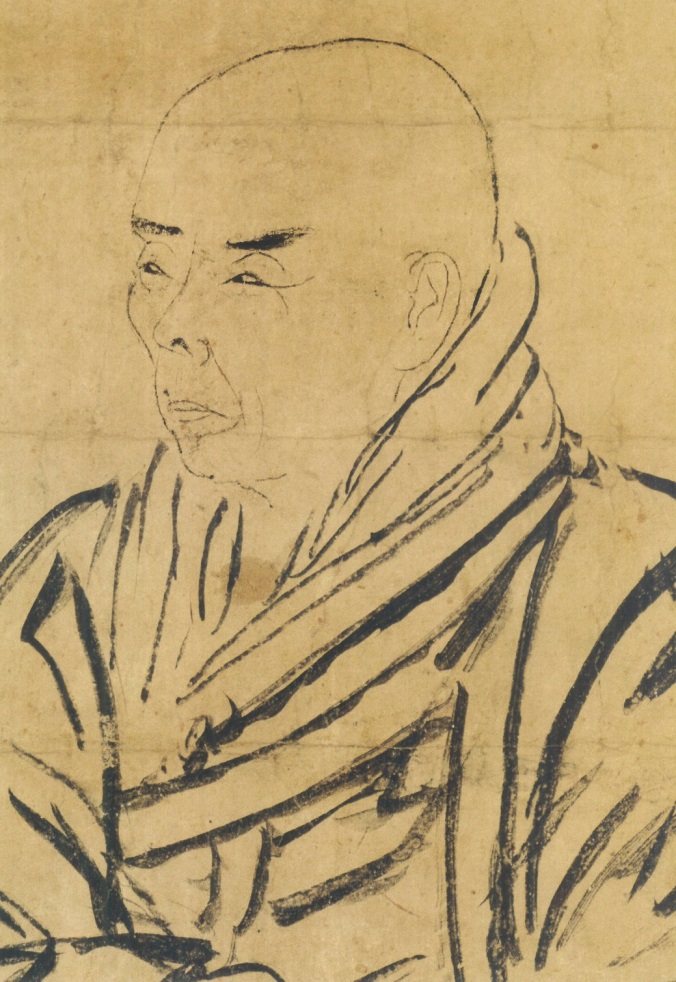 浄土真宗の宗祖
1173年5月21日
（承安3年4月1日）
～
1263年1月16日
（弘長2年11月28日）
９０年のご生涯
鏡御影（本願寺蔵）
親鸞聖人
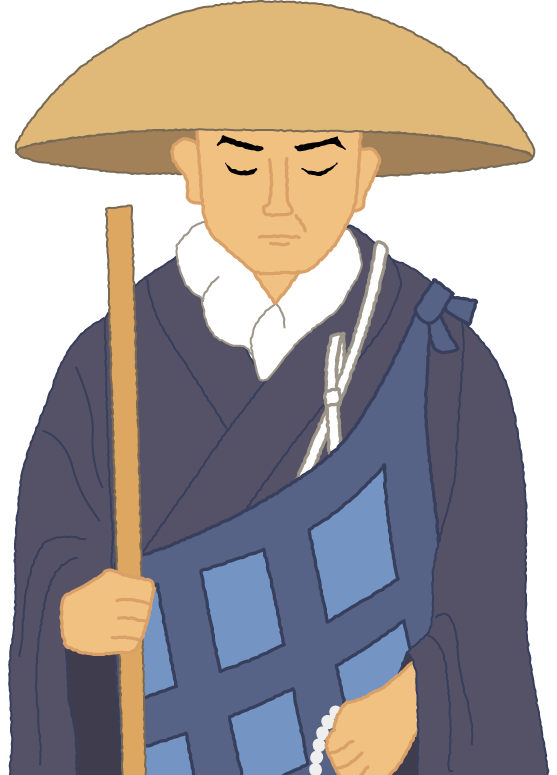 親鸞聖人が
生涯求め、伝えられたもの
本当の依りどころ
親鸞聖人のご生涯の概要
①比叡山時代（９歳～２９歳）
②吉水時代　（２９歳～３５歳）
③越後時代　（３５歳～４２歳）
④関東時代　（４２歳～６２歳頃）
⑤京都時代　（６２歳頃～９０歳）
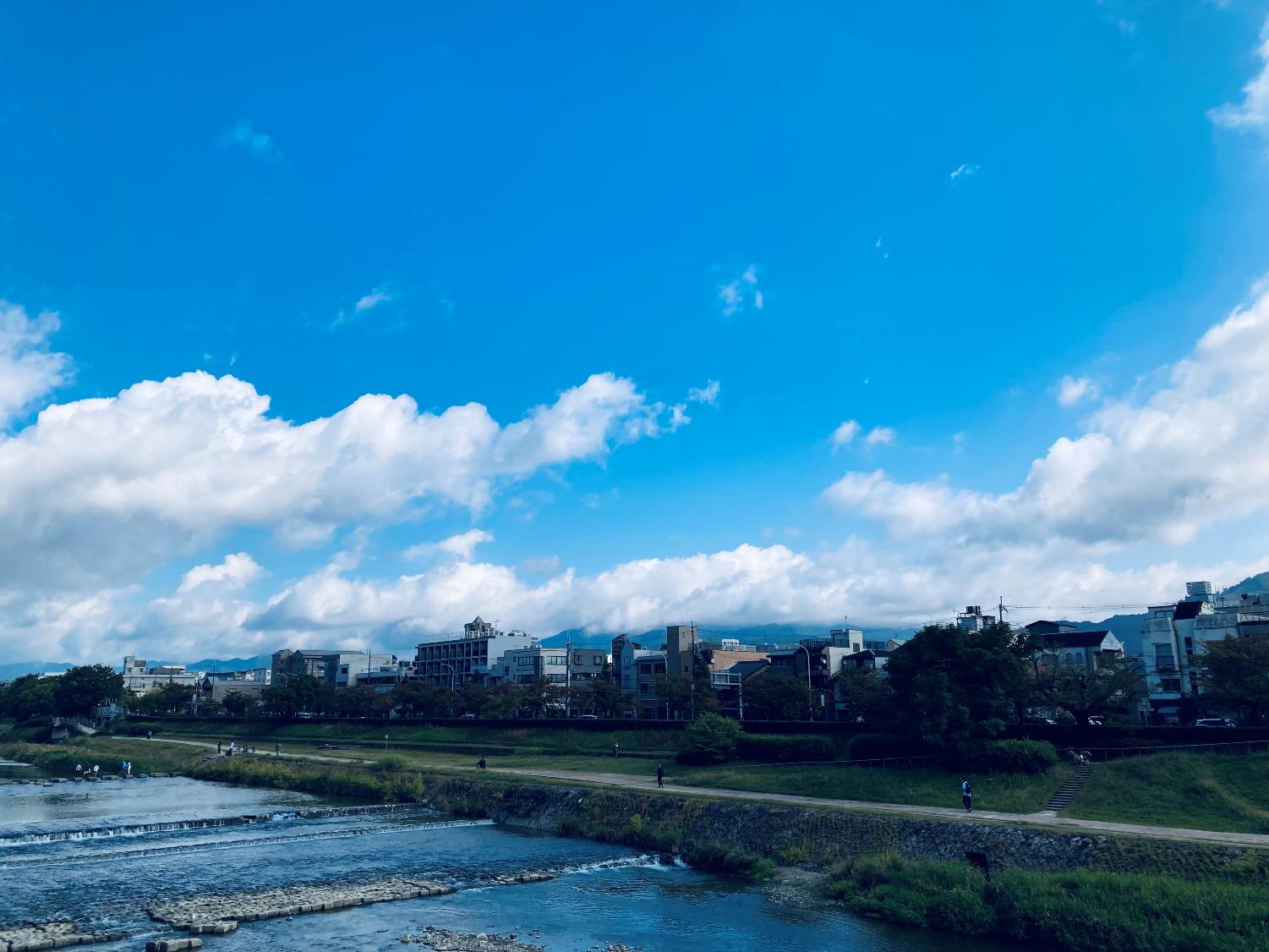 親鸞聖人の足跡（９歳～２９歳）
比叡山時代
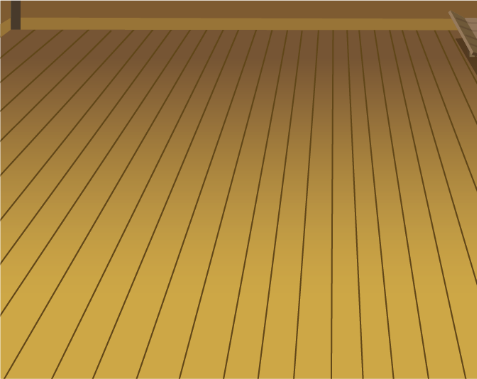 天台宗の本山比叡山延暦寺
日本仏教の中心地
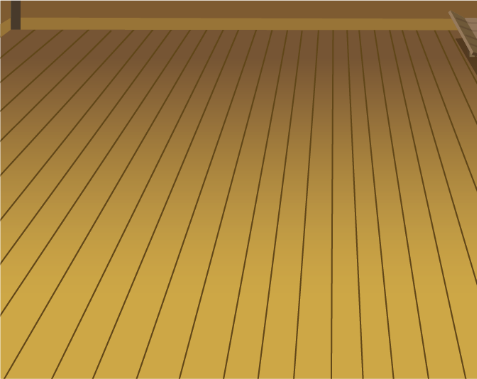 二十年間の厳しい修行と勉学
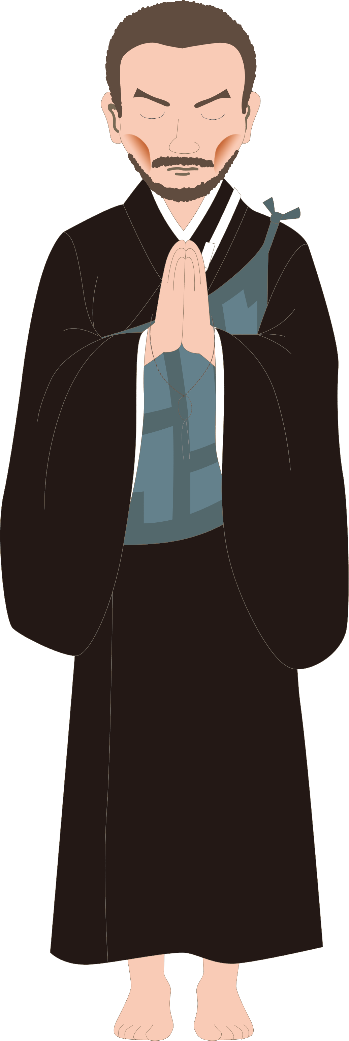 煩悩を断ずることが
できなかった
[Speaker Notes: ・親鸞聖人は比叡山において「常行三昧」という厳しい修行をされたと言われている。]
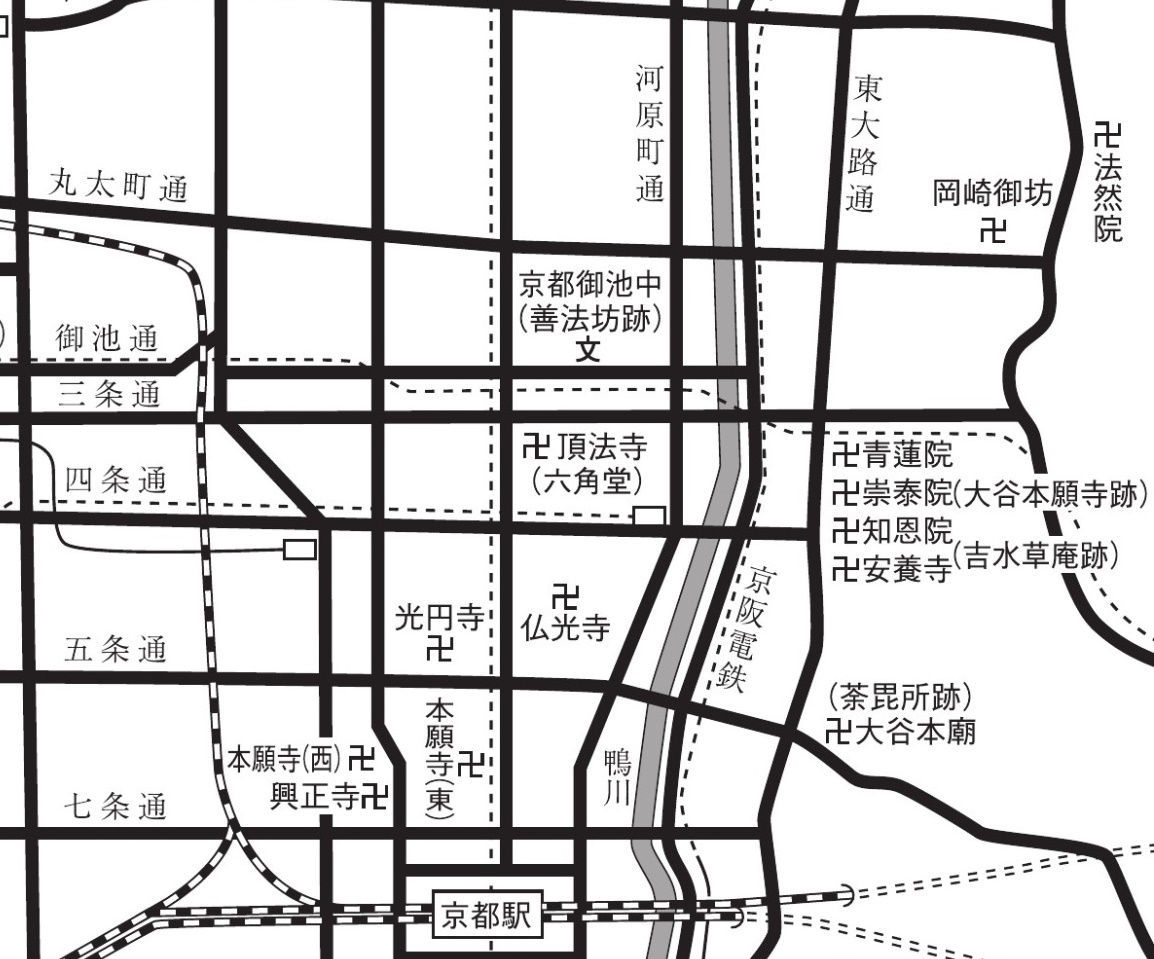 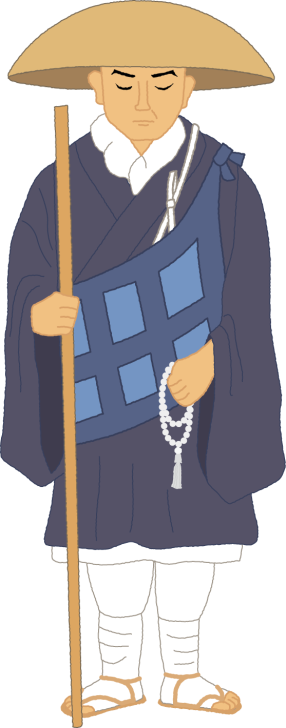 吉水草庵
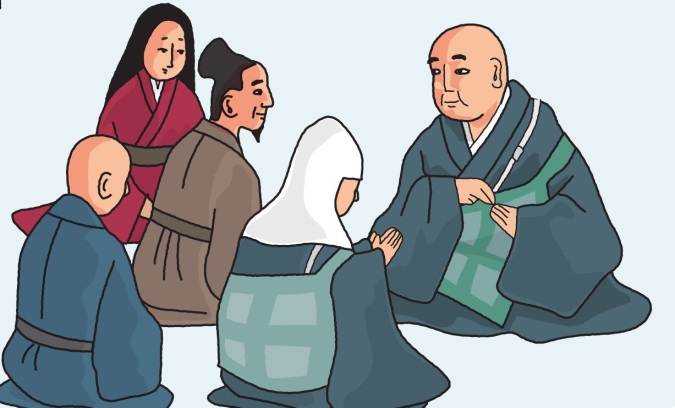 法然聖人
阿弥陀仏の救いの前では、煩悩は邪魔にはなりません。
阿弥陀仏はどんな人もわけへだてなくお救いくださるのです。
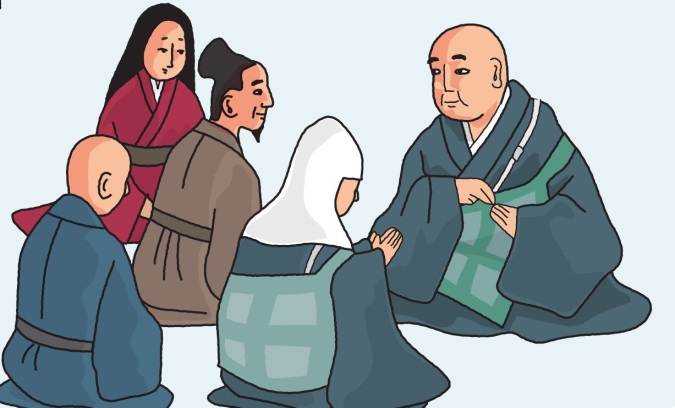 法然聖人
ただ念仏して、
阿弥陀仏に救われ
往生させていただくのですぞ。
親鸞聖人のご生涯の概要
①比叡山時代（９歳～２９歳）
②吉水時代　（２９歳～３５歳）
③越後時代　（３５歳～４２歳）
④関東時代　（４２歳～６２歳頃）
⑤京都時代　（６２歳頃～９０歳）
親鸞聖人の足跡（３５歳～４２歳）
越後
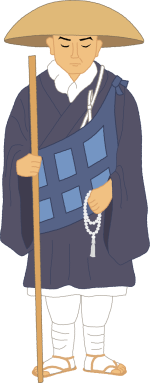 関東
関東時代の親鸞聖人（４２歳～６２歳頃）
常陸国稲田の草庵を拠点に、積極的に布教
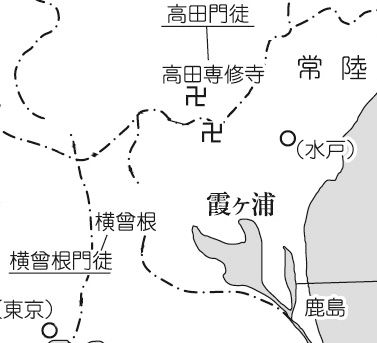 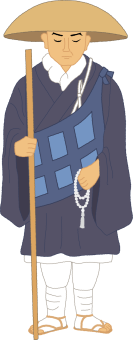 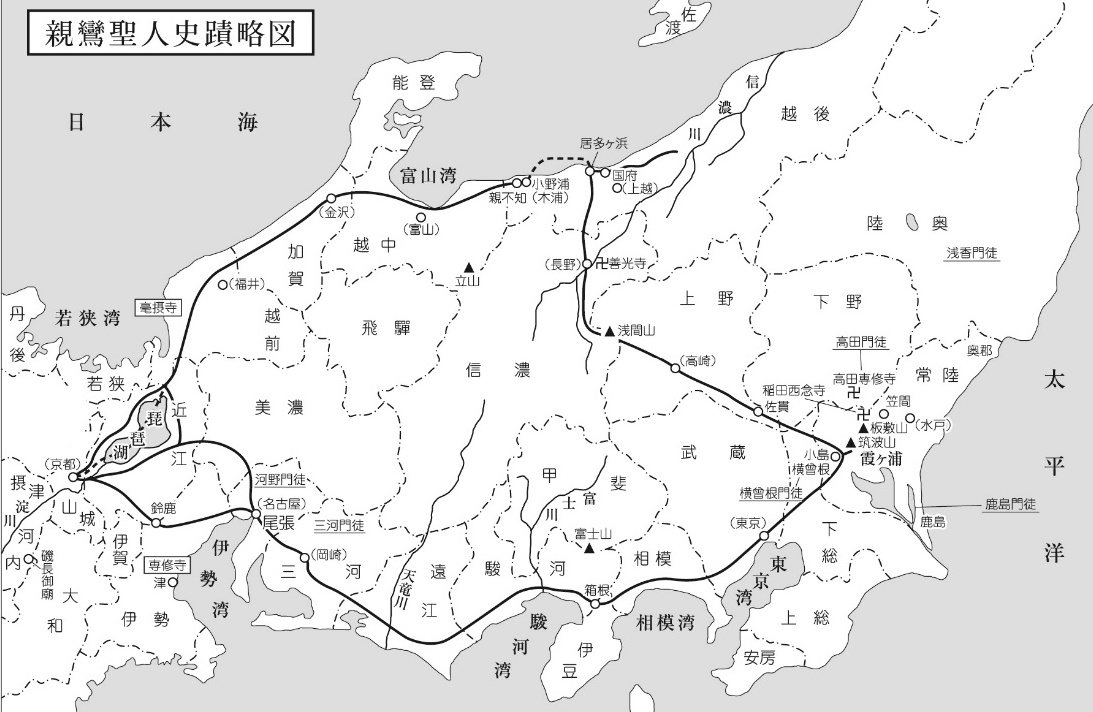 [Speaker Notes: ・「常陸国稲田」は、現在の茨城県笠間市稲田。]
草庵に門弟を迎える親鸞聖人
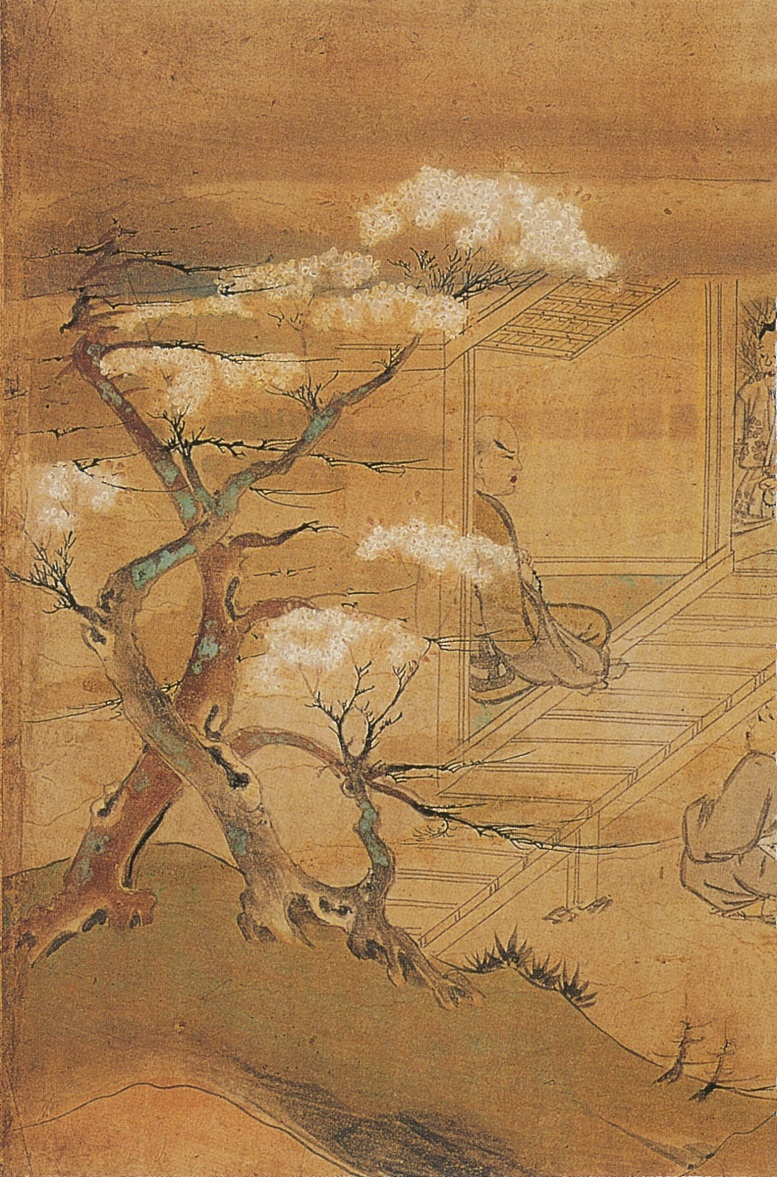 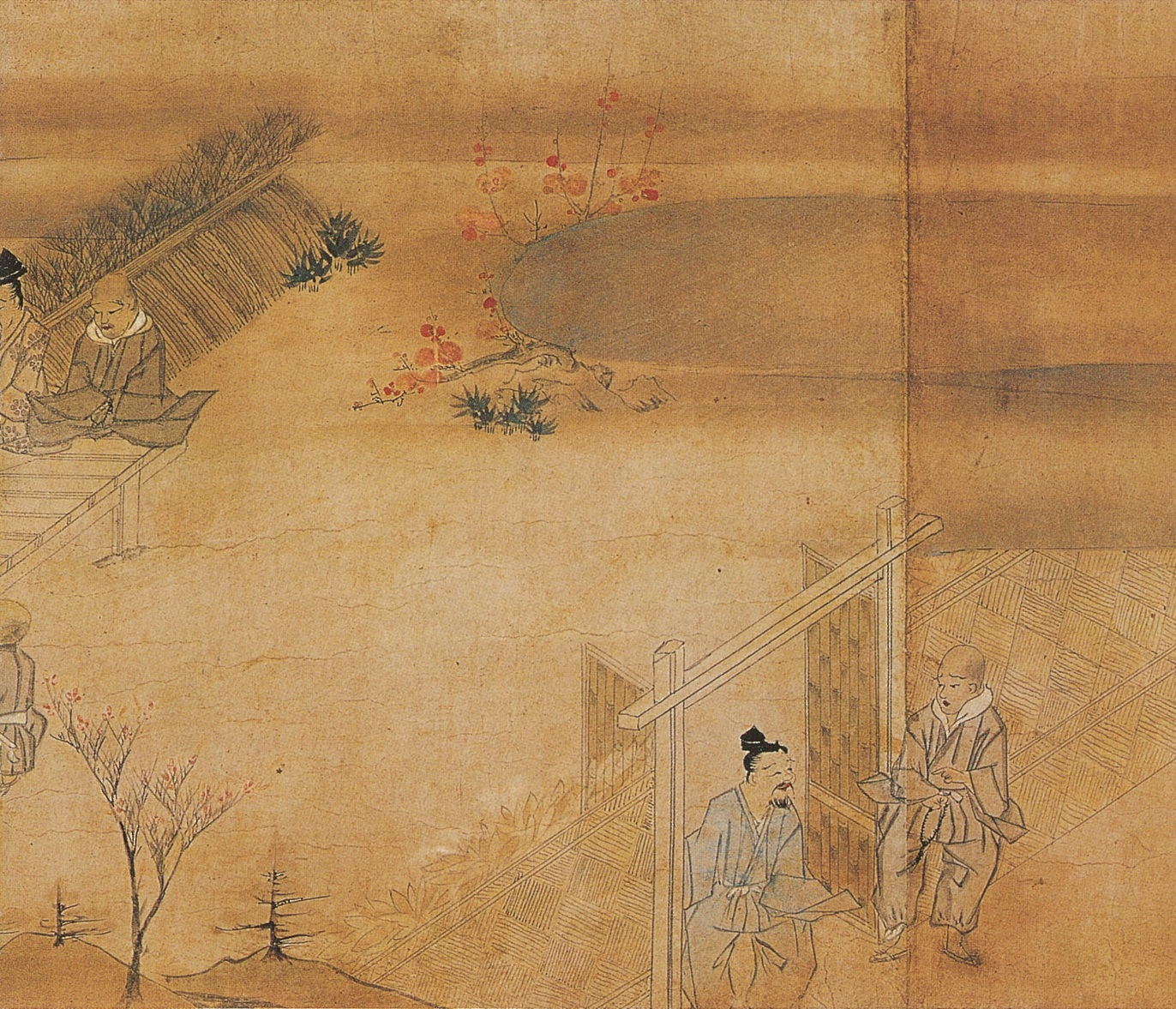 『親鸞伝絵』（本願寺蔵）より
歩く親鸞聖人
稲田の草庵
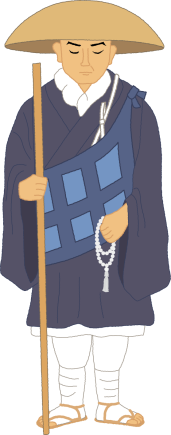 布教により、念仏の教えを喜ぶ多くの門弟が生まれた
その数、数百名！！
親鸞聖人のご生涯の概要
①比叡山時代（９歳～２９歳）
②吉水時代　（２９歳～３５歳）
③越後時代　（３５歳～４２歳）
④関東時代　（４２歳～６２歳頃）
⑤京都時代　（６２歳頃～９０歳）
親鸞聖人の足跡（６２歳～９０歳）
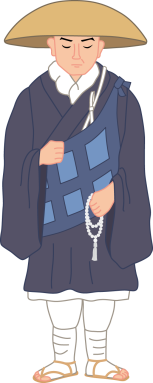 京都
関東
残念なことに・・・、
親鸞聖人の帰洛後、
関東において、
異義（誤った考え）が
はびこる
関東において異義がおこった原因は？
①親鸞聖人というリーダー
　がいなくなったため
②門弟たちの構成
　 門弟は、数百名程と言われて
　 いるが、その内容は？
門弟・門弟・門弟
門弟・門弟・門弟
門弟
親鸞聖人
門弟・門弟・門弟
門弟・門弟・門弟
門弟
門弟
門弟・門弟・門弟
門弟・門弟・門弟
門弟
門弟・門弟・門弟
門弟・門弟・門弟
直弟子
（面授）
孫弟子
京都の親鸞聖人は、教えを発信し続けられた
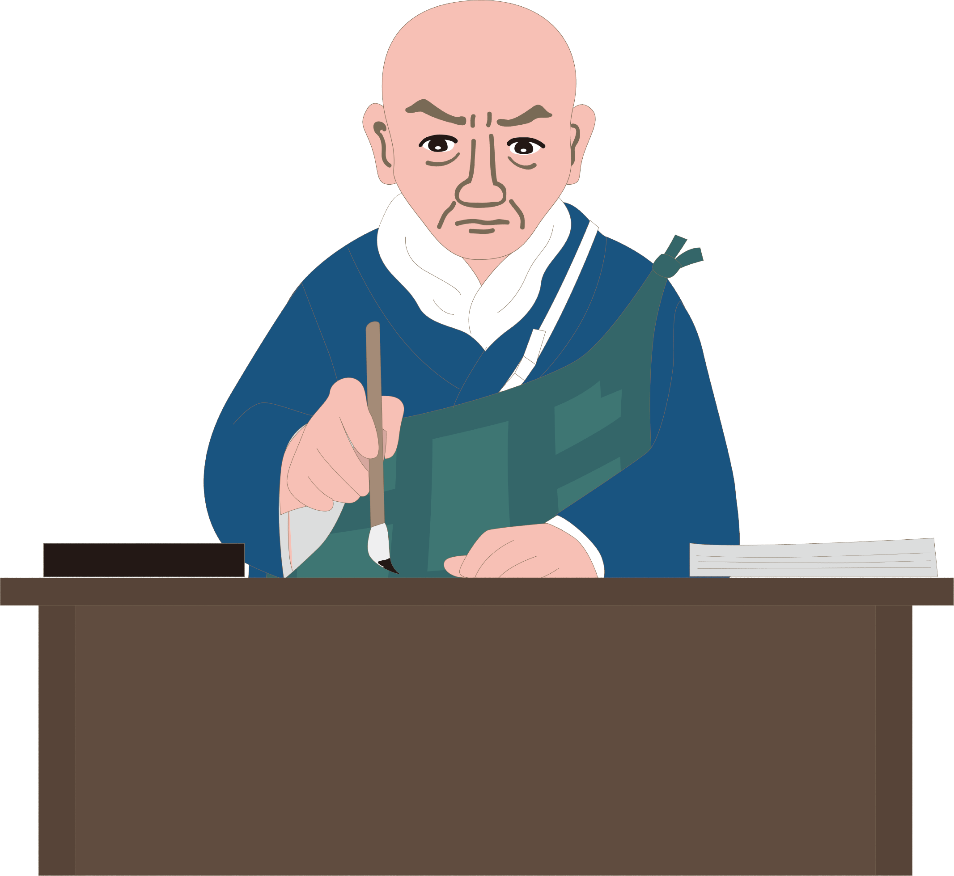 門弟 に聖教や
   手紙 を送って、    指導したり、
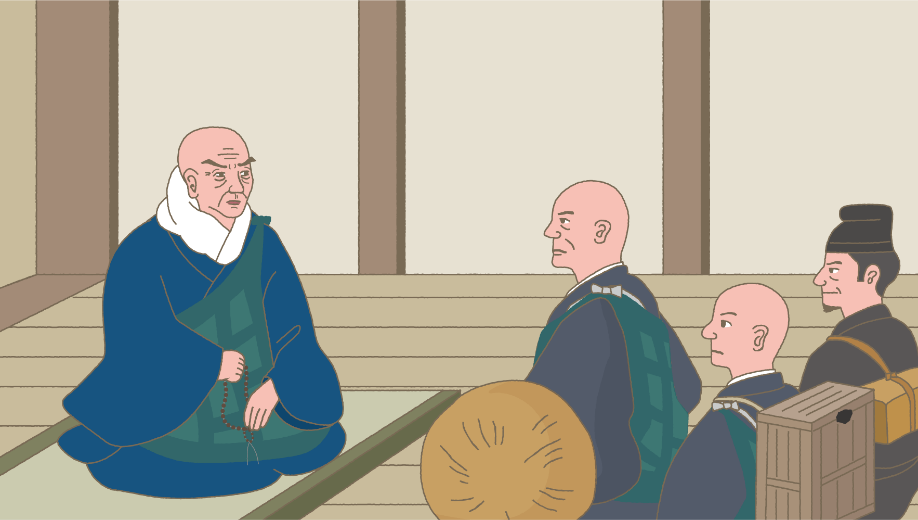 はるばる訪ねてきた
門弟たちを迎え、
み教えを伝えた。
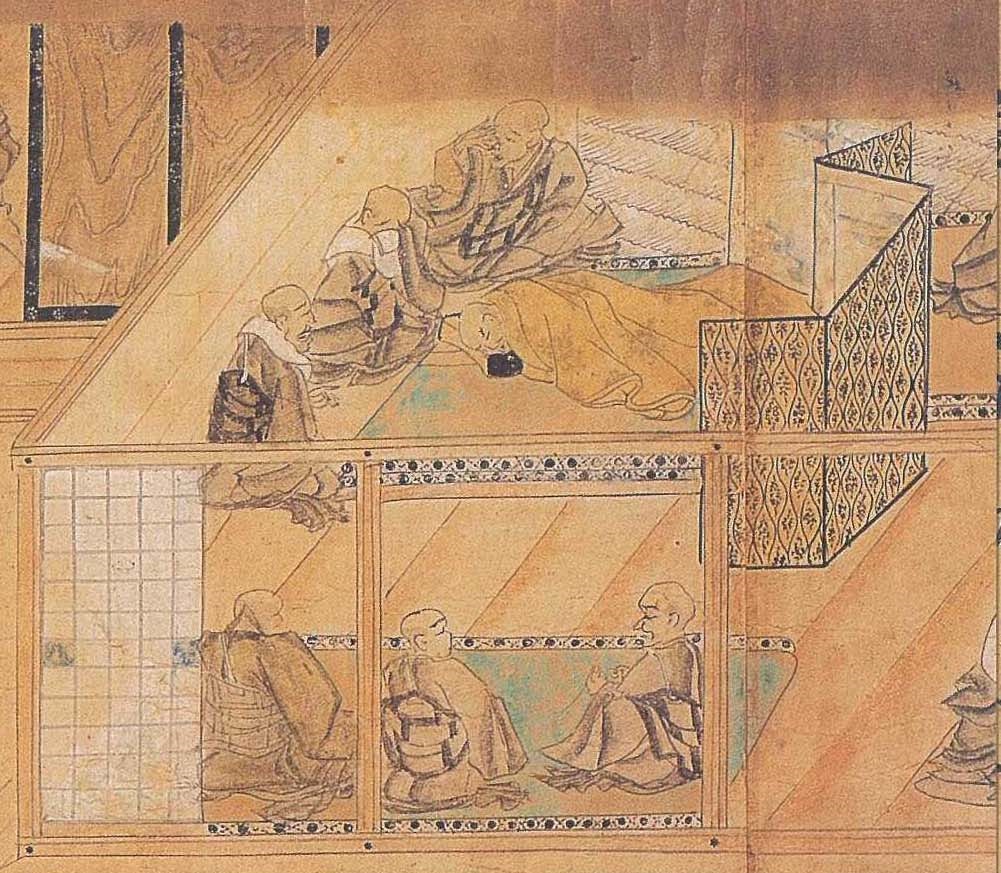 親鸞聖人が亡くなり、再び異義が起きやすい状況が生じた
『親鸞伝絵』（本願寺蔵）より
ここまでのポイント
・聖人の布教により、関東には多
　くの門弟がいたが、聖人帰洛後、
　誤った考え（異義）が出てきた。
・聖人は、手紙を送るなどして関
　東の門弟たちを指導した。
・聖人が亡くなり、再び異義が出
　現しやすい状況が生まれていた。
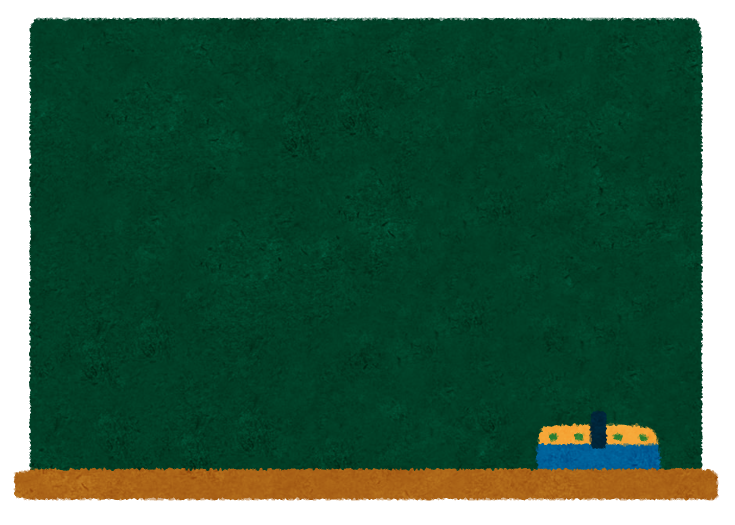 本日の内容
１、 『歎異抄』の魅力
２、『歎異抄』の概要と構成
３、『歎異抄』誕生の背景
　　　―親鸞聖人のご生涯から
４、著者・唯円について
５、序―「歎異」の思い
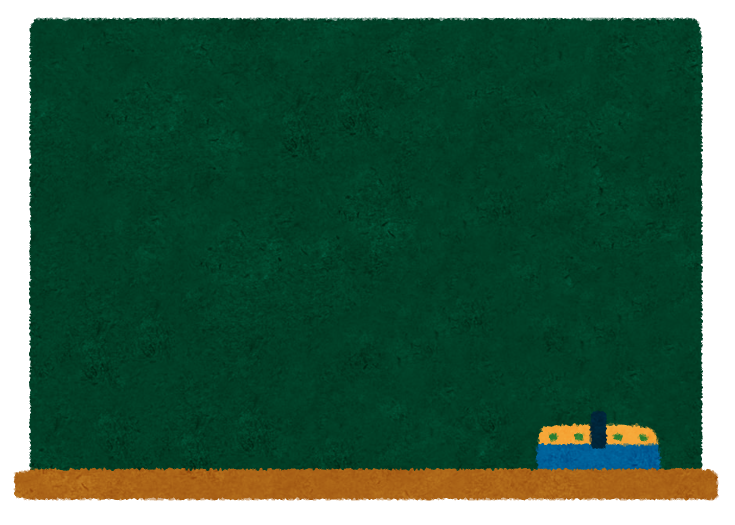 本日の内容
４、著者・唯円について
なぜ、著者が確定できない？
→著者の署名がない
著者自筆の原本は現存せず。
原本に署名はあったかも？？？

現存する最古の写本は・・・
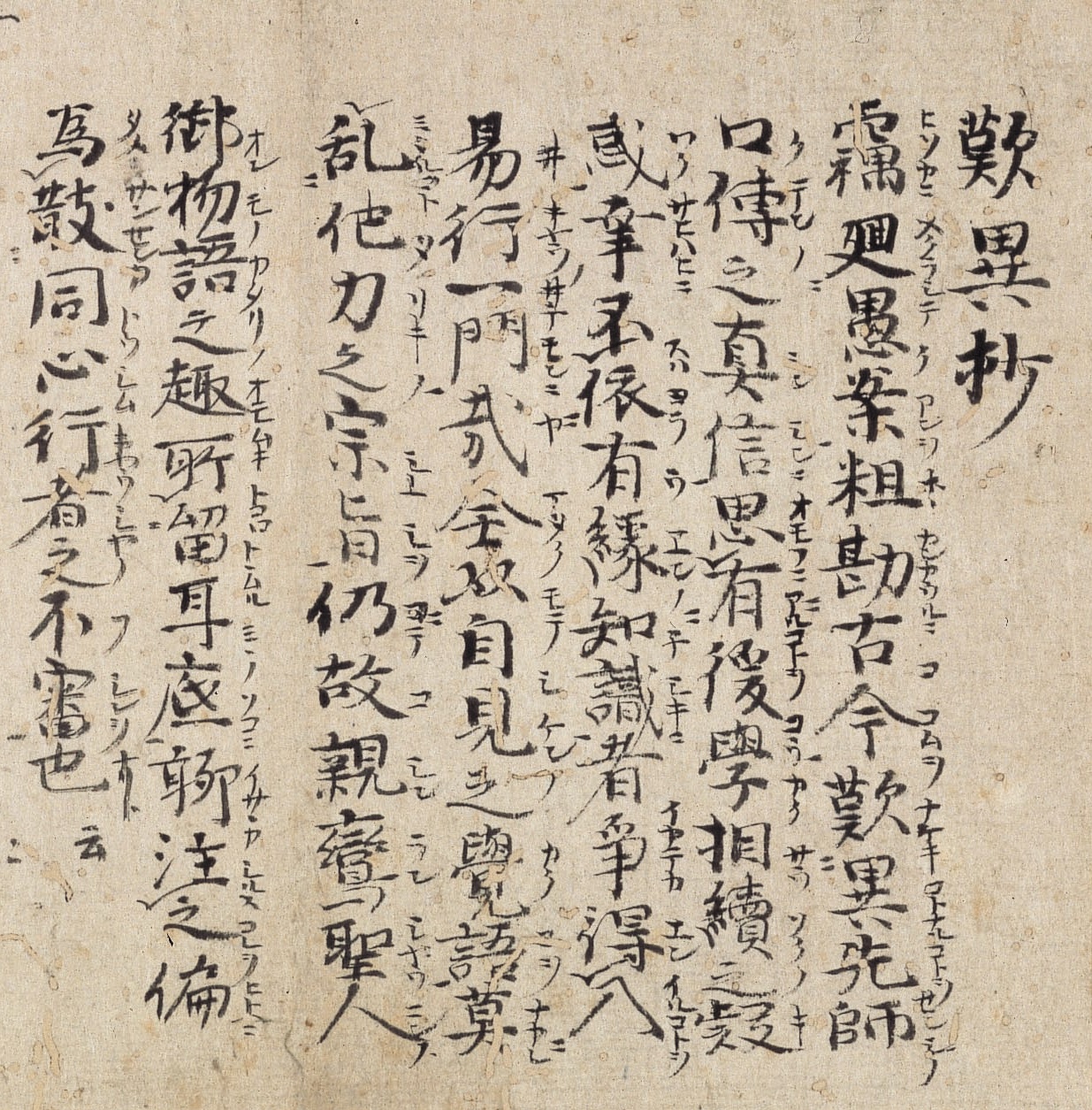 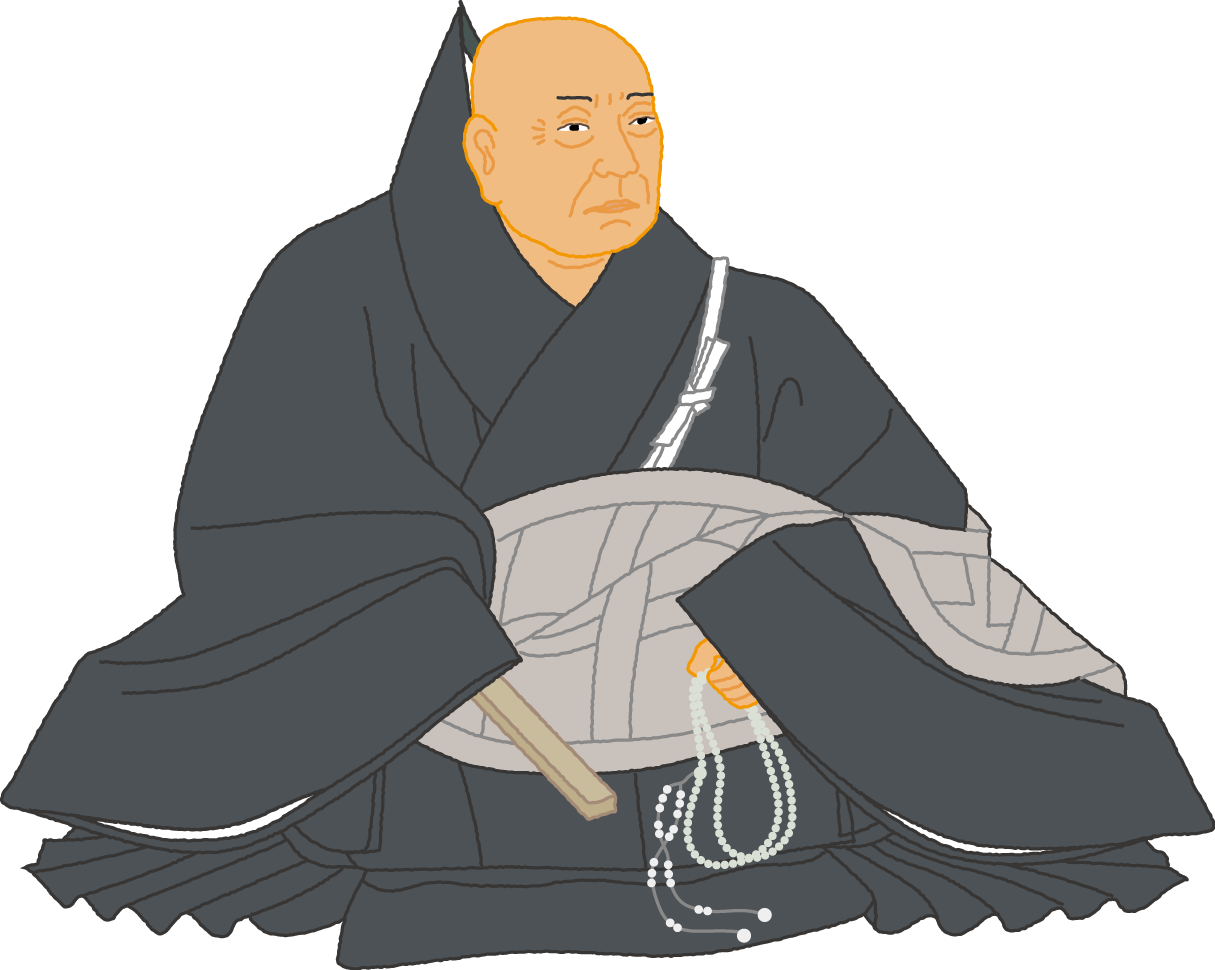 本願寺第八代宗主蓮如上人
の書写本が現存最古の『歎異抄』
蓮如上人の書写本（1480年頃）
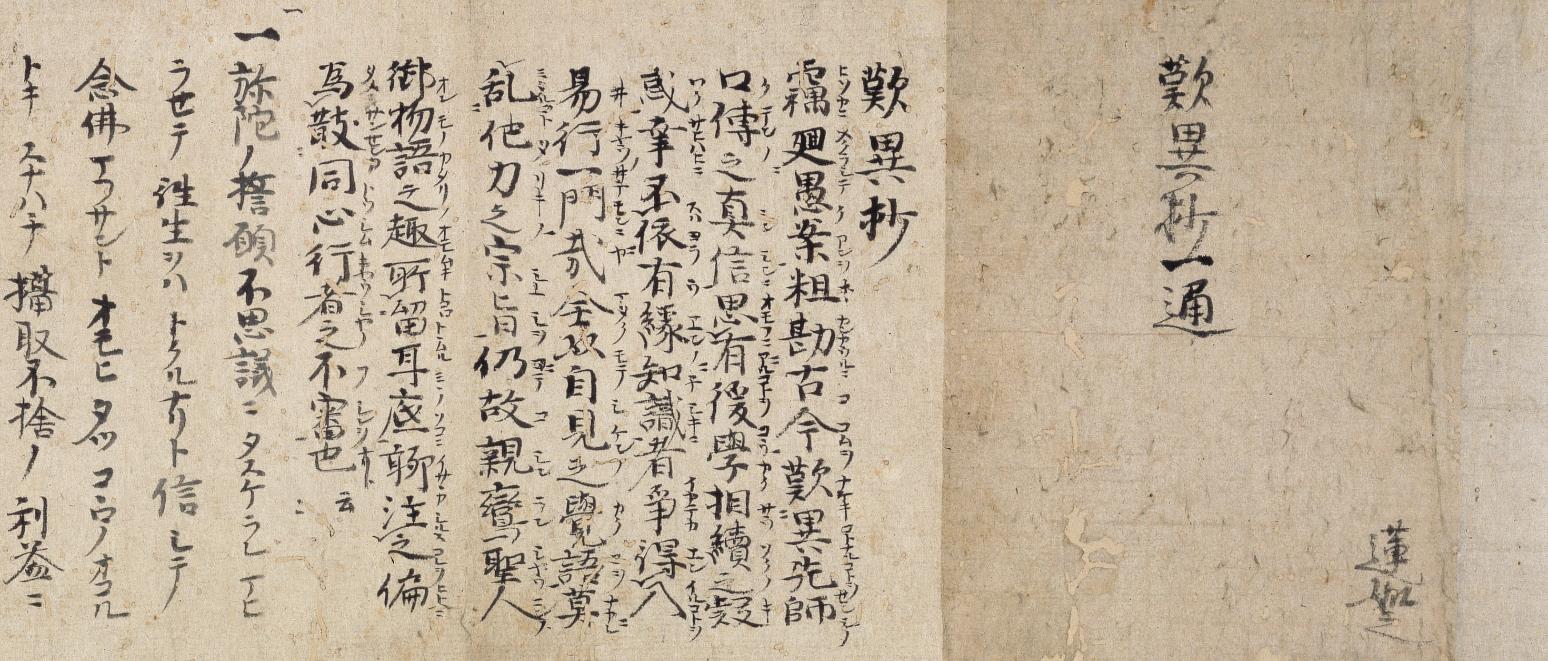 （本願寺蔵）
[Speaker Notes: ・蓮如上人書写本は、筆致からして蓮如上人６５歳、６６歳頃のものとされる。『歎異抄』の成立から約２００年後。
・蓮如上人書写本はもともとは袋綴の冊子だったが、江戸中期に巻子（巻物）に綴じなおされた。]
蓮如上人の書写本（1480年頃）
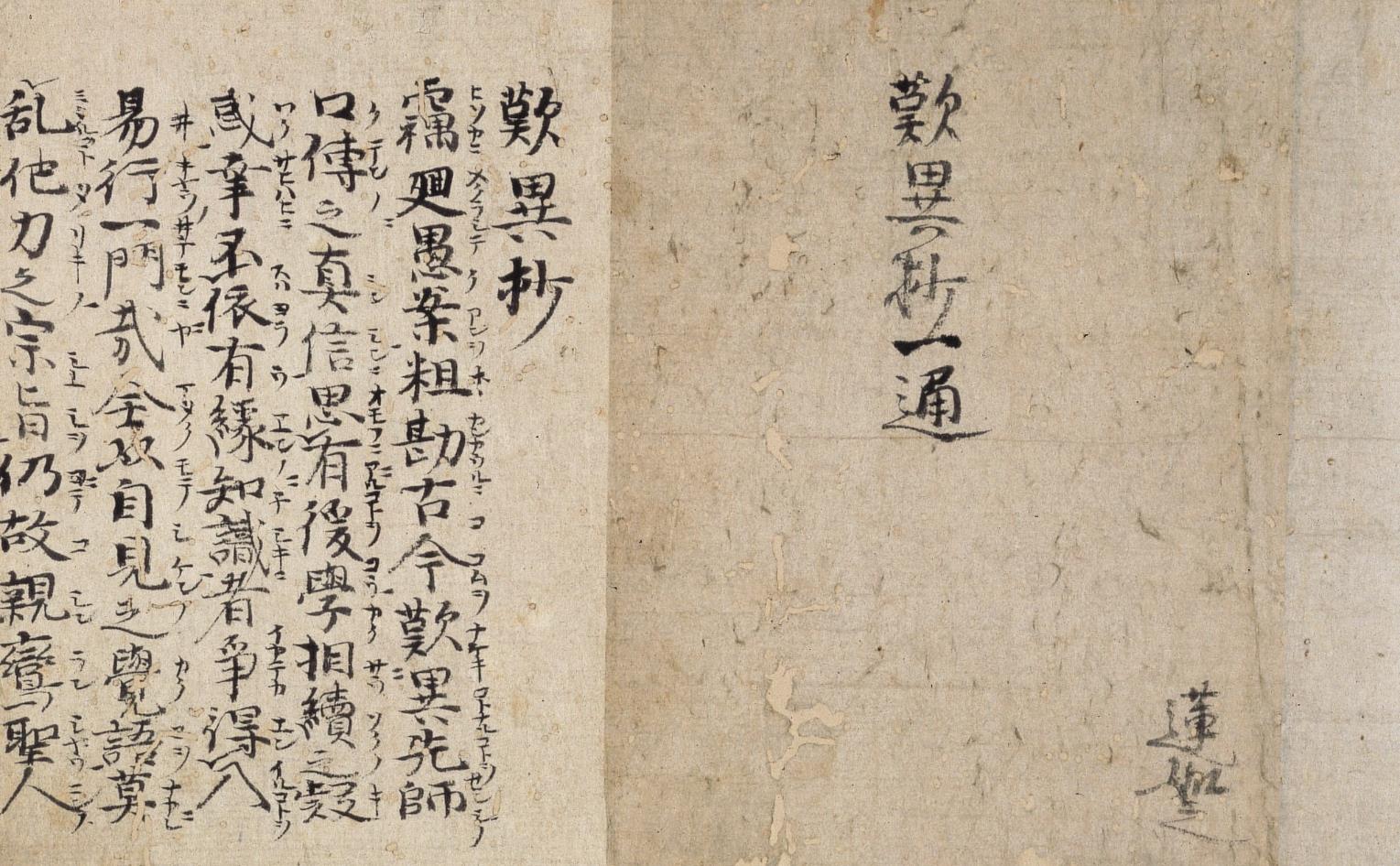 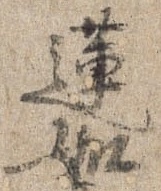 では、著者は誰？
親鸞聖人
善鸞大徳
如信上人
恵信尼さま
覚信尼さま
覚恵上人
覚如上人
如信上人説と覚如上人説
如信上人（1235-1300）
親鸞聖人の孫。
本願寺第二代。
幼少から祖父親鸞聖人のもとで教えを受け、のち関東に至る。
覚恵・覚如父子に浄土真宗の教えを伝えた。
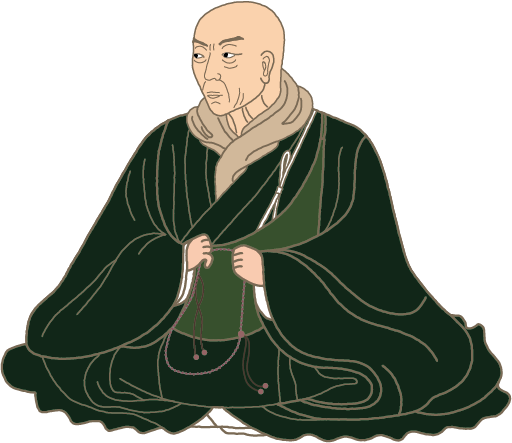 覚如上人（1270-1351）
親鸞聖人のひ孫。
本願寺第三代。
弘安10年（1287）、如信上人に会い真宗の教えを受けた。著書に親鸞聖人の伝記『親鸞伝絵』『口伝鈔』など。
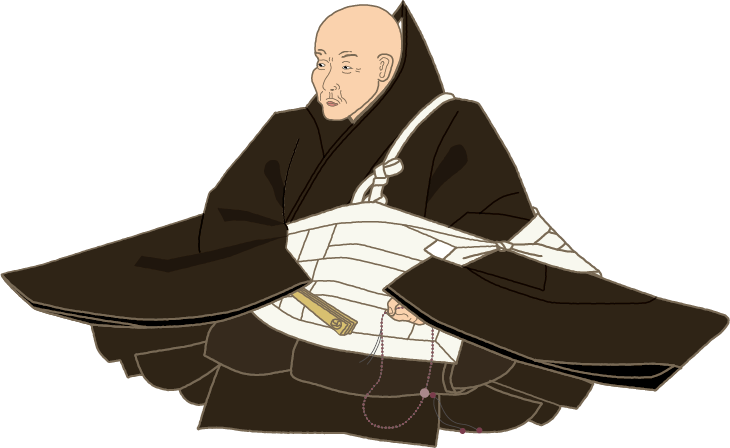 『親鸞伝絵』『口伝鈔』
などの覚如上人の著作に『歎異抄』と類似した
文言が出る。
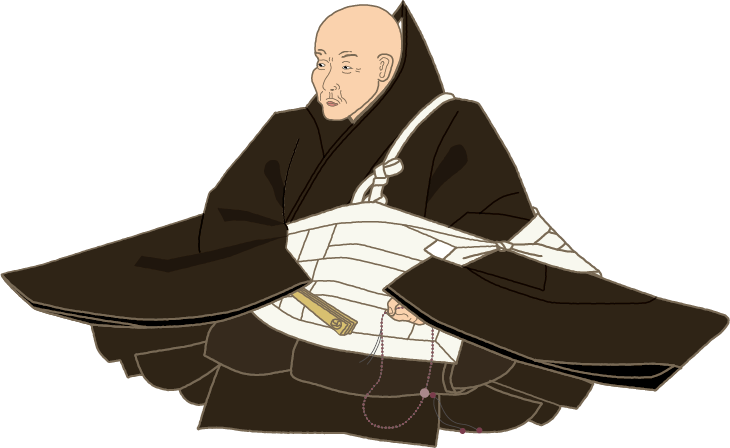 覚如上人
著者の条件①
親鸞聖人の直弟子
『歎異抄』「序」
故親鸞聖人の御物語の趣、耳の底に留むるところ、いささかこれを注す。（Ｐ１ ）
[Speaker Notes: ・「物語」…他人との日常の会話のこと。
・「趣」…言おうとしている意向・趣旨・趣意]
（現代語訳）
今は亡き親鸞聖人がお聞かせくださったお言葉のうち、耳の底に残って忘れられないものを、少しばかり書き記すことにします。
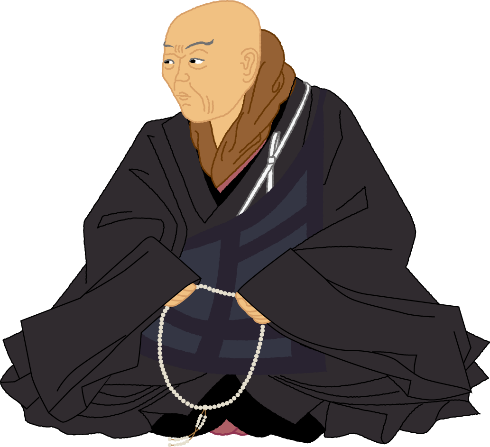 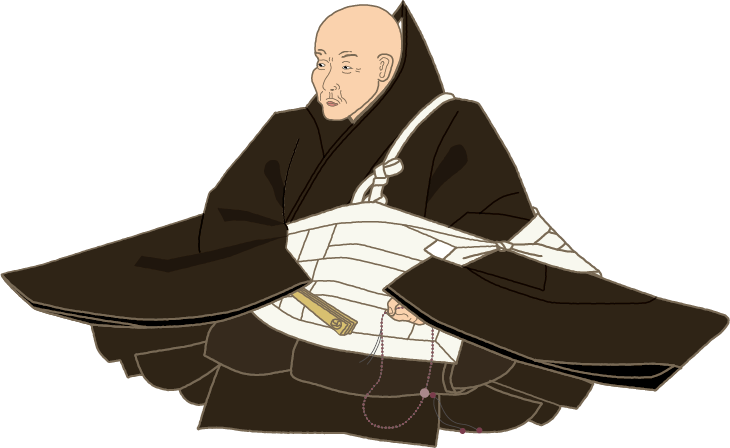 親鸞聖人
（1173-1263）
覚如上人
（1270-1351）
覚如上人は著者とは考えられない
如信上人（1235-1300）
親鸞聖人の孫。
本願寺第二代。
幼少から祖父親鸞聖人のもとで教えを受け、のち関東に至る。
覚恵・覚如父子に浄土真宗の教えを伝えた。
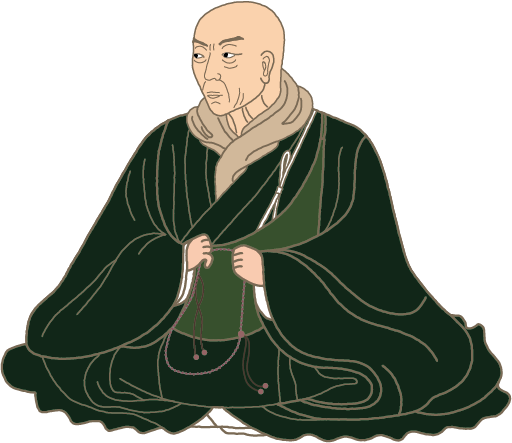 [Speaker Notes: ・如信上人は、親鸞聖人63歳の年に誕生。]
如信上人を著者と考えれば、
『歎異抄』と
『親鸞伝絵』『口伝鈔』
との類似も説明がつく
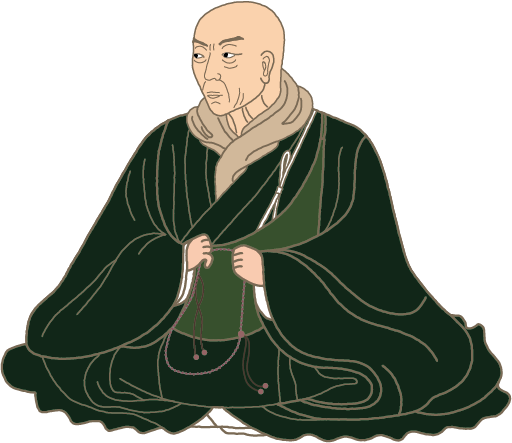 如信上人
如信上人が親鸞聖人から聞いた言葉を記したもの
『歎異抄』

覚如上人が如信上人から聞いたことを記したもの
『親鸞伝絵』『口伝鈔』
著者の条件②
関東在住の門弟
『歎異抄』「中序」
そもそも、かの御在生のむかし、おなじくこころざしをして、あゆみを遼遠の洛陽にはげまし、信をひとつにして、心を当来の報土にかけしともがらは、同時に御意趣をうけたまはりしかども、・・・
　　　　　　　　　（Ｐ１２ ）
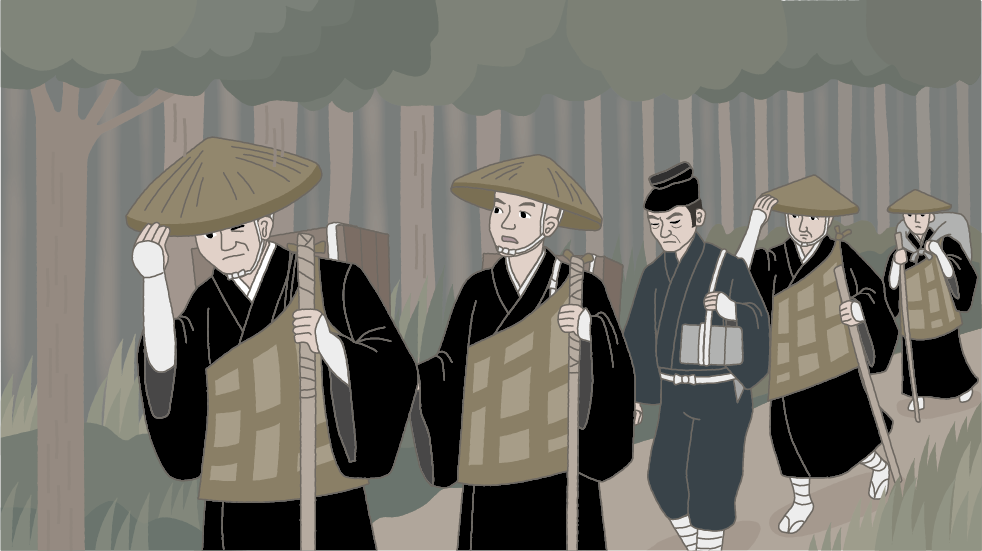 （現代語訳）
思えばかつて、親鸞聖人がおいでになったころ、同じ志をもってはるかに遠い京の都まで足を運び、同じ信心をもってやがて往生する浄土に思いをよせた人々は、ともに親鸞聖人のおこころを聞かせていただきました。
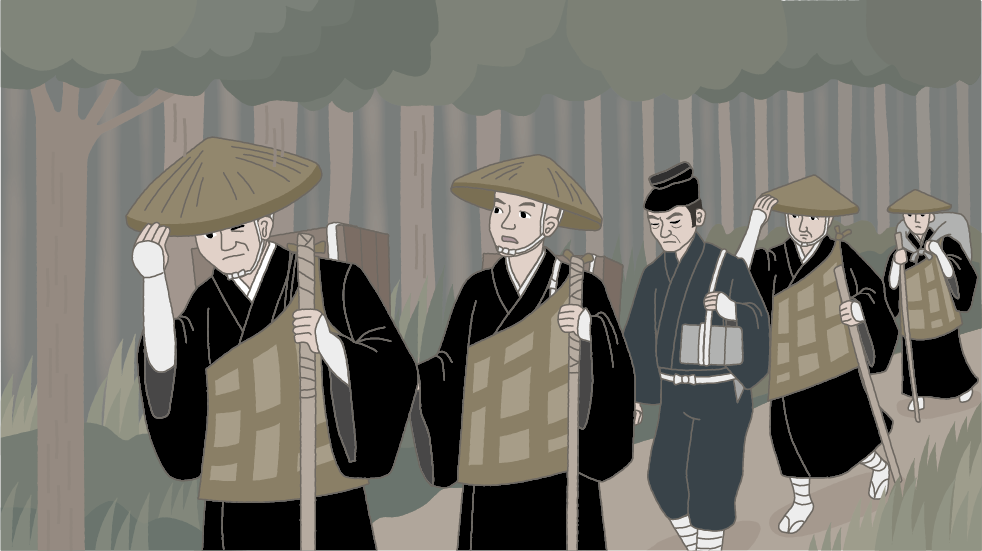 （現代語訳）
思えばかつて、親鸞聖人がおいでになったころ、同じ志をもってはるかに遠い京の都まで足を運び、同じ信心をもってやがて往生する浄土に思いをよせた人々は、ともに親鸞聖人のおこころを聞かせていただきました。
おのおのの十余箇国のさかひをこえて、身命をかへりみずして、たづねきたらしめたまふ御こころざし、・・・。　　　　　　　　　　　　　　　　
　　（『歎異抄』第二条・Ｐ３）
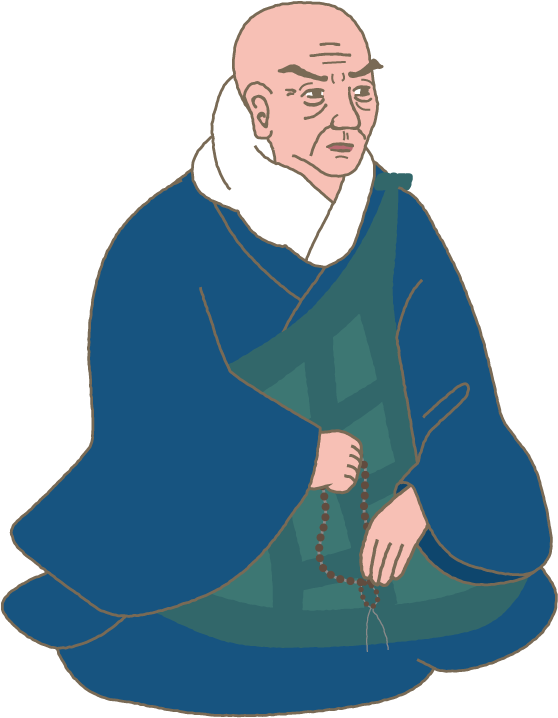 あなた方がはるばる十余りもの国境をこえて、命がけでわたしを訪ねてこられたのは、・・・。
　　　　　　　　（現代語訳）
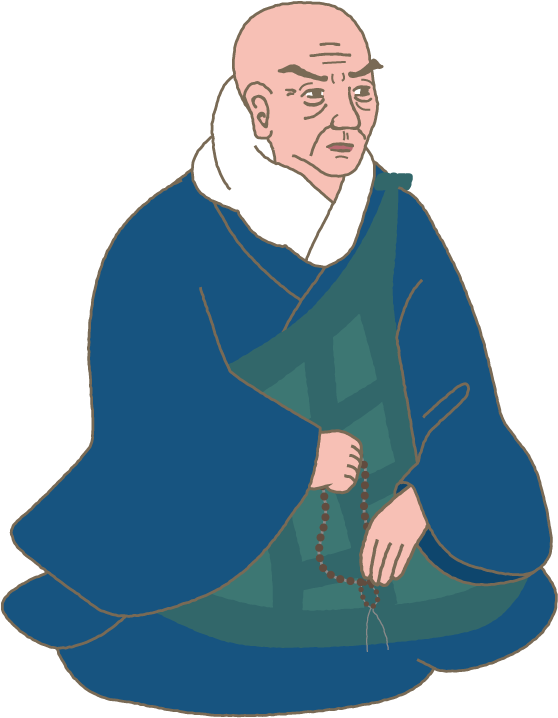 あなた方がはるばる十余りもの国境をこえて、命がけでわたしを訪ねてこられたのは、・・・。
　　　　　　　　（現代語訳）
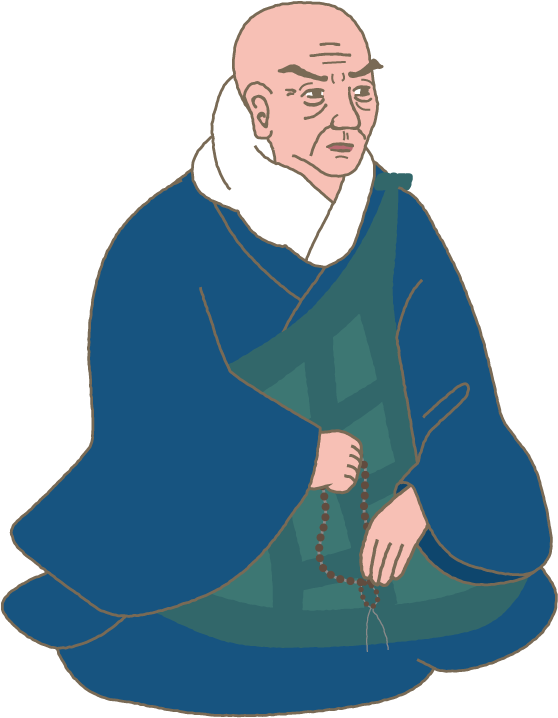 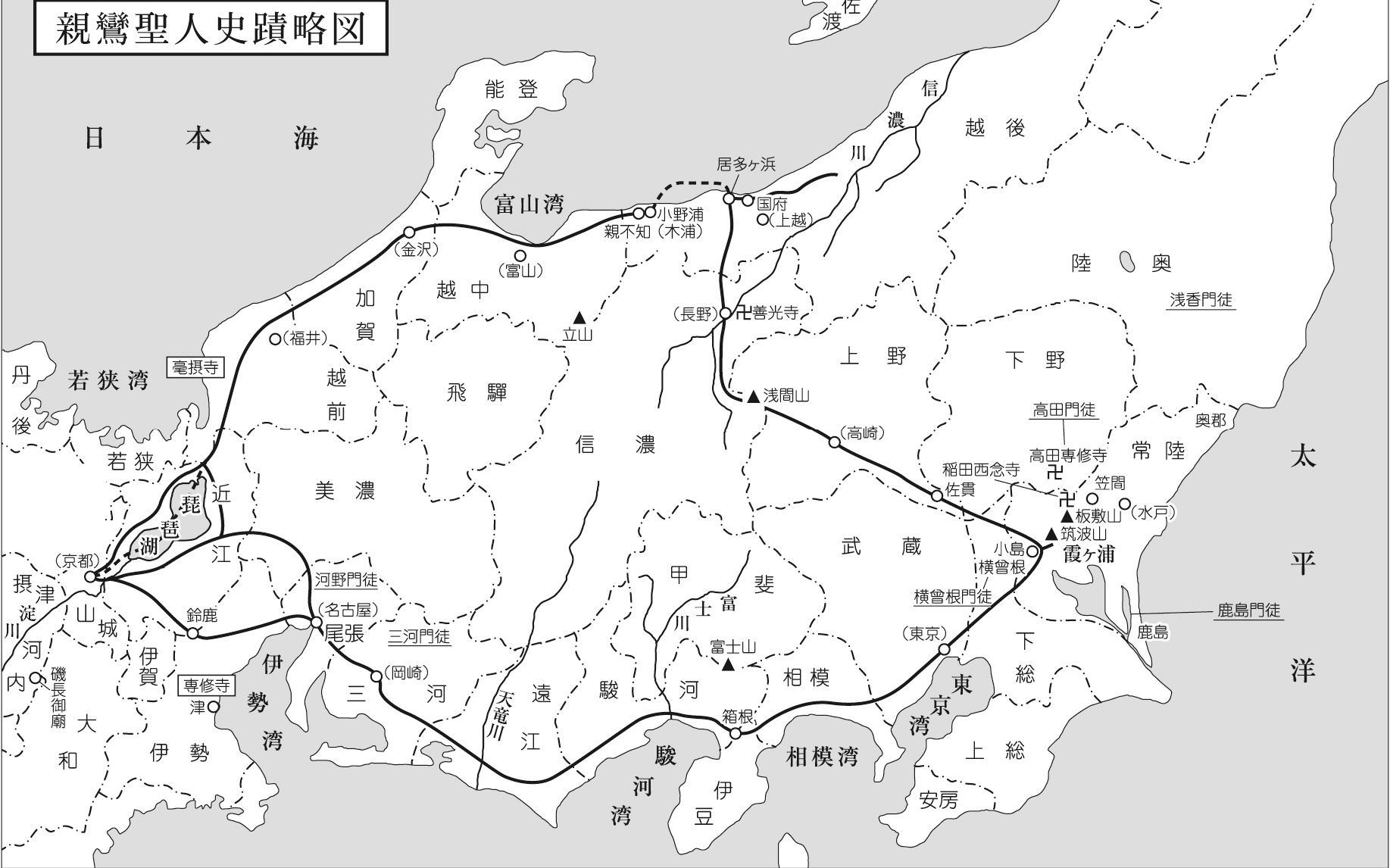 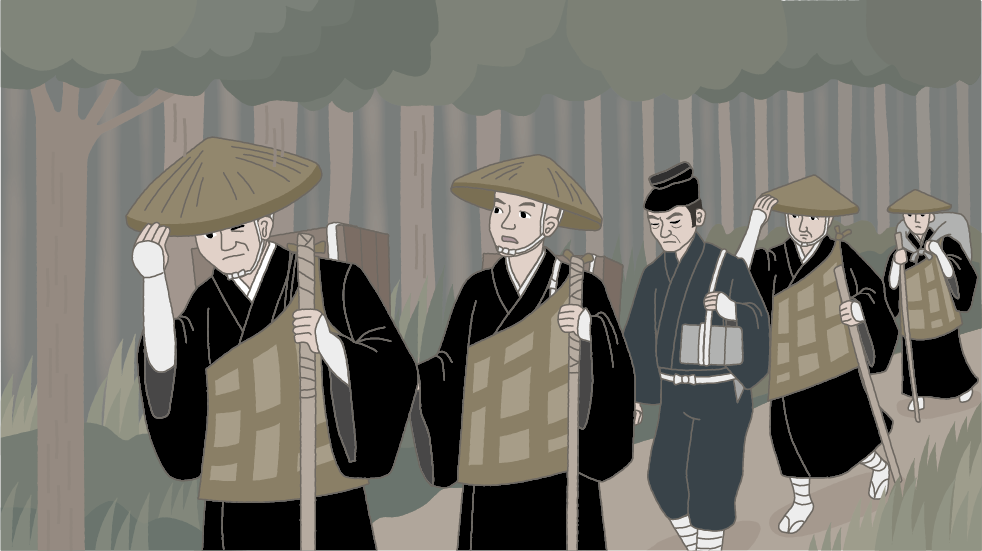 近江
武蔵
相模
駿河
山城
尾張
十二カ国
常陸
下総
伊豆
三河
遠江
伊勢
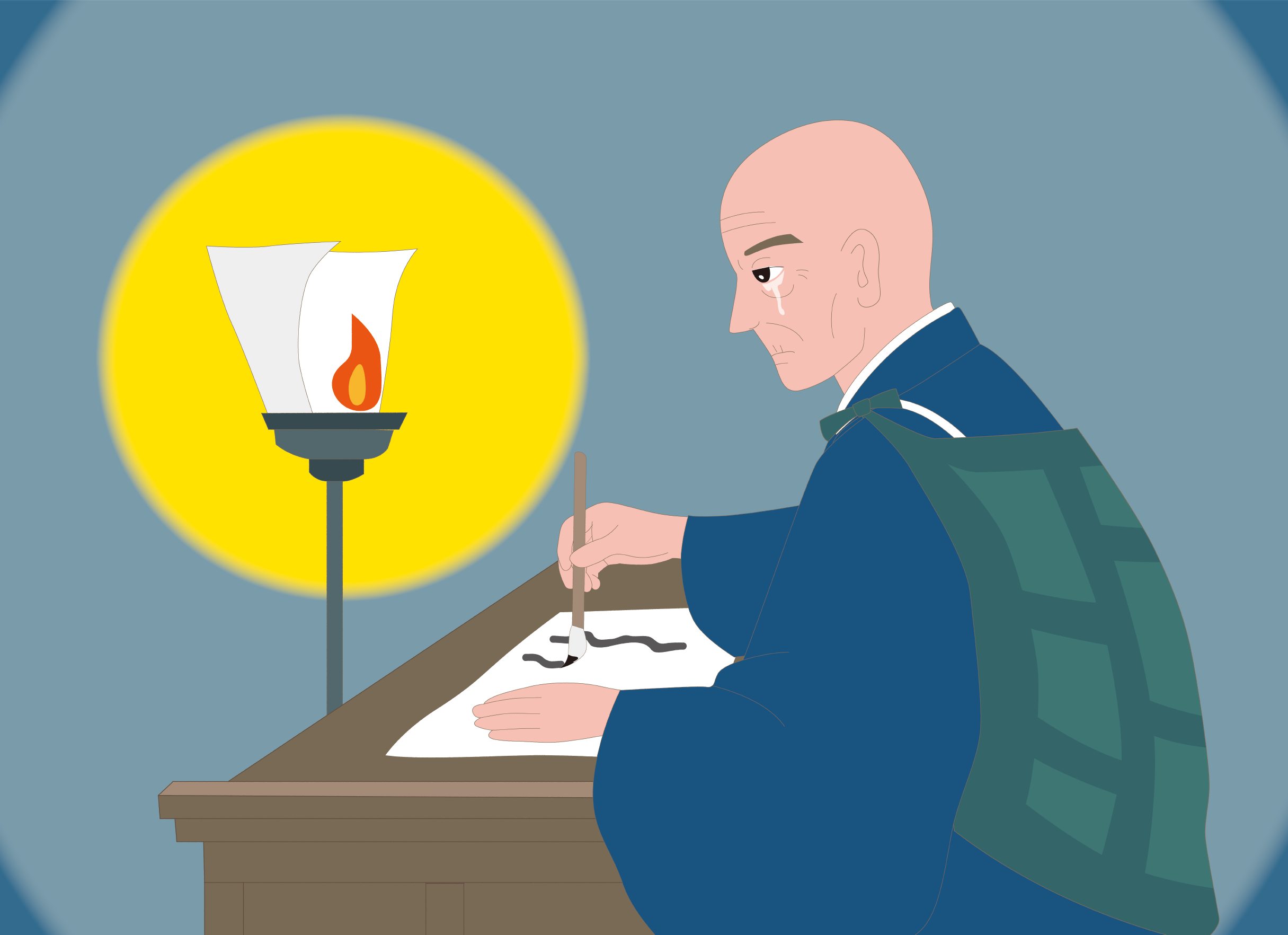 ①親鸞聖人の直弟子
②関東在住の門弟
『歎異抄』に登場する  唯円が有力に
唯円に関する史料
「一二八八年冬の頃、常陸国河和田の唯円房という僧侶が上京しました…。唯円大徳は、親鸞聖人の面授の門弟です。すぐれた学徳をそなえ、説法の名手だというので評判を得ていました」
「一二八八年冬の頃、常陸国河和田の唯円房という僧侶が上京しました…。唯円大徳は、親鸞聖人の面授の門弟です。すぐれた学徳をそなえ、説法の名手だというので評判を得ていました」
原文　『慕帰絵』（『浄土真宗聖典全書』第四巻、三八二頁）
[Speaker Notes: この史料によれば、二つの条件を満たすことになる。⇒つまり、]
唯円は
関東在住の直弟子
加えて、
『歎異抄』第九条は質問者の唯円が書いたとしか考えられない
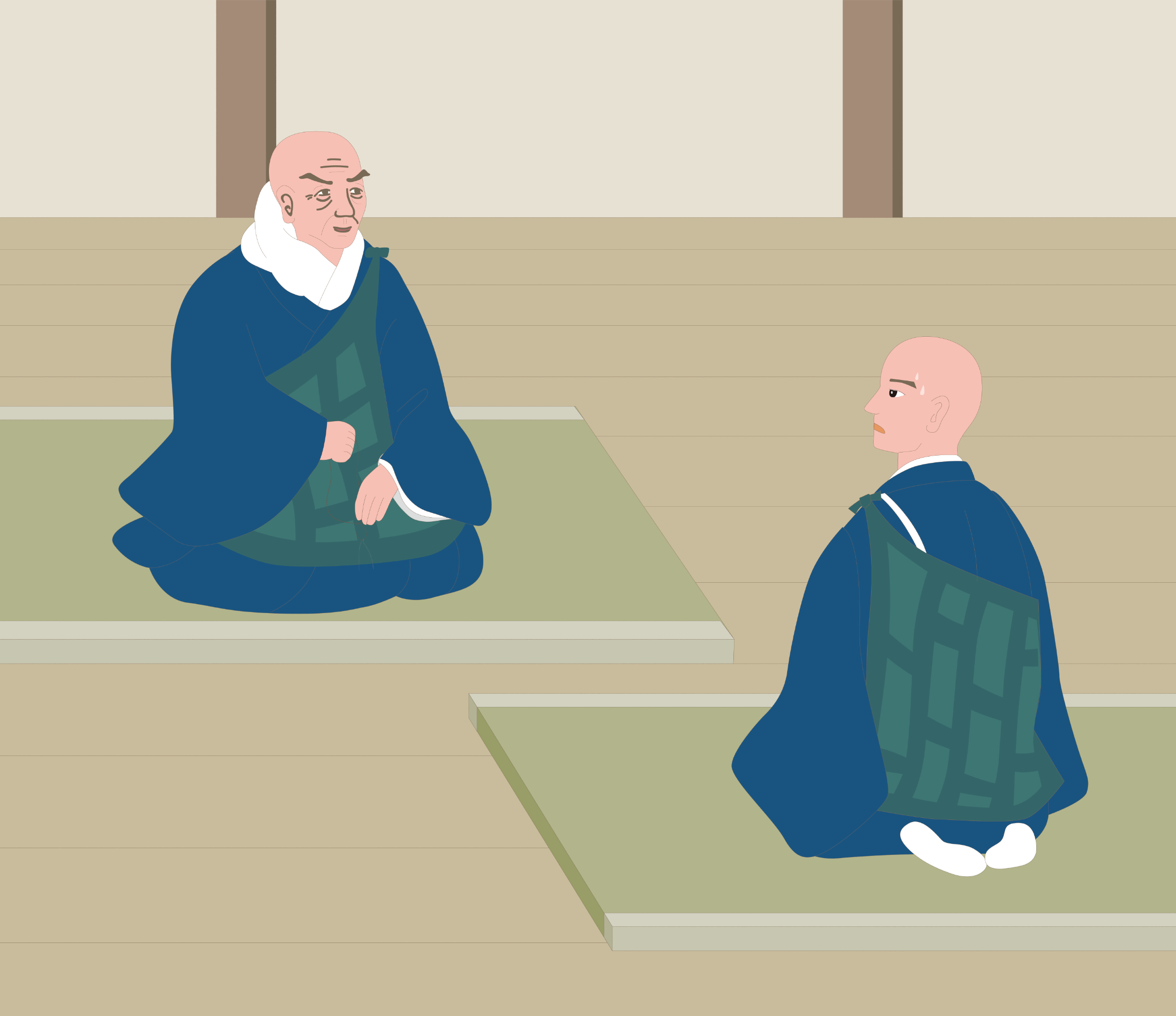 『歎異抄』第九条の問答
唯円房、あなたも同じ思いだったのですね。
親鸞さま、念仏をしておりましても、躍り上がるような喜びが湧いてこないのです・・・
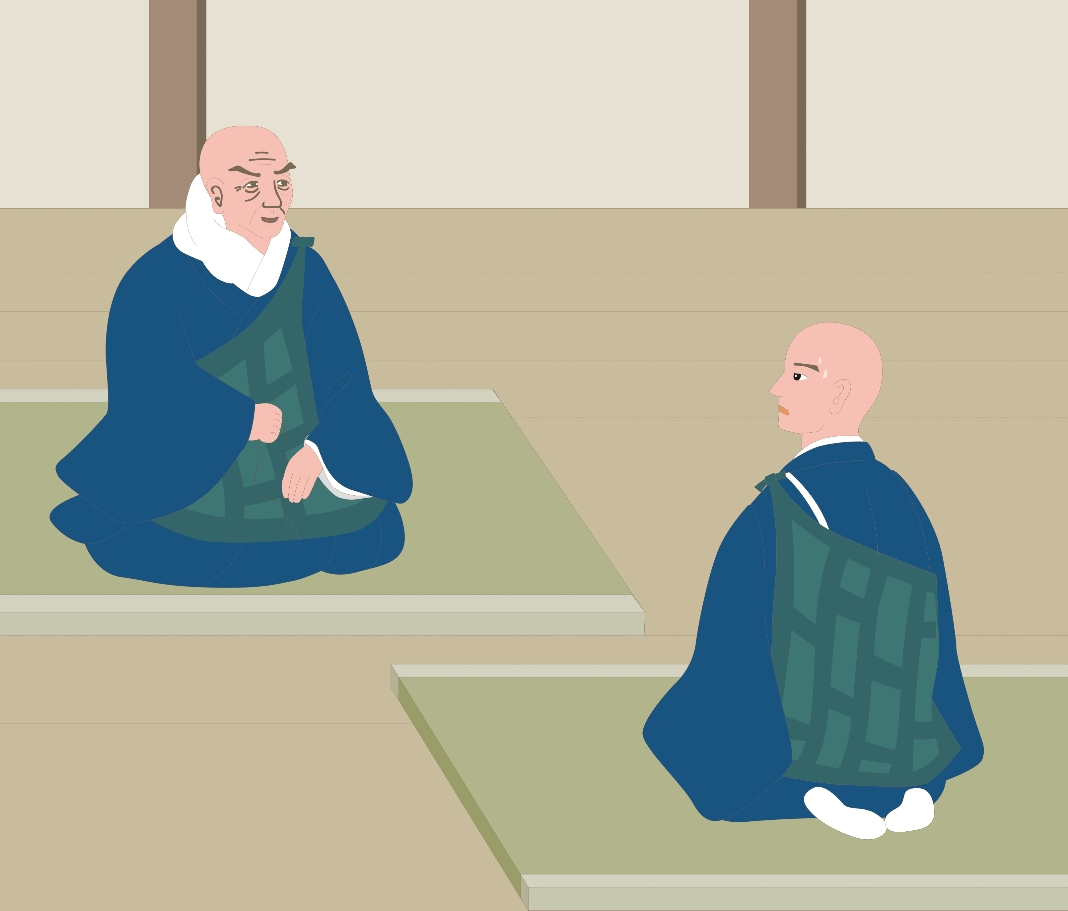 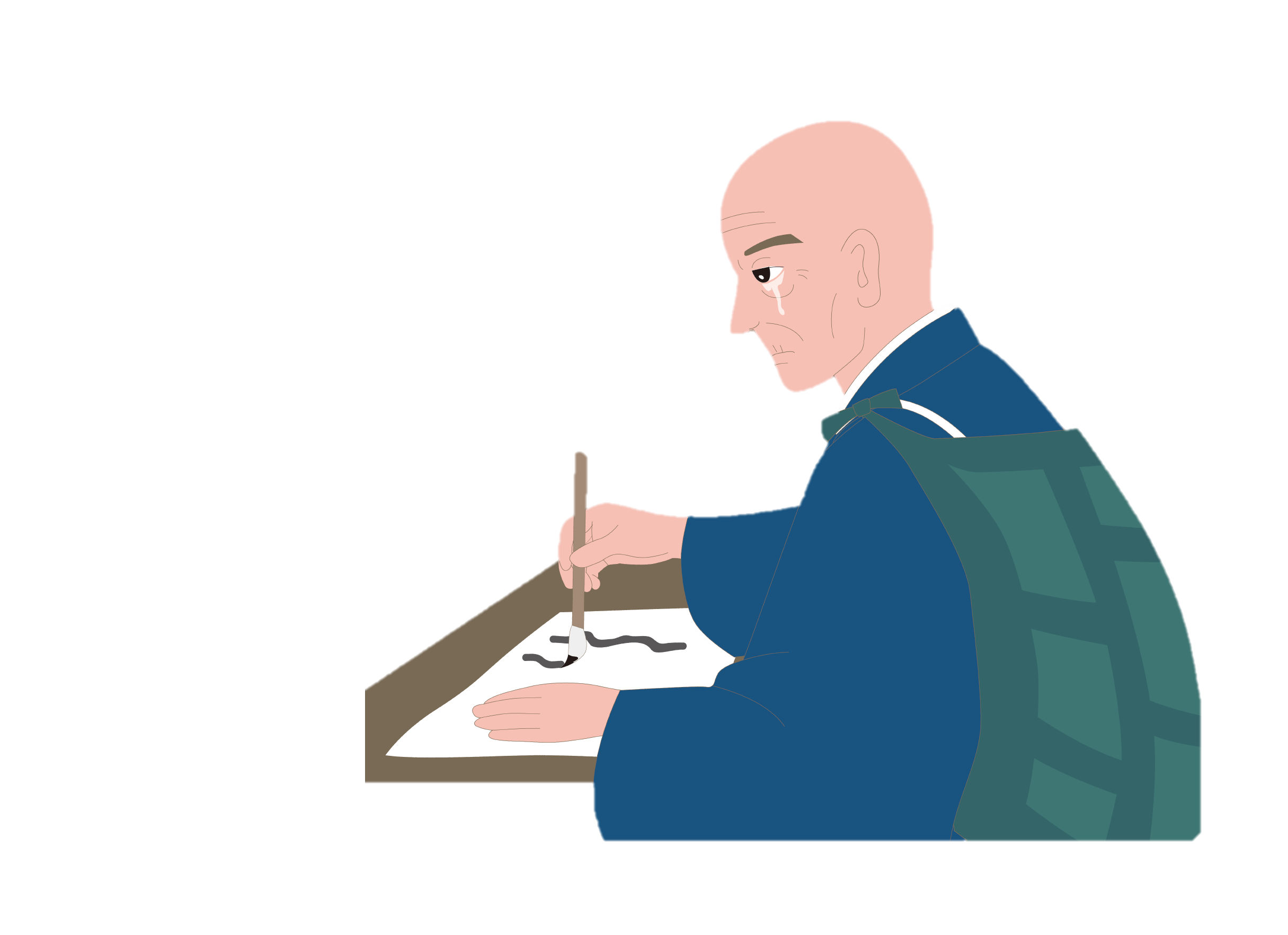 著者
[Speaker Notes: ・第九条の敬語表現の詳細については、『季刊せいてん』135号特集「深掘り歎異抄」参照。]
敬語の有無で著者がわかる！
▲著者が唯円と別人物の場合
　→著者から、親鸞聖人への　
　　敬語と共に、唯円への敬
　　語がある。
敬語の有無で著者がわかる！
▲著者が唯円の場合
　→著者から唯円への敬語は
　　なく、親鸞聖人への敬語
　　のみ。
第九条の本文を見てみると・・・
著者から親鸞聖人への敬意
著者から唯円への敬意はなし
著者は質問者の唯円
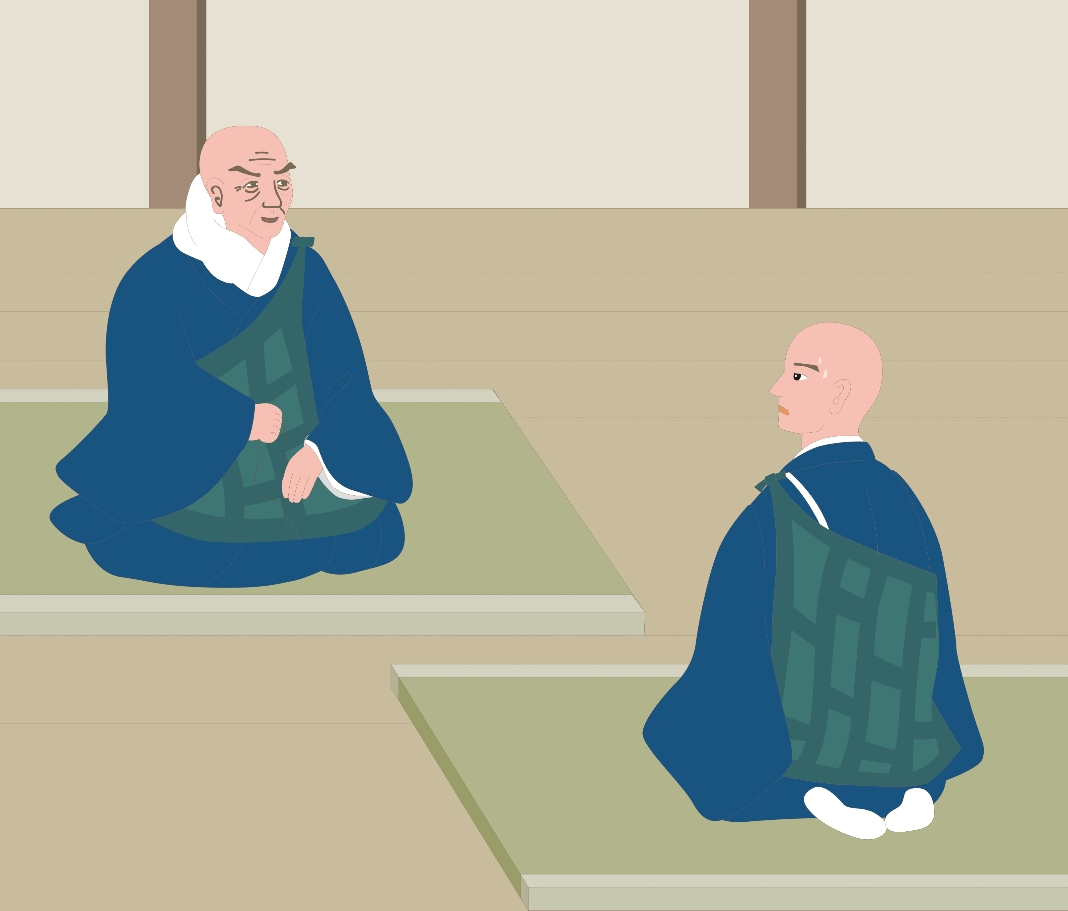 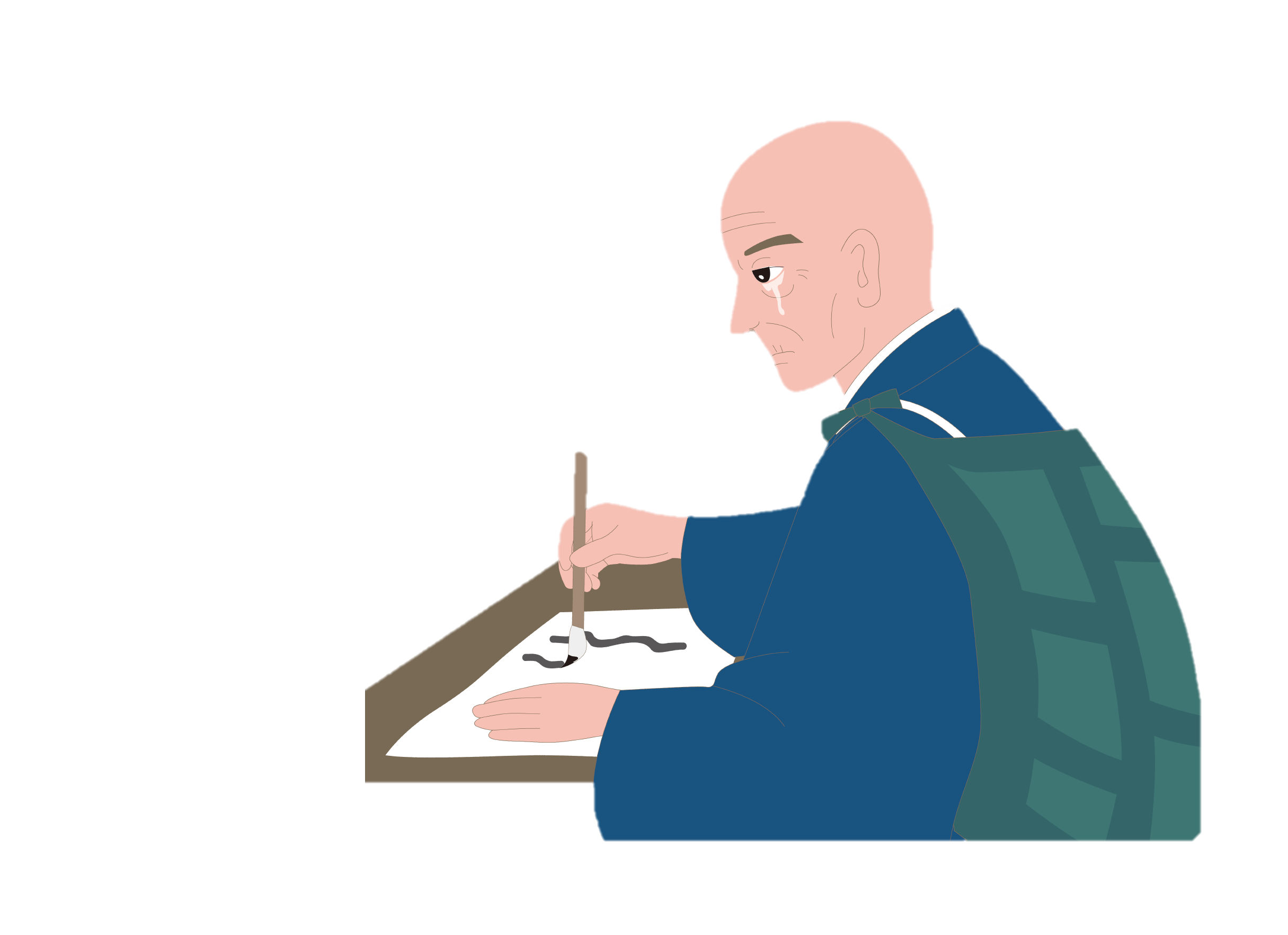 著者
[Speaker Notes: ・第十三条も第九条と同じ敬語表現。]
唯円ってどんな人？
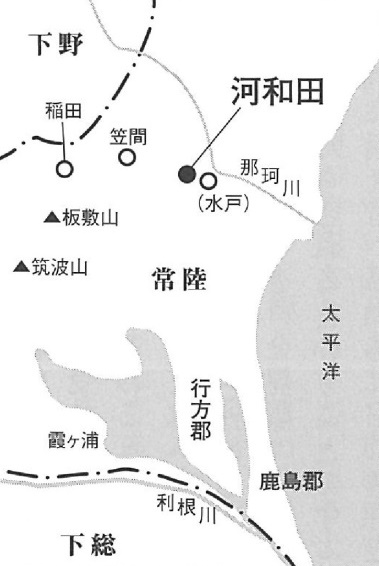 ・常陸国河和田の人
（茨城県水戸市）
・学徳兼備の僧侶
・生没年
　１２２２－　
　　１２８９
[Speaker Notes: ・奈良の立興寺に、唯円が正応二年（１２８９年）に６８歳で亡くなったとの伝承がある。逆算すると、生年は1222年となる。]
唯   円 
  　１２２２―１２８９
親鸞聖人　１１７３―１２６３
４９歳差
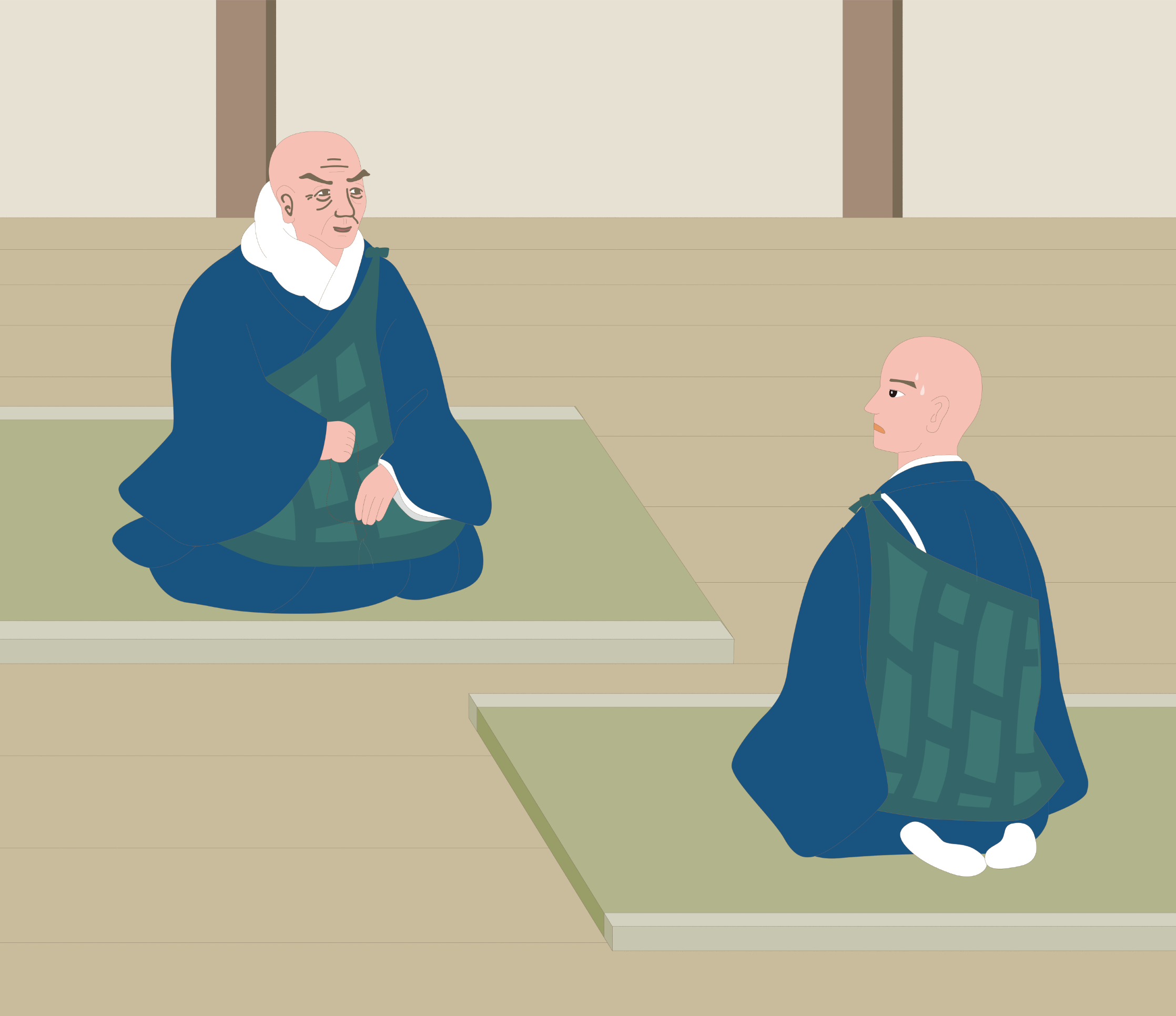 唯円が
親鸞聖人の教えを
聞いたのは、
いつ？
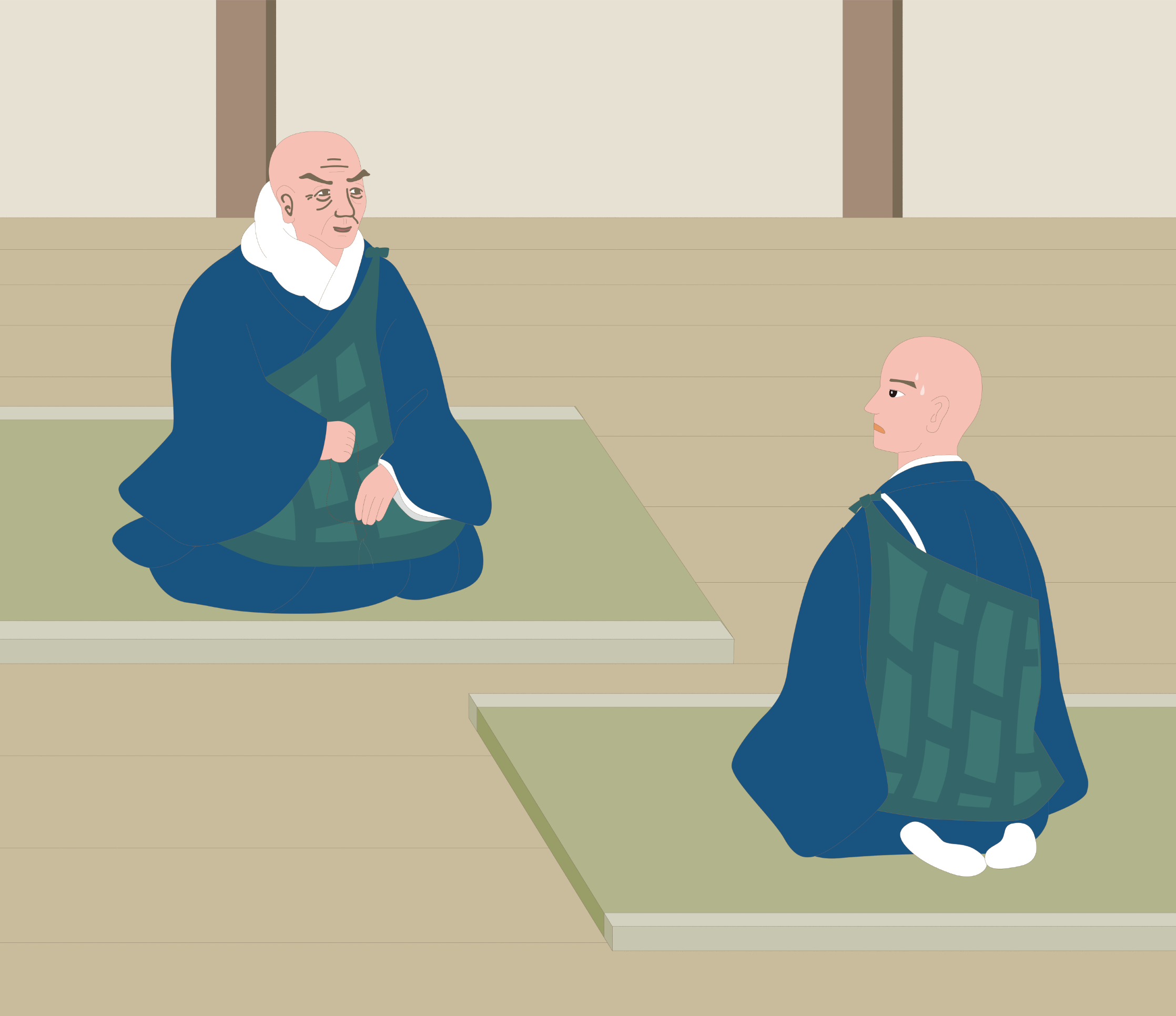 親鸞聖人８４歳
唯円３５歳
[Speaker Notes: ・『歎異抄』第二条の背景として善鸞事件が想定されているため、「善鸞事件」が終息した親鸞聖人84歳までには唯円は聖人に会っていると推測。]
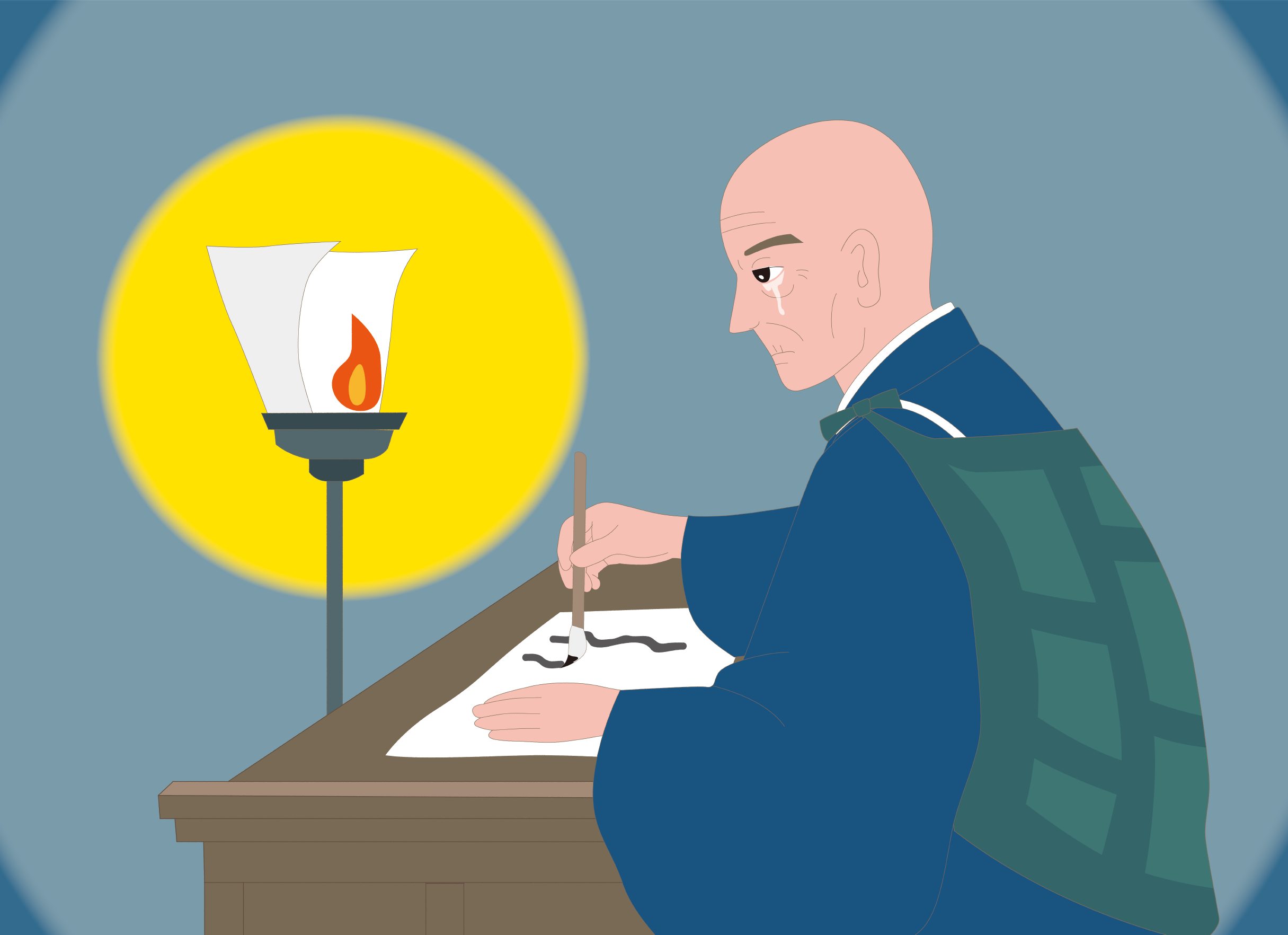 唯円が『歎異抄』を
執筆したのは、
いつ？
露命わづかに枯草の身にかかりて候ふ・・
　　　　　　　（後序・Ｐ１４）
（現代語訳）
枯れ草のように老い衰えたこの身に、露のようにはかない命がまだわずかに残っているうちは、・・
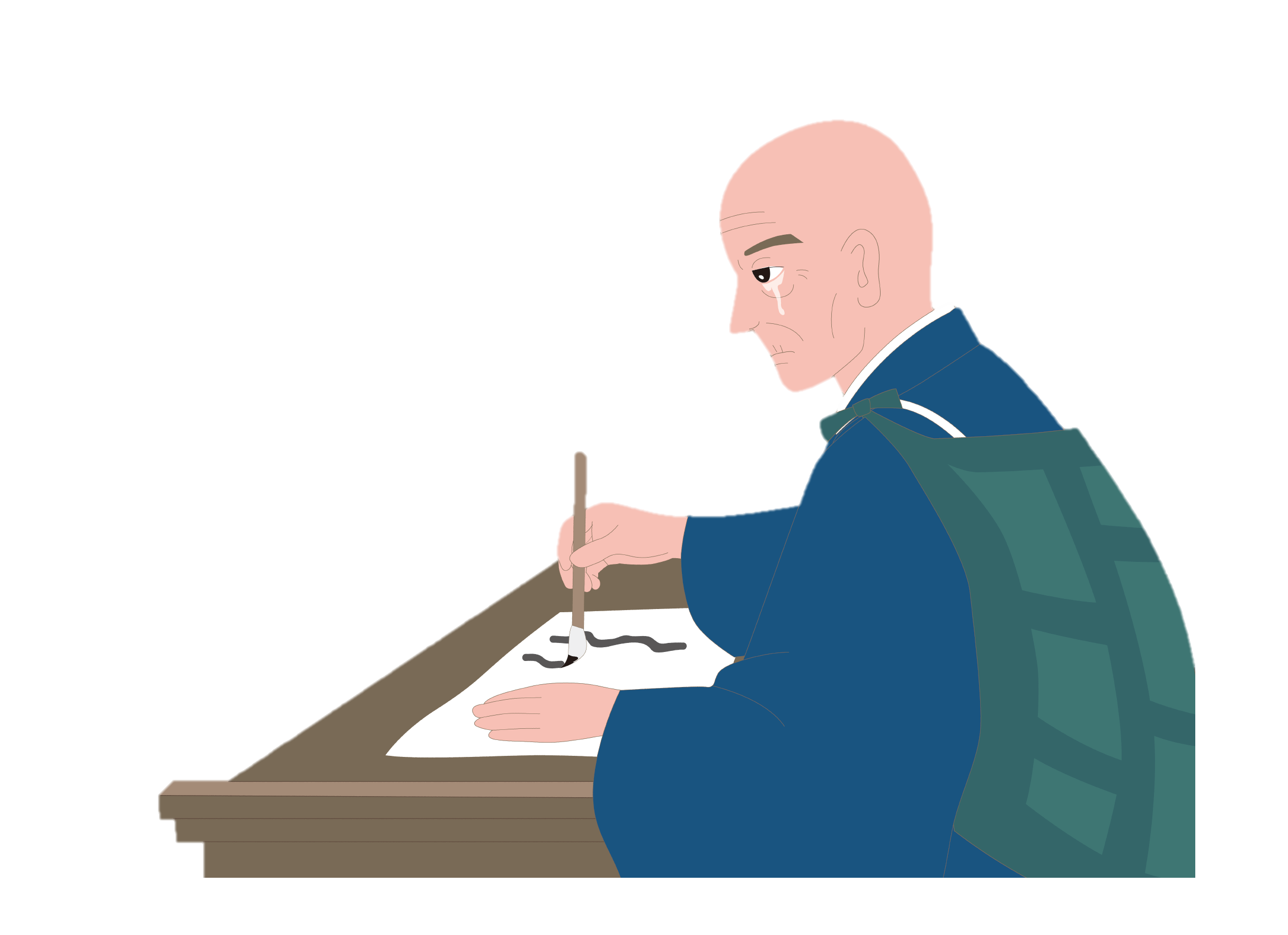 執筆は、唯円の晩年
親鸞聖人の滅後、
２０年ほどたった、
唯円６０歳を
過ぎた頃か
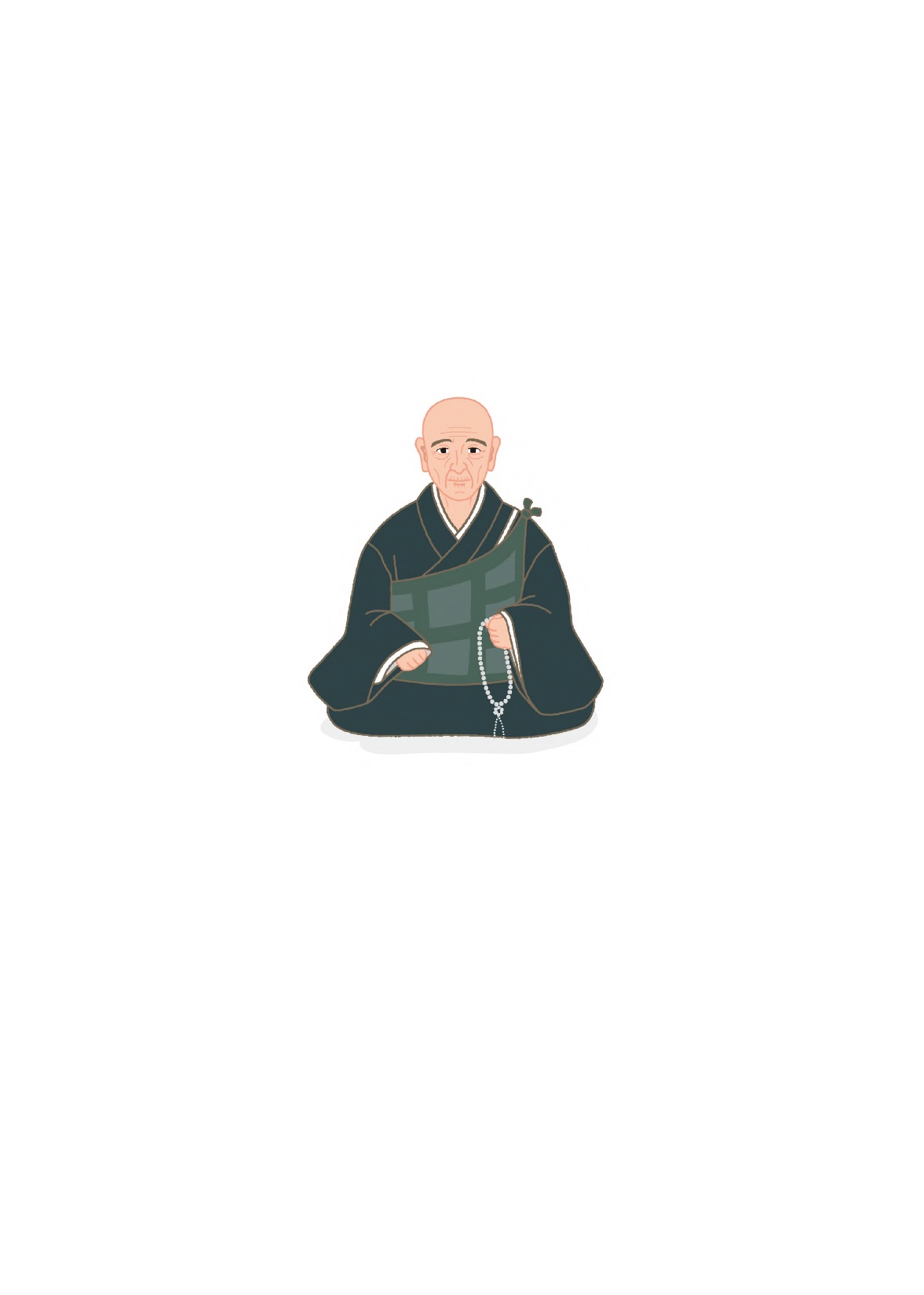 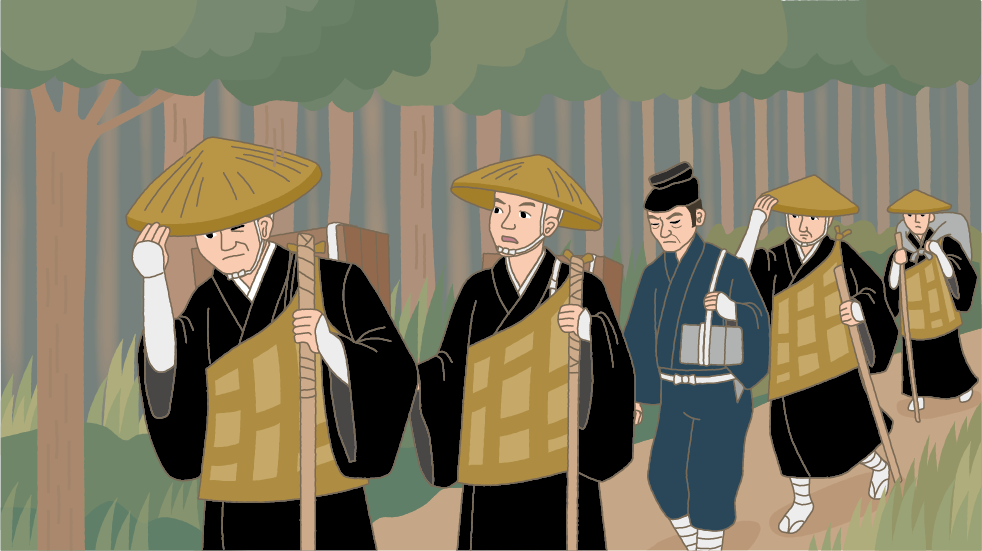 唯円とは、
信仰に悩み、
命をかけて教えを
求めた人
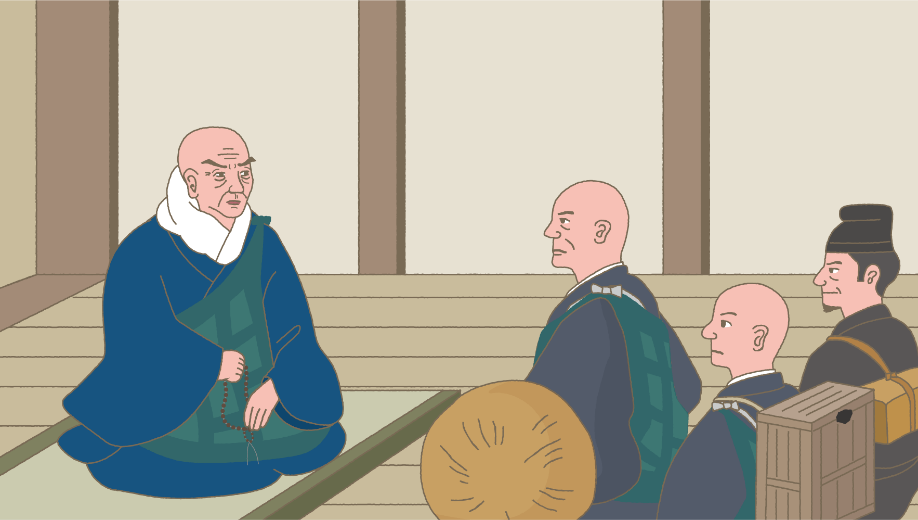 ここまでのポイント
・『歎異抄』には署名がないため、
　著者の確定はできないが、親鸞
　聖人の直弟子で常陸国河和田の　
　唯円が有力である。
・『歎異抄』は、青壮年期、信仰
　に悩み関東から命をかけて聞法
　した唯円が、晩年に著したもの。
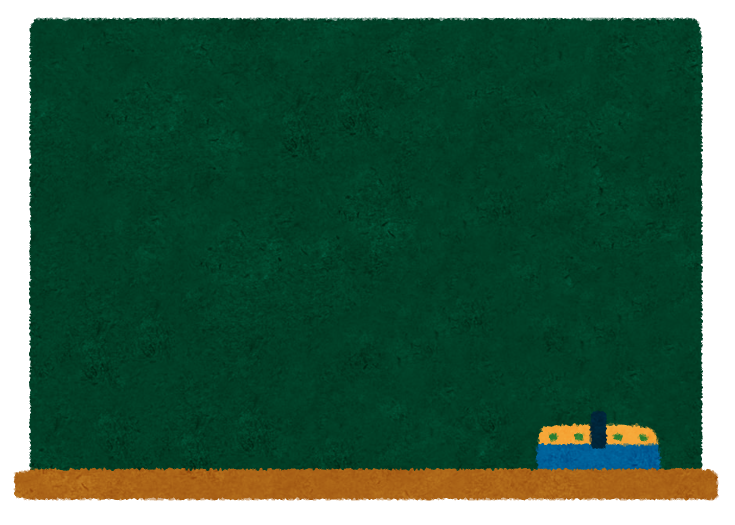 本日の内容
１、 『歎異抄』の魅力
２、『歎異抄』の概要と構成
３、『歎異抄』誕生の背景
　　　―親鸞聖人のご生涯から
４、著者・唯円について
５、序―「歎異」の思い
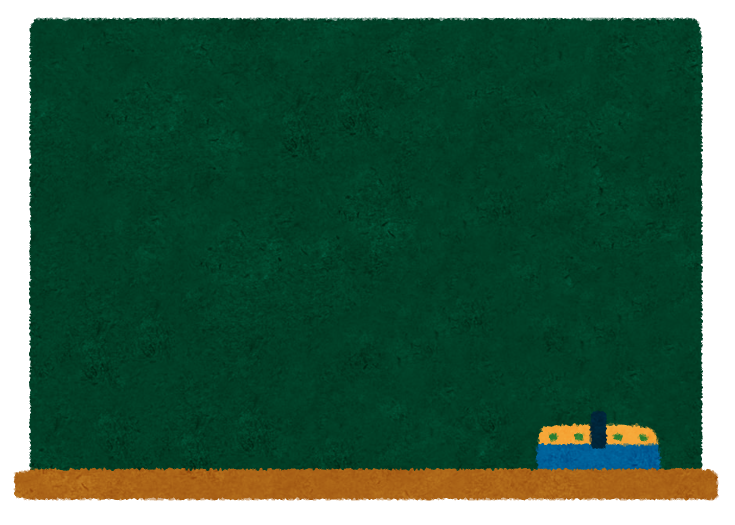 本日の内容
５、序―「歎異」の思い
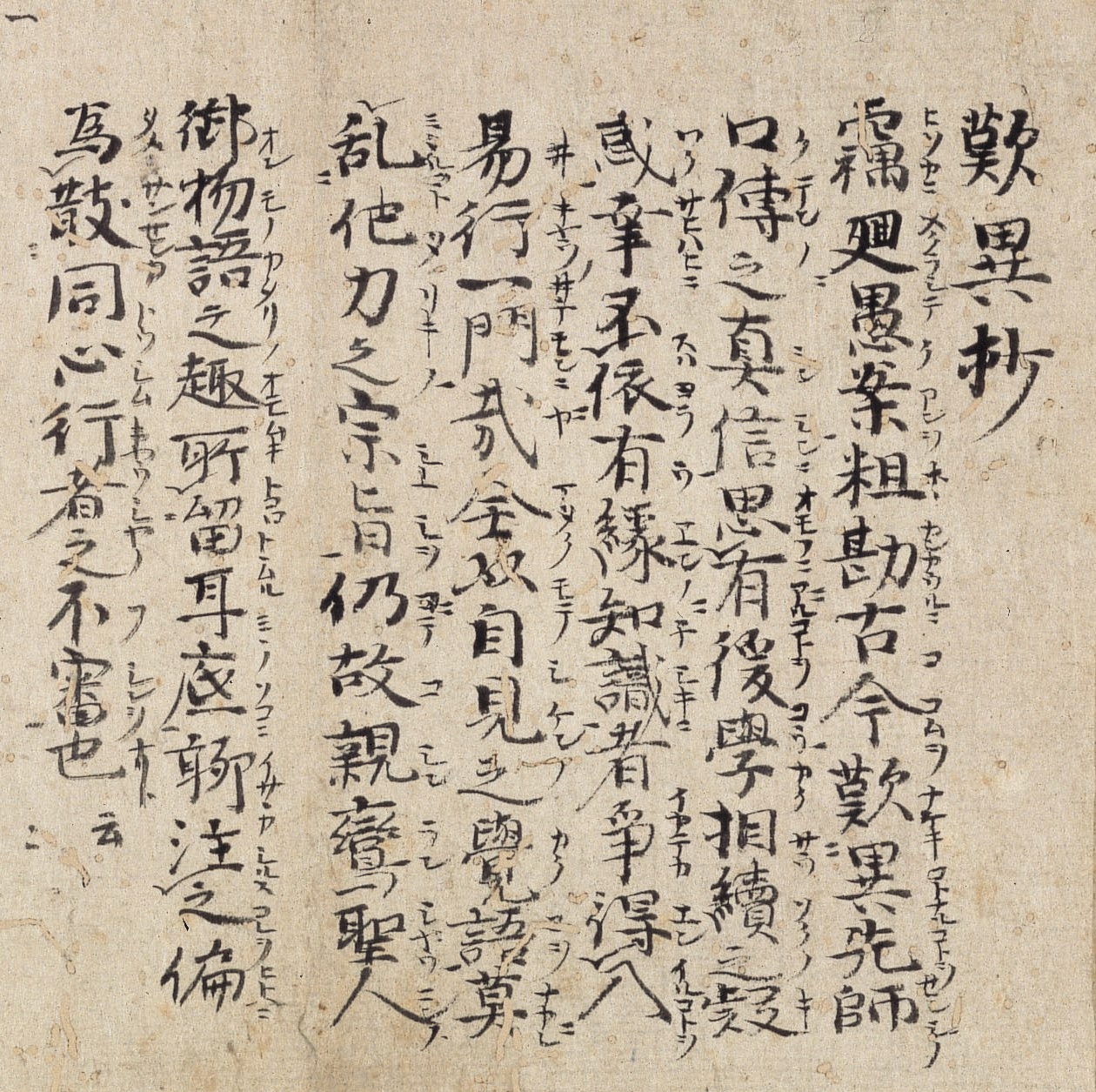 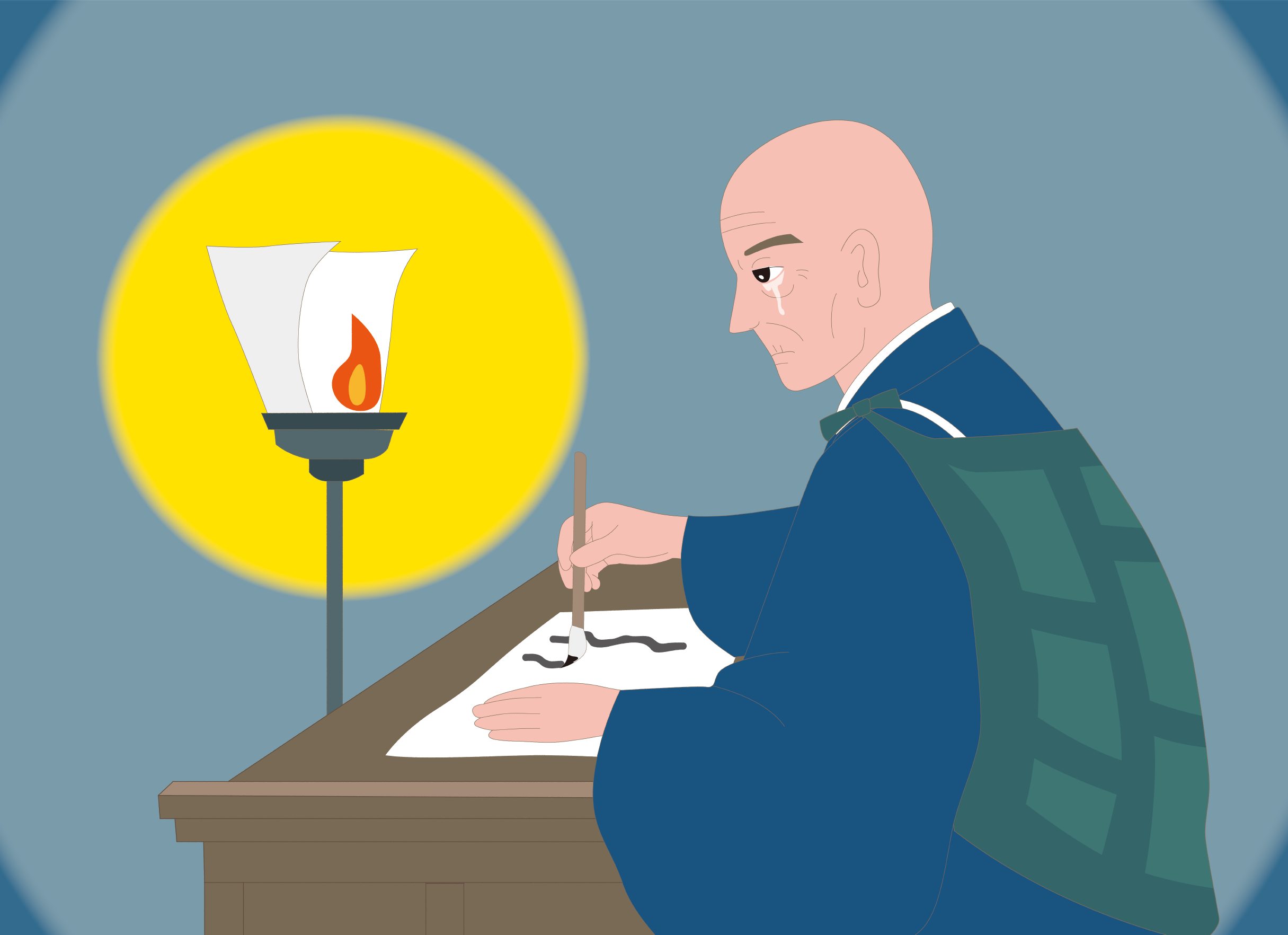 ひそかに愚案を回らして、ほぼ古今を勘ふるに、
先師（親鸞）の口伝の真信に異なることを歎き、
後学相続の疑惑あることを思ふに、
幸ひに有縁の知識によらずは、いかでか易行の一門に入ることを得んや。
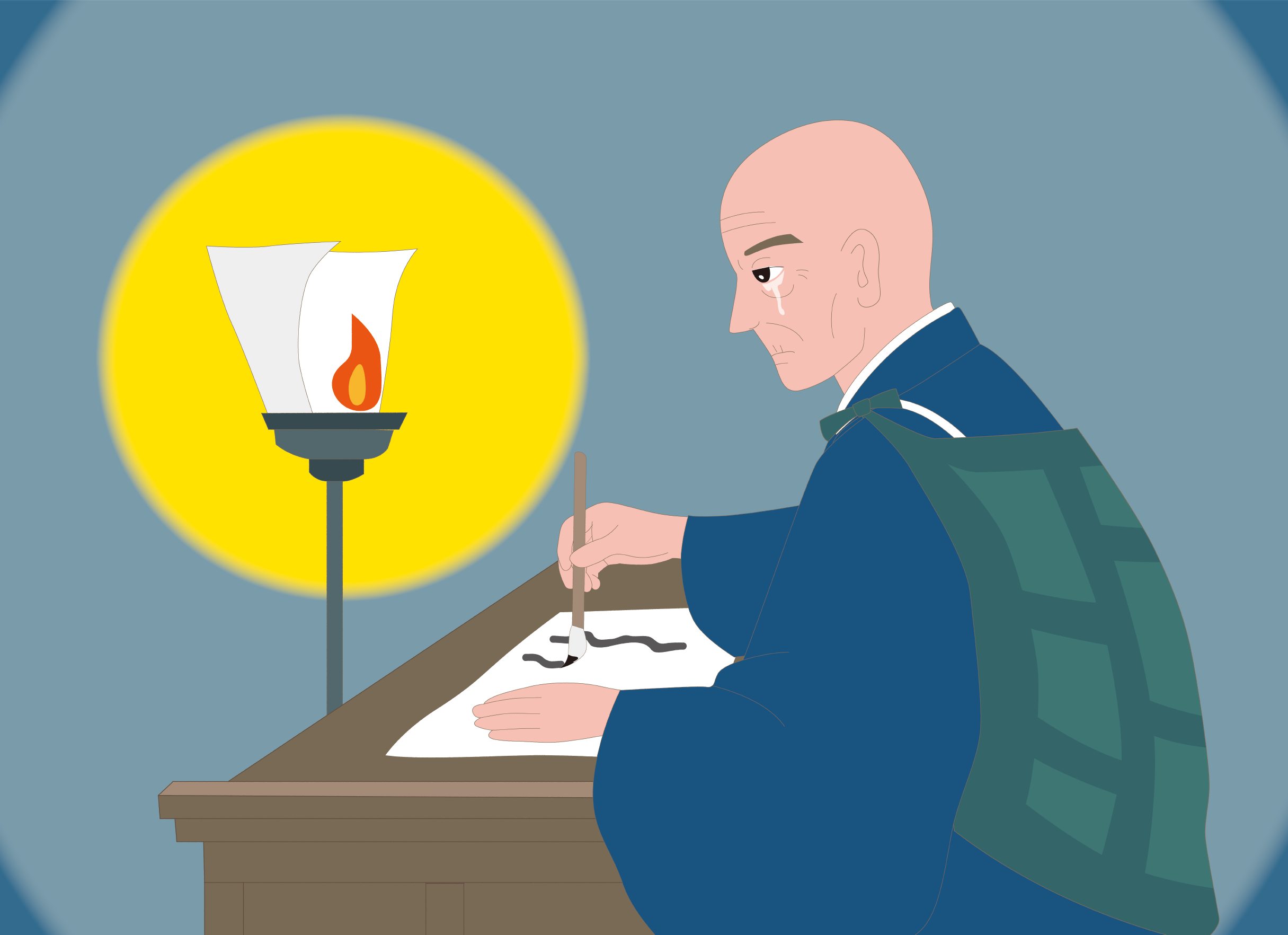 まつたく自見の覚語をもつて、他力の宗旨を乱ることなかれ。
よつて、故親鸞聖人の御物語の趣、耳の底に留むるところ、いささかこれを注す。
ひとへに同心行者の不審を散ぜんがためなりと云々。
（現代語訳）
　わたしなりにつたない思いをめぐらして、親鸞聖人がおいでになったころと今とをくらべてみますと、このごろは、聖人から直接お聞きした真実の信心とは異なることが説かれていて、歎かわしいことです。これでは、後のものが教えを受け継いでいくにあたり、さまざまな疑いや迷いがおきるのではないかと思われます。
（現代語訳）
幸いにも縁あって、まことの教えを示してくださる方に出会うことがなかったなら、どうしてこの易行の道に入ることができるでしょうか。決して、自分勝手な考えにとらわれて、本願他力の教えのかなめを思い誤ることがあってはなりません。
（現代語訳）
　そこで、今は亡き親鸞聖人がお聞かせくださったお言葉のうち、耳の底に残って忘れられないものを、少しばかり書き記すことにします。これはただ、同じ念仏の道を歩まれる人々の疑問を取り除きたいからです。
（わたしなりにつたない思いをめぐらして、親鸞聖人がおいでになったころと今とをくらべてみますと、）
ひそかに愚案を回らして、ほぼ古今を勘ふるに、
ひそかに愚案を回らして、ほぼ古今を勘ふるに、
親鸞聖人の在世と
お亡くなりになった今
古　今
先師（親鸞）の口伝の真信に異なることを歎き、後学相続の疑惑あることを思ふに、
（このごろは、聖人から直接お聞きした真実の信心とは異なることが説かれていて、歎かわしいことです。これでは、後のものが教えを受け継いでいくにあたり、さまざまな疑いや迷いがおきるのではないかと思われます。 ）
真　信
真実の信心
先師（親鸞）の口伝の真信に異なることを歎き、後学相続の疑惑あることを思ふに、
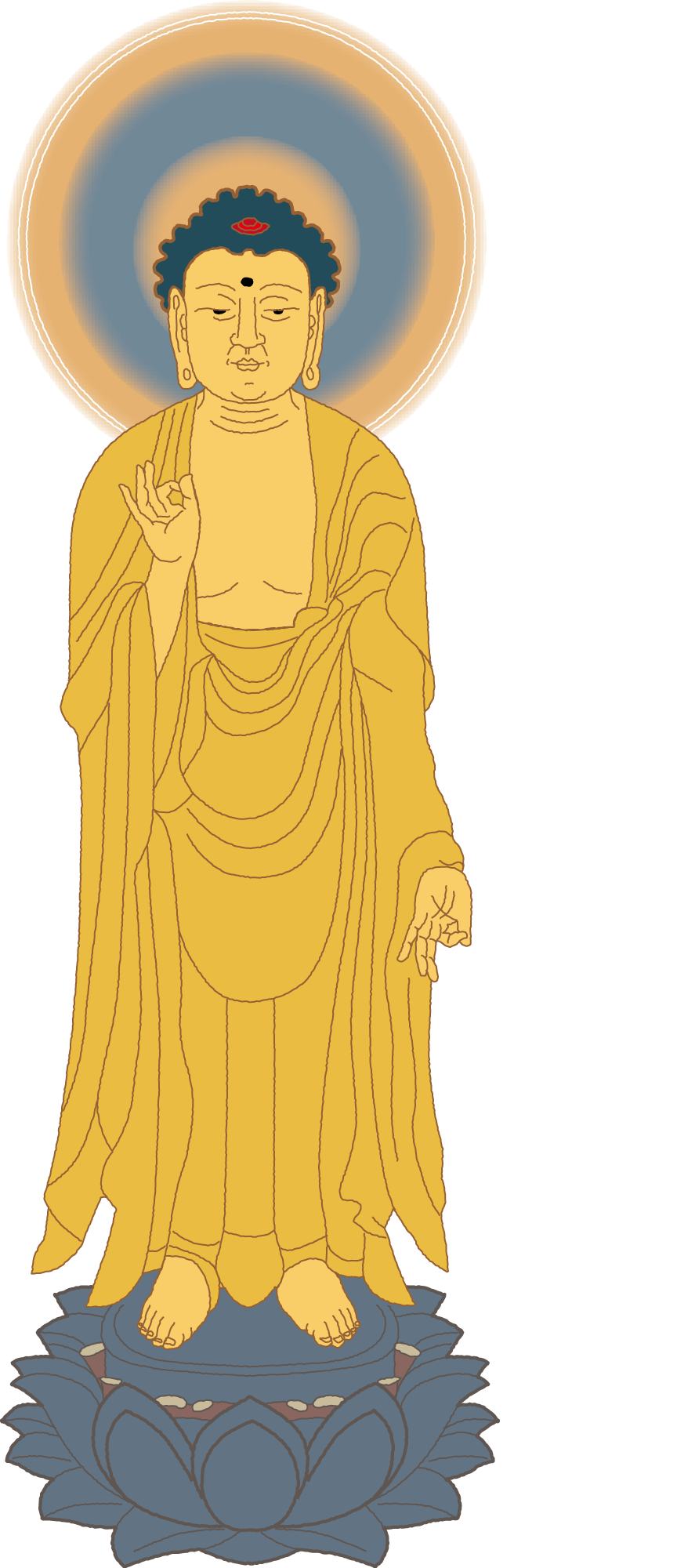 真実の信心
自分の力では
救われがたいこの私が、
阿弥陀仏によって
救われる、と信じる
（二種深信）
（幸いにも縁あって、まことの教えを示してくださる方に出会うことがなかったなら、どうしてこの易行の道に入ることができるでしょうか。 ）
幸ひに有縁の知識によらずは、いかでか易行の一門に入ることを得んや。
幸ひに有縁の知識によらずは、いかでか易行の一門に入ることを得んや。
易行…易行道
知識
…善知識。
　正しい道に
　導く人。
易行道
水路を大船に乗って進むような易しい道
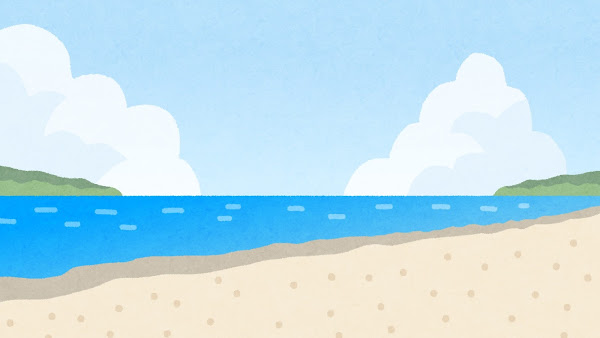 阿弥陀仏のはたらきによって、
浄土に往生してさとりを開く
他力の道
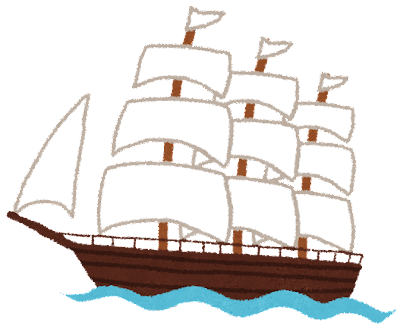 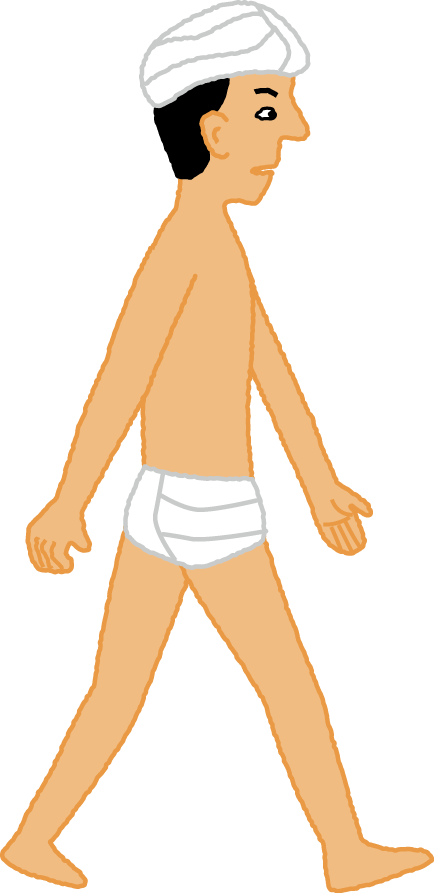 陸路を徒歩で進むような困難な道
難行道
（決して、自分勝手な考えにとらわれて、本願他力の教えのかなめを思い誤ることがあってはなりません。）
まつたく自見の覚語をもつて、他力の宗旨を乱ることなかれ。
まつたく自見の覚語をもつて、他力の宗旨を乱ることなかれ。
自分勝手な考え
自見の覚語
教えを受け取りそこねてしまう
まつたく自見の覚語をもつて、他力の宗旨を乱ることなかれ。
自分勝手な考え
自見の覚語
阿弥陀仏のはたらき（他力）ではなく、自分は自分の力（自力）で救われる、という考え
（そこで、今は亡き親鸞聖人がお聞かせくださったお言葉のうち、耳の底に残って忘れられないものを、少しばかり書き記すことにします。）
よつて、故親鸞聖人の御物語の趣、耳の底に留むるところ、いささかこれを注す。
よつて、故親鸞聖人の御物語の趣、耳の底に留むるところ、いささかこれを注す。
自分勝手な考えではなく、親鸞聖人の言葉を依りどころに！
真実の信心を得て
 ほしいとの願い
（これはただ、同じ念仏の道を歩まれる人々の疑問を取り除きたいからです。）
ひとへに同心行者の不審を散ぜんがためなりと云々。
異義をとなえる者
真実信心を得て
  ほしいとの願い
「歎異」
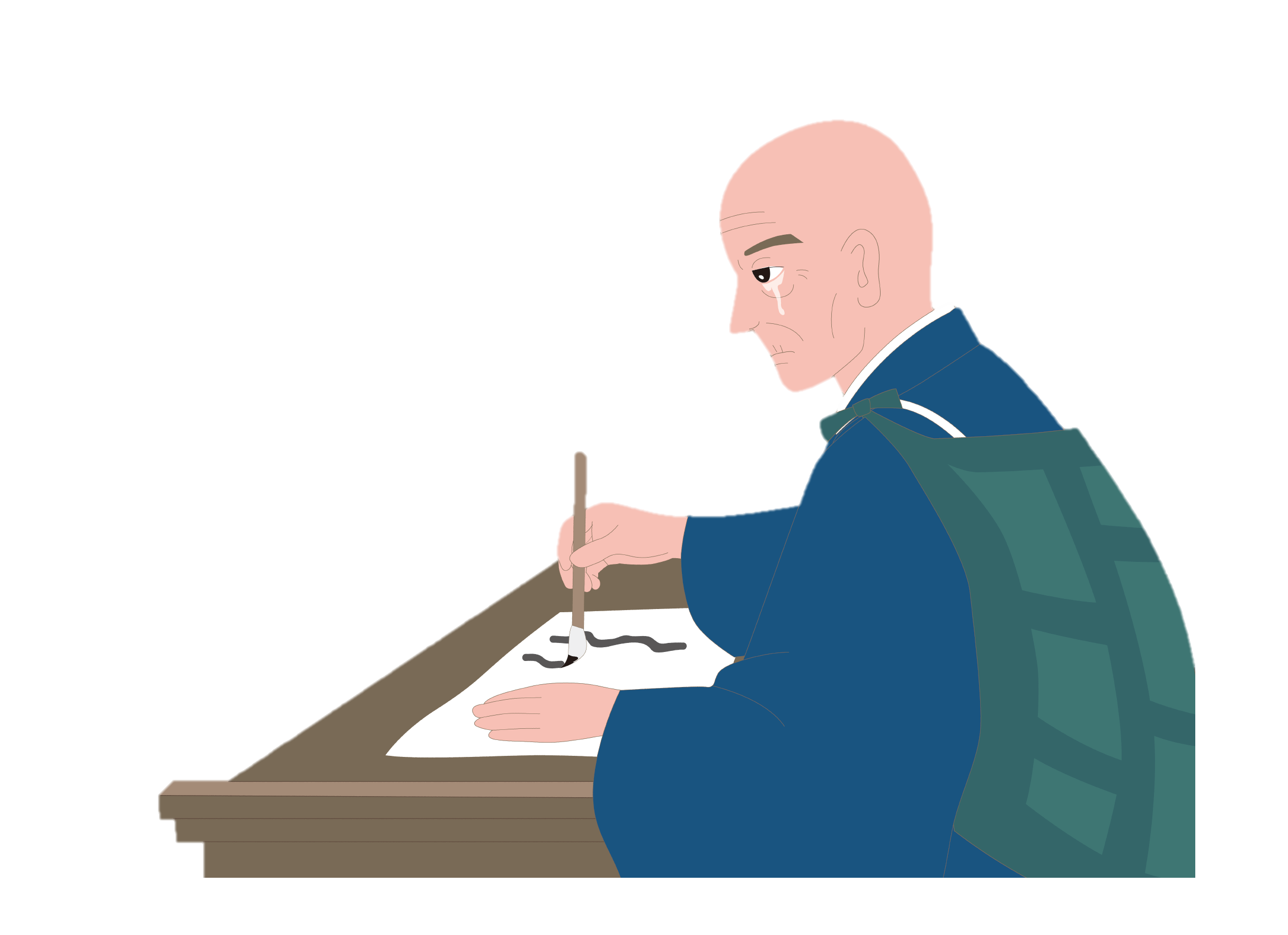 単なる批判ではなく、
「悲しみ」
（悲歎）
の思い
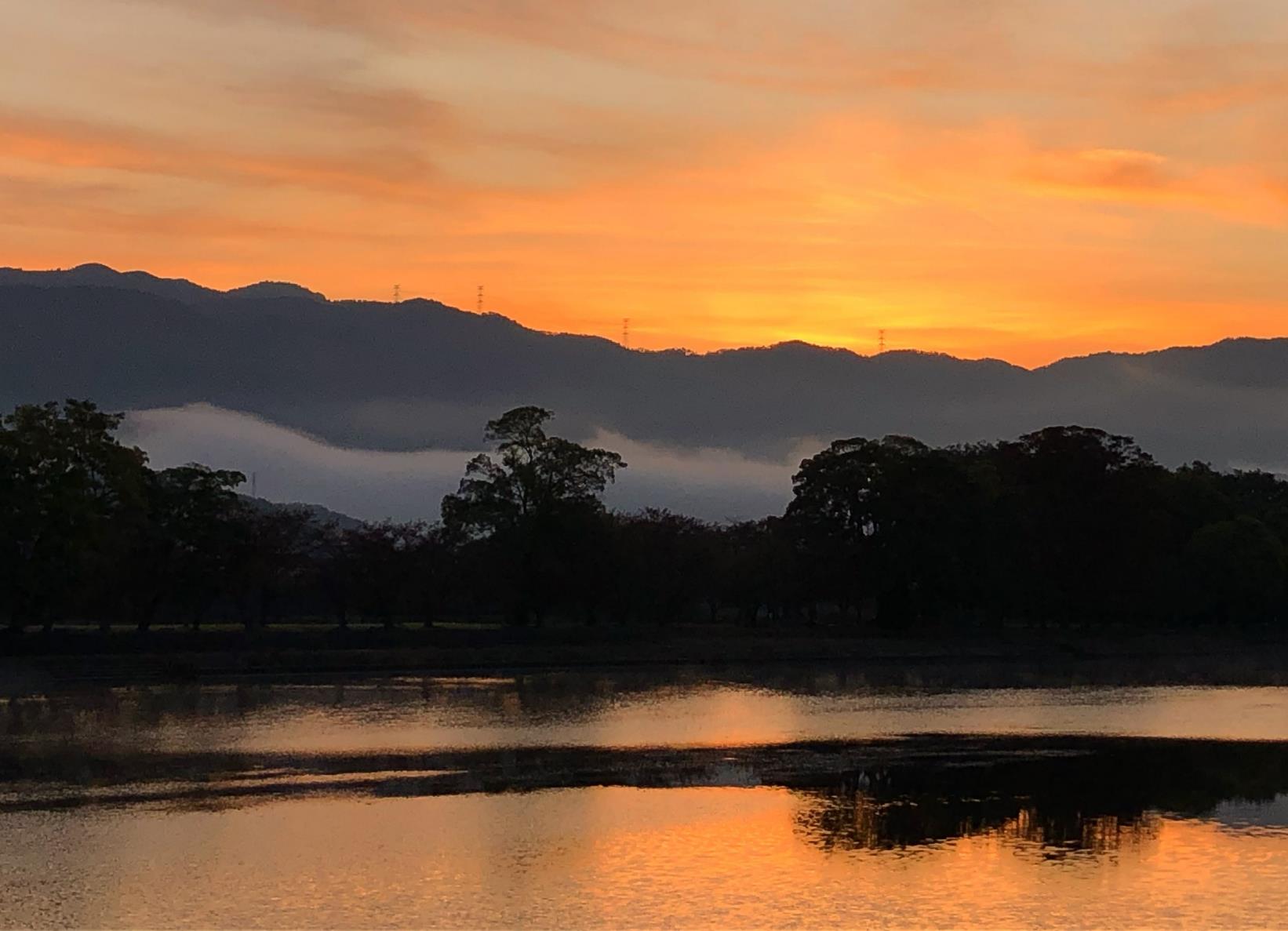 子の罪を
　親こそ憎め
　　　憎めども
捨てぬは親の
　なさけなりけり
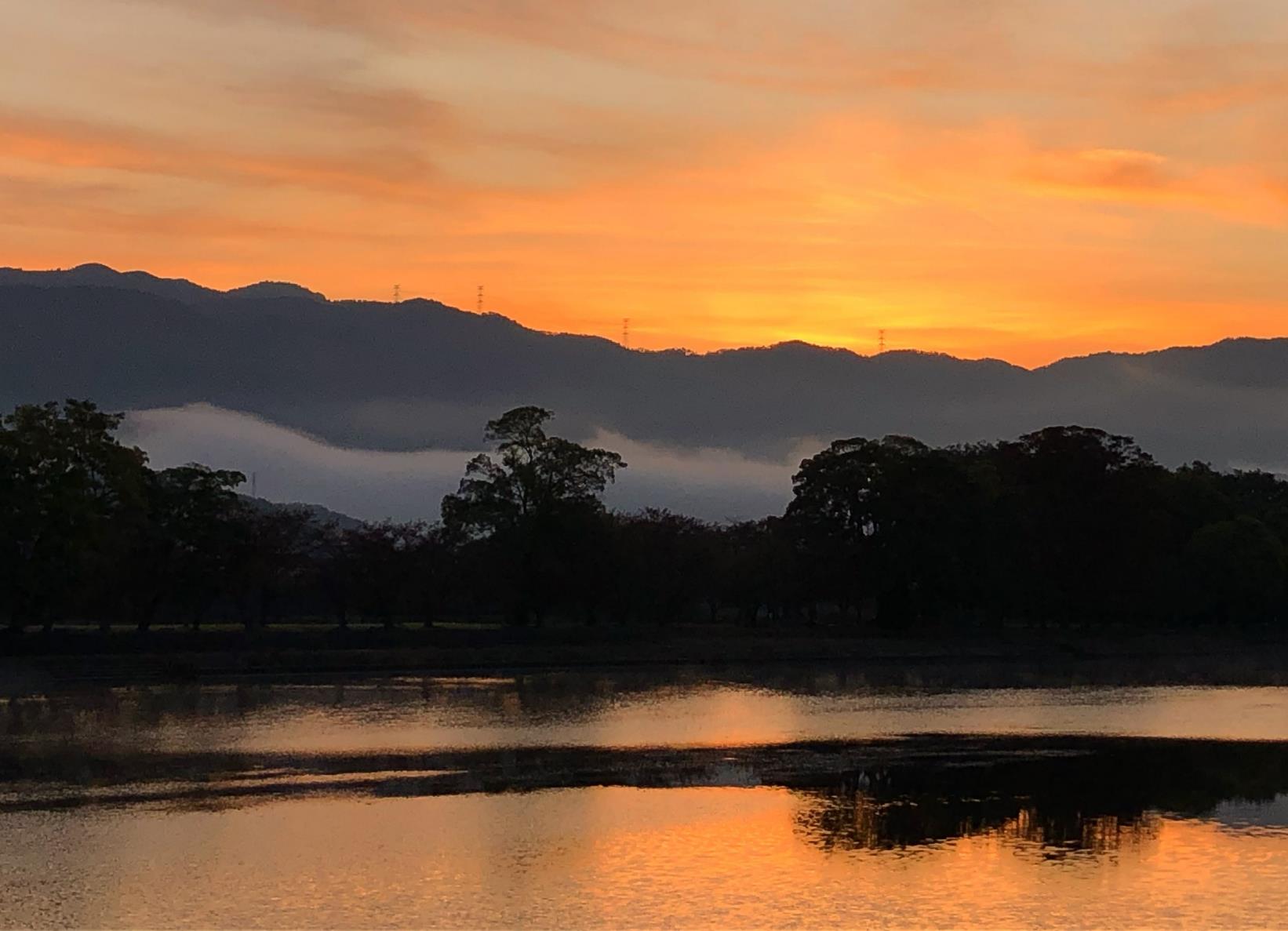 自分の子供が罪をおかした場合に、
その罪をほんとうに憎むものは親であると同時に、
それかといってその罪の子を捨てることのできないのも親であります。
だから、限りなく歎かずにおられない。
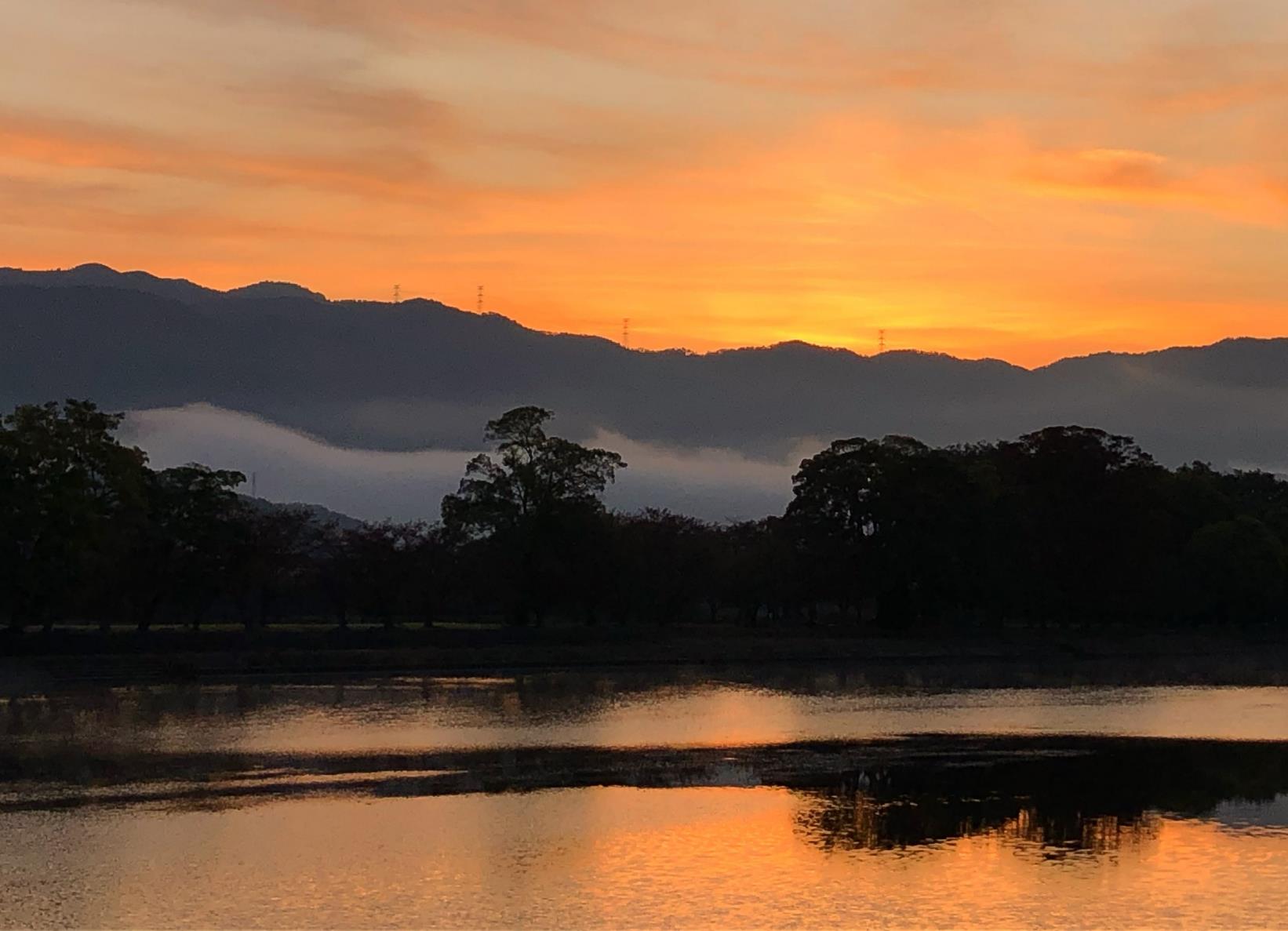 どこまでも罪の子を抱きしめて共に歎いていくのが親でしょう。
他人ならば人の子の罪を批判し笑っていても、
そう大して心配はしません。
心配をしないということは捨ててしまえば、それでいいからです。
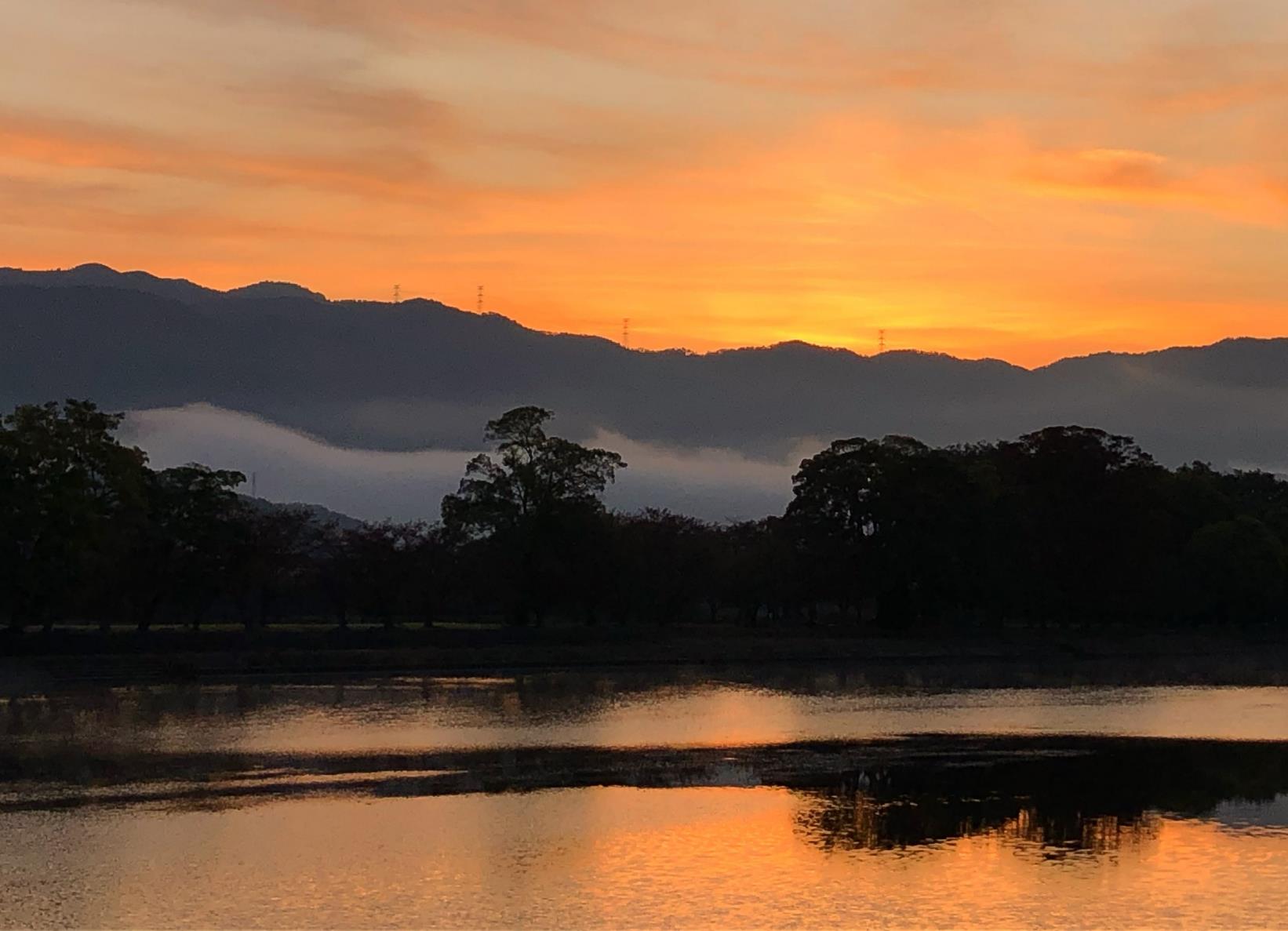 しかし、親はわが子の罪をどこまでも憎むけれども、それかといって子供を捨てるわけにはいかないのです。
あくまでわが胸に抱きしめて歎き悲しんでいくところに、ほんとうの親の姿があるのでしょう。
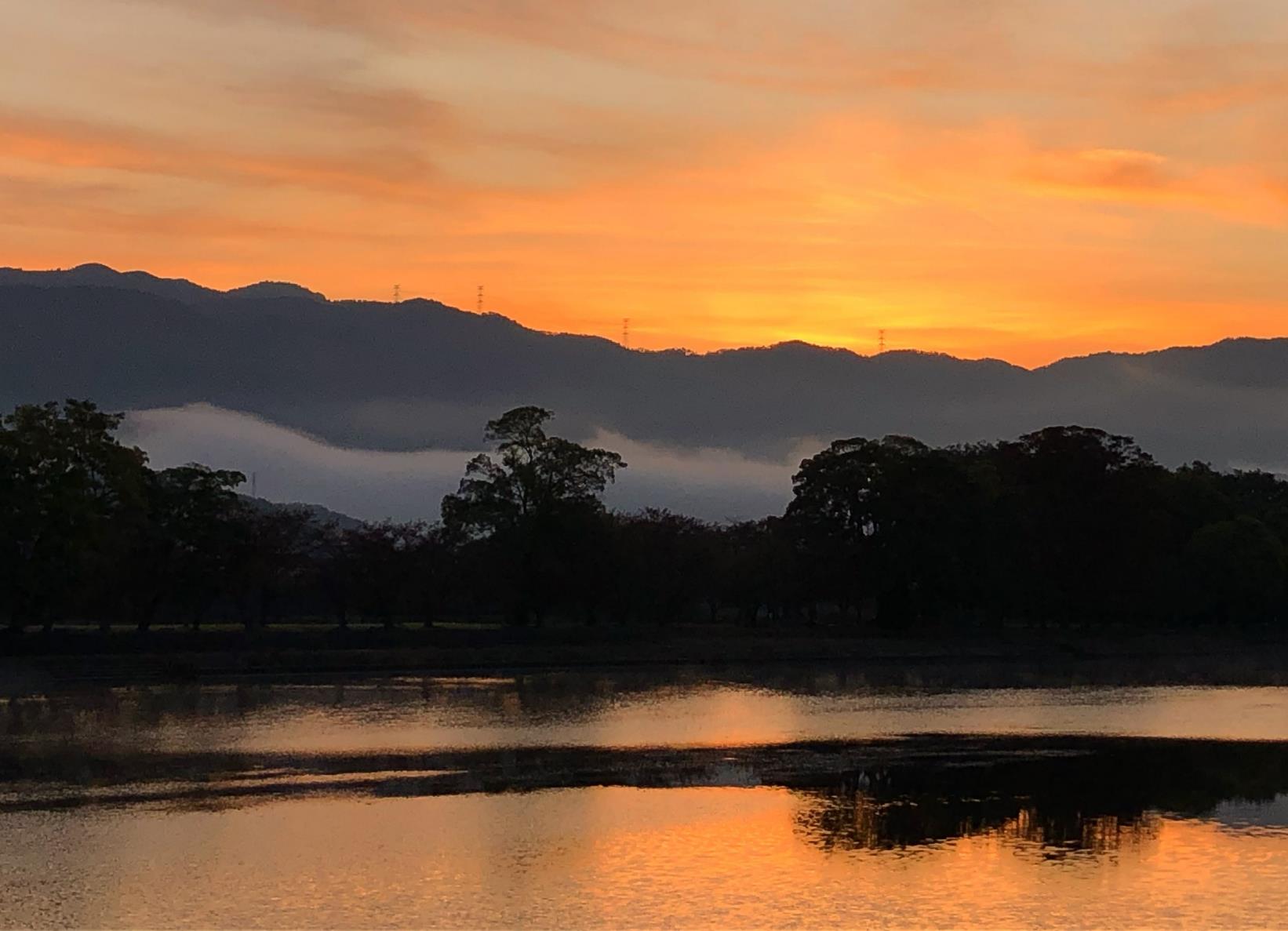 私は『歎異抄』の
表題に打ち破るとか、
突き放すといわないで、
歎く―といってあるところに、
そうした親心が見られると同時に、
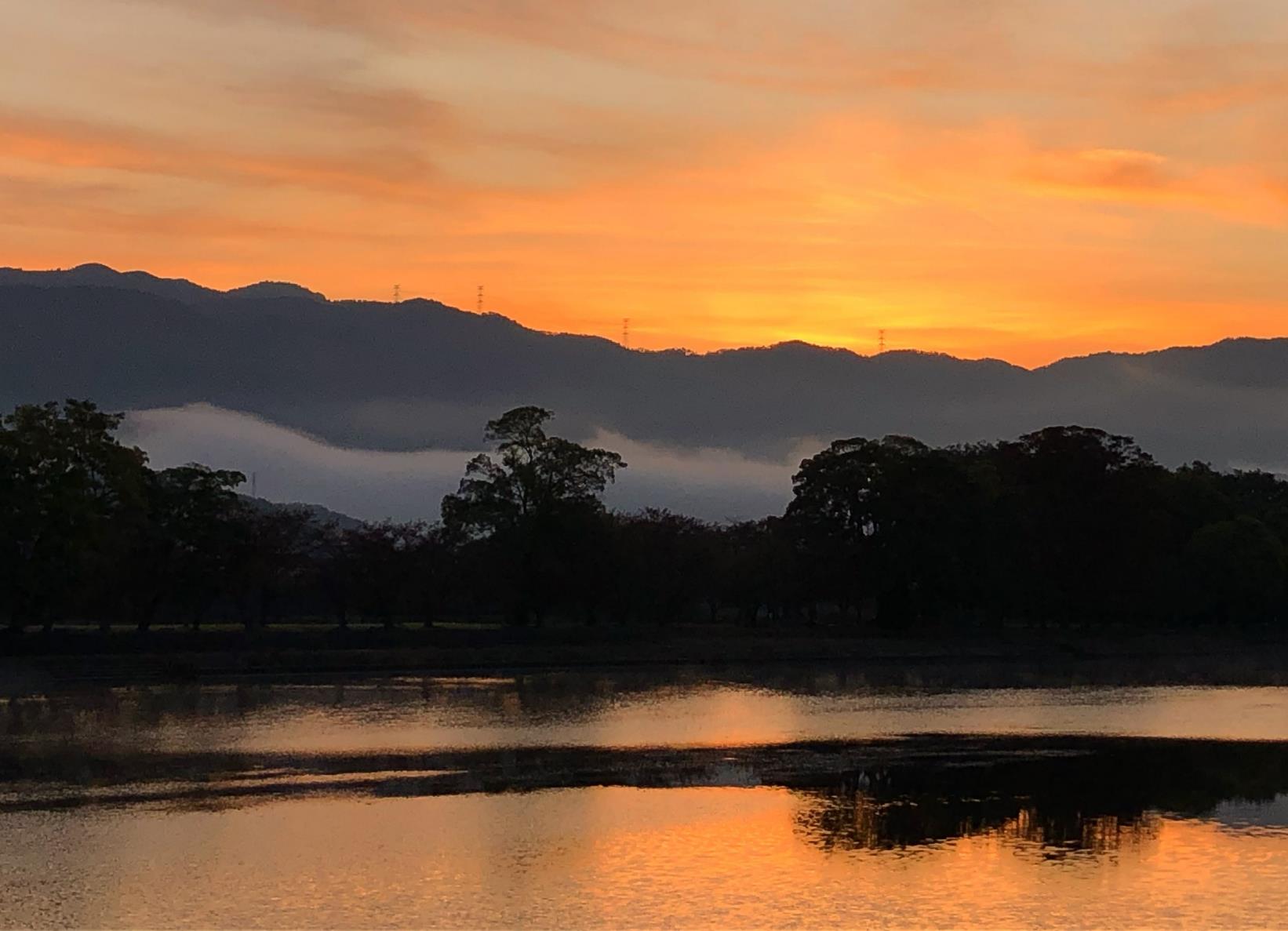 そこに『歎異抄』
全体に流れている
持ち味がうかがわれ、
またおのずから浄土真宗の精神が匂うていると思うのであります。
（山本仏骨『歎異抄のこころ』）
「歎異」
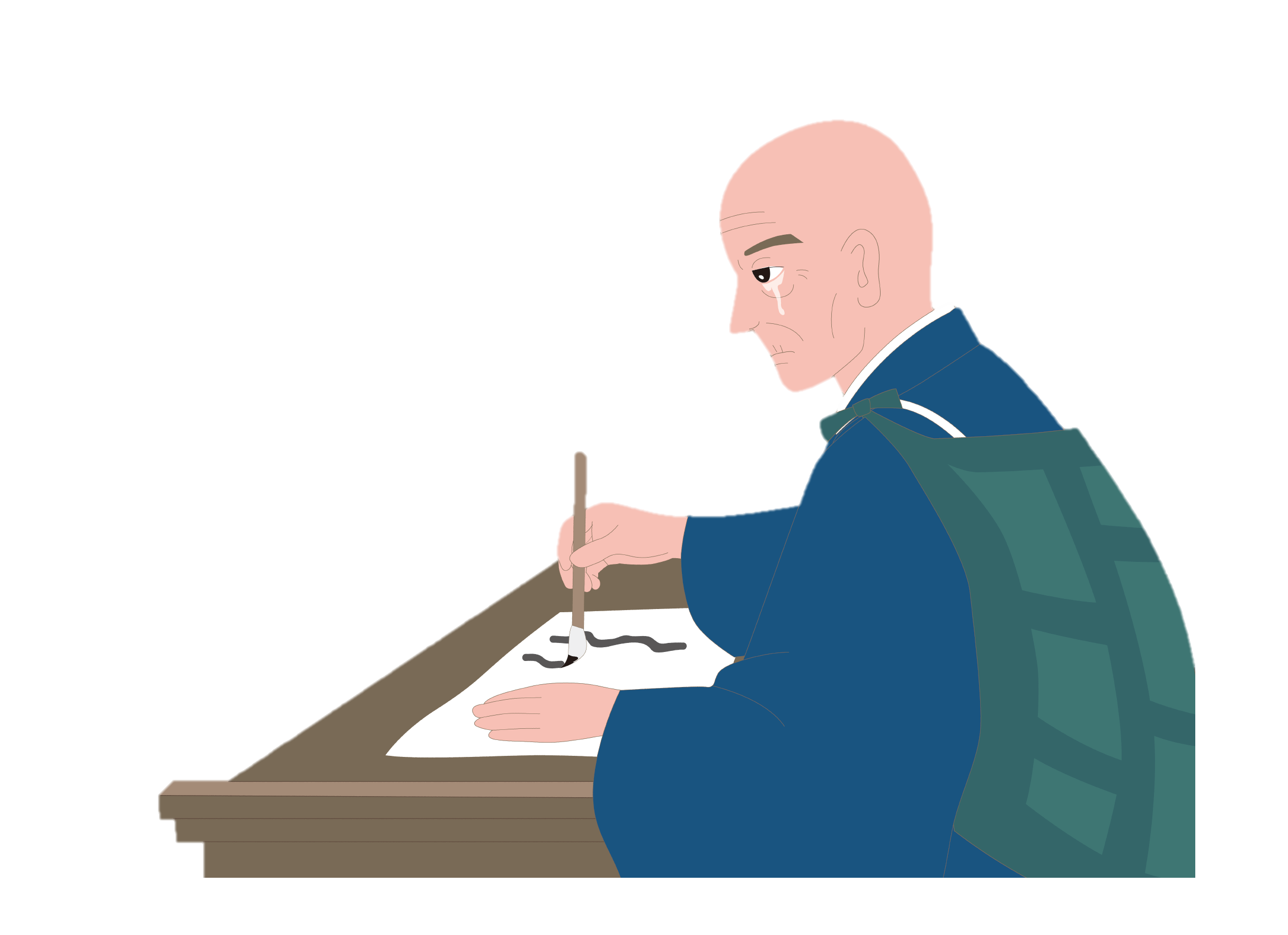 単なる批判ではなく、
「悲しみ」
（悲歎）
の思い
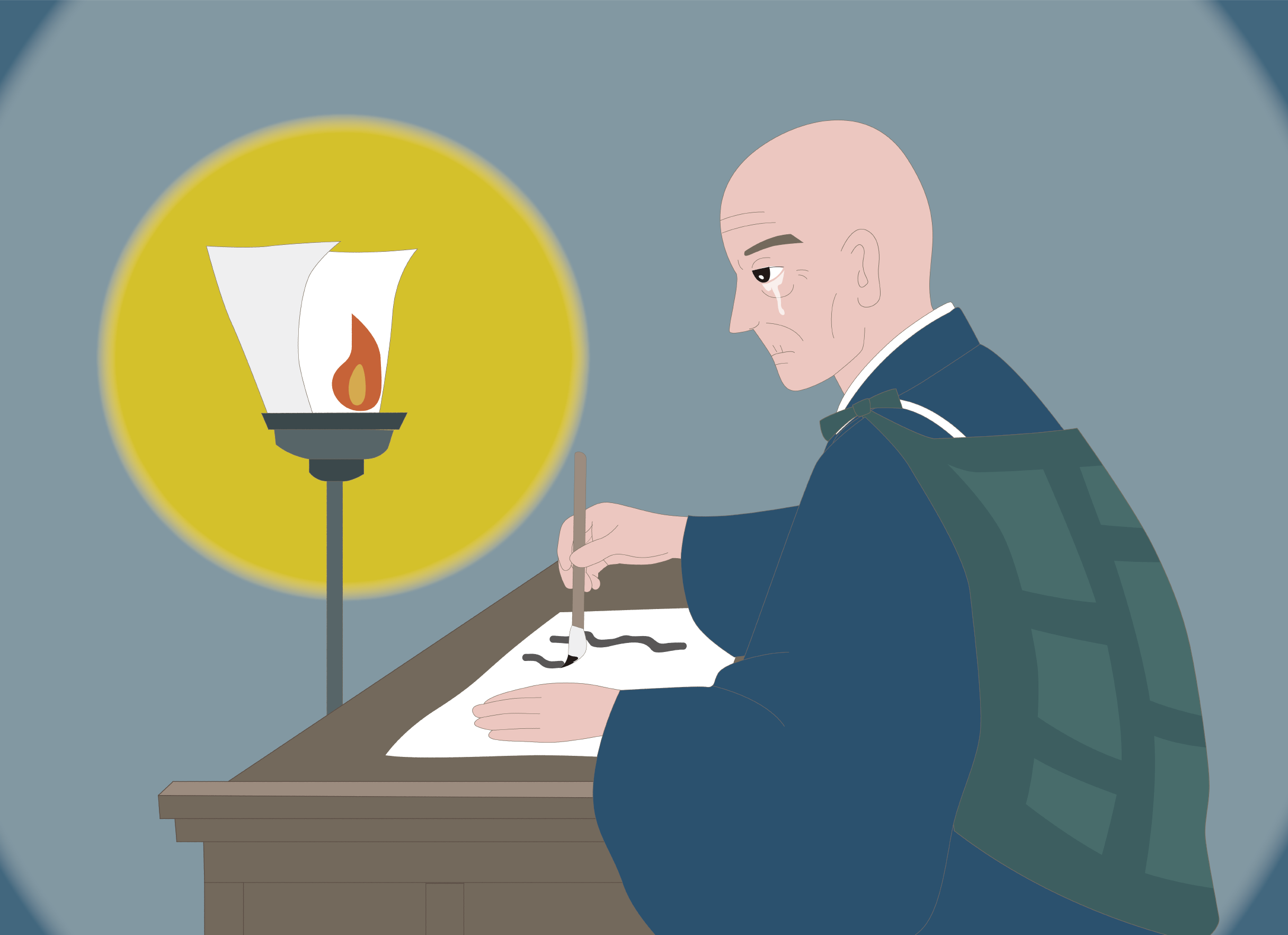 唯円の思いは私たちにもかけられている
一室の行者のなかに、信心異なることなからんために、なくなく筆を染めてこれをしるす。なづけて『歎異抄』といふべし。　（後序、Ｐ１７）
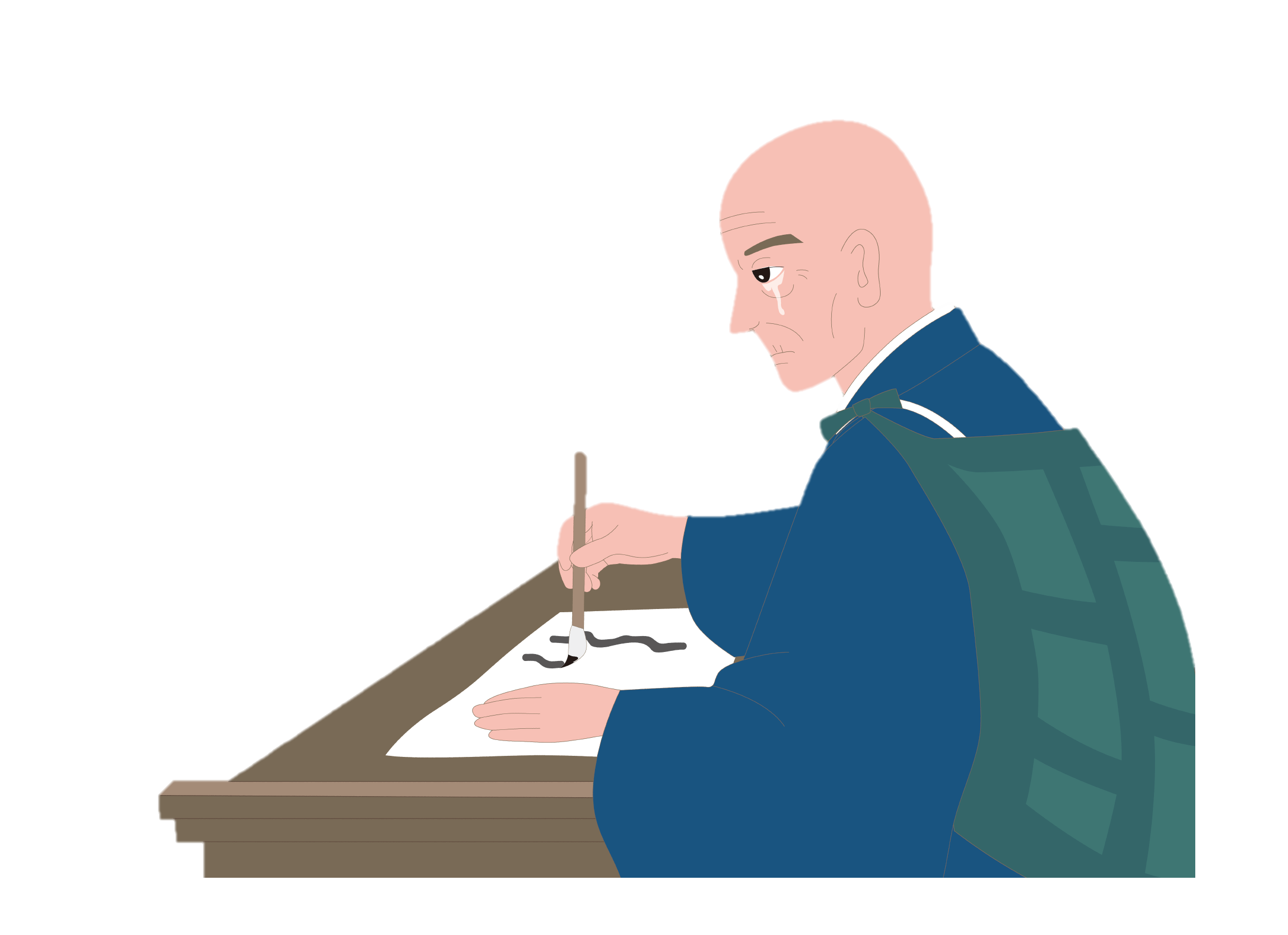 （現代語訳）同じ念仏の行者の中で、信心の異なることがないように、涙にくれながら筆をとり、これを書いたのです。「歎異抄」と名づけておきます。
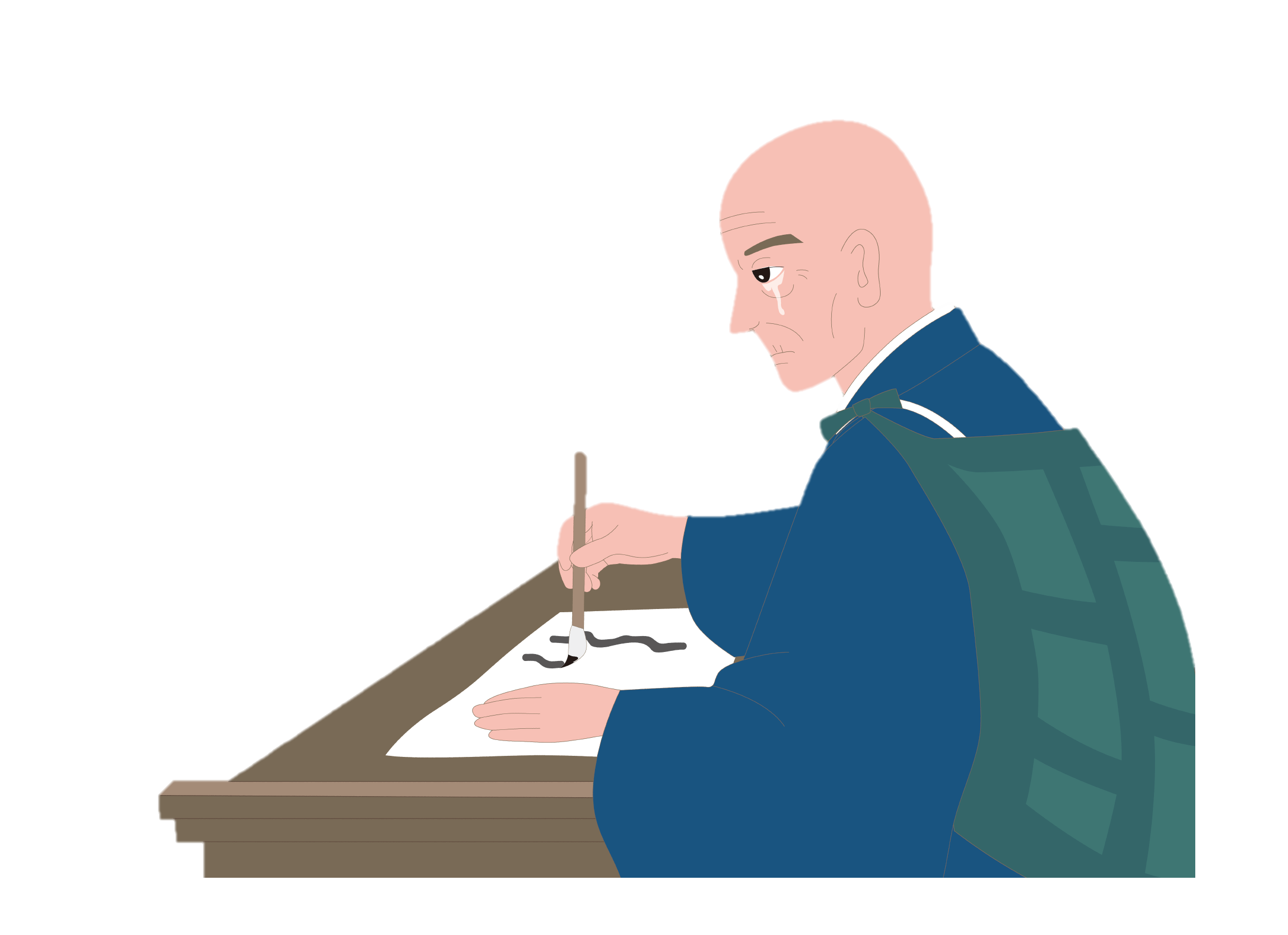 ここまでのポイント
・『歎異抄』執筆の趣旨が記され
　た「序」には、親鸞聖人が示さ
　れた「真実の信心」を正しく受
　けとってほしいという著者唯円
　の思いが記されている。
ここまでのポイント
・『歎異抄』は、異義をとなえる
　人びとへの単なる批判書ではな
　く、それらの人びとを悲しむ心
　がその根底に流れている。